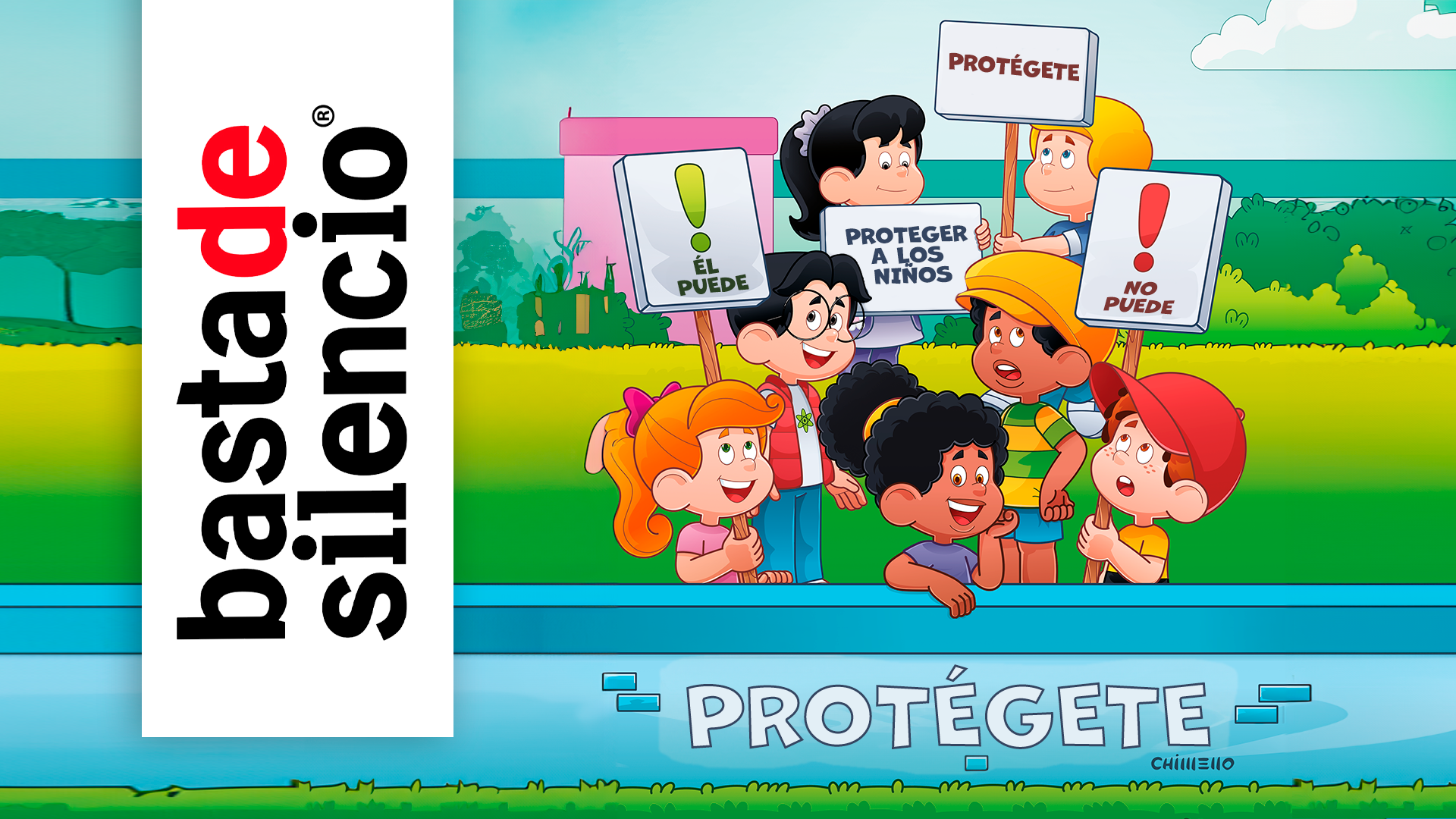 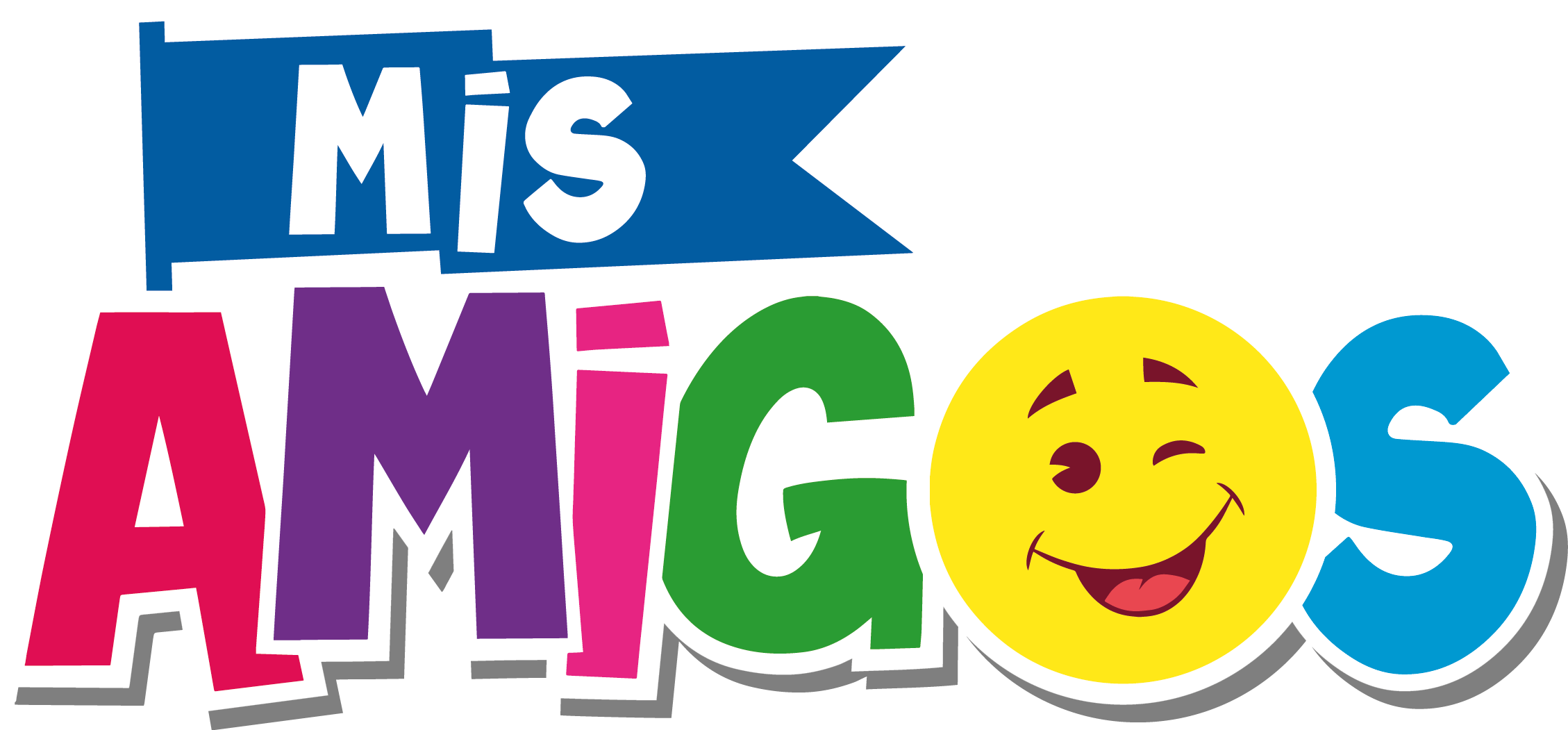 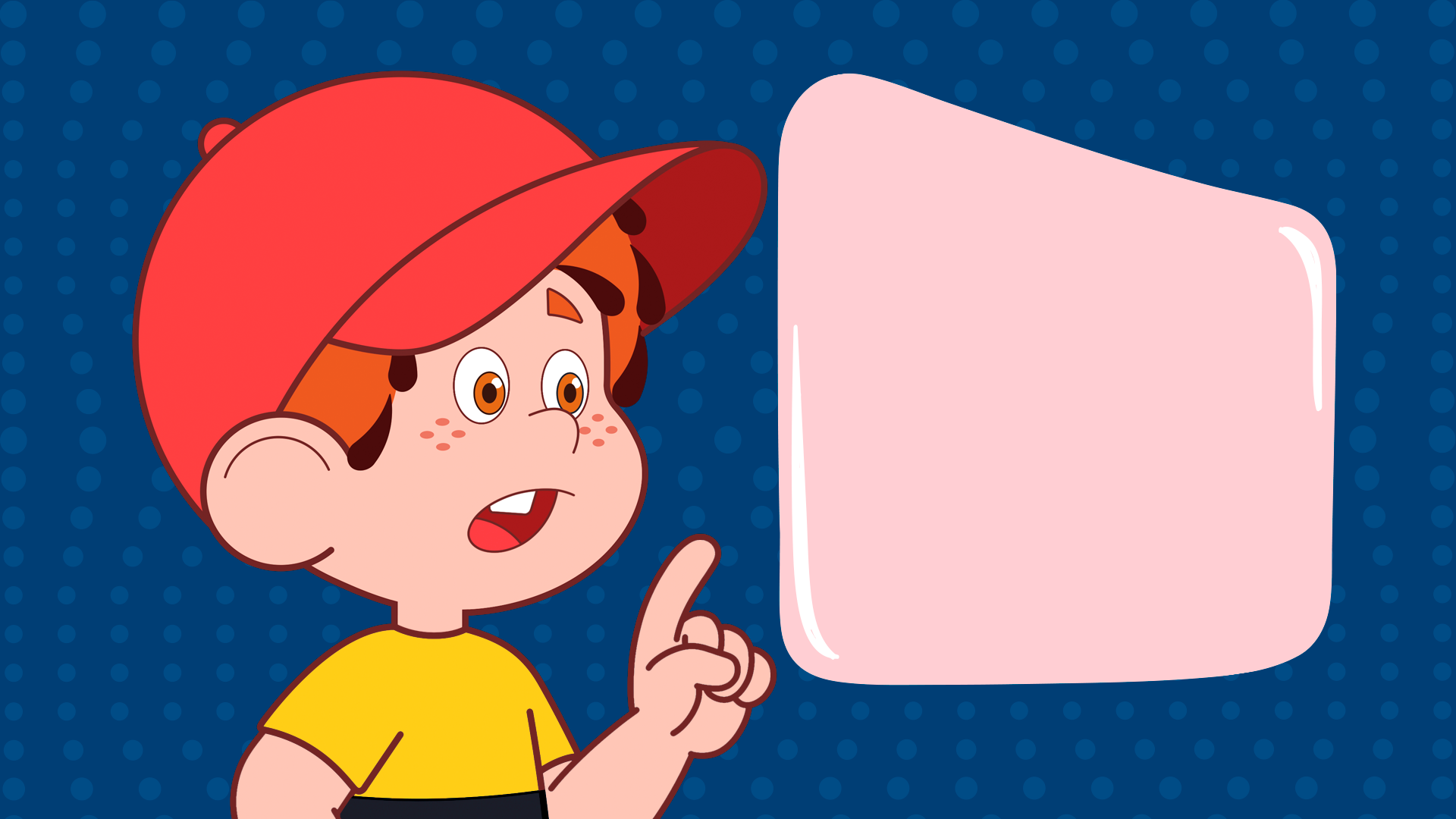 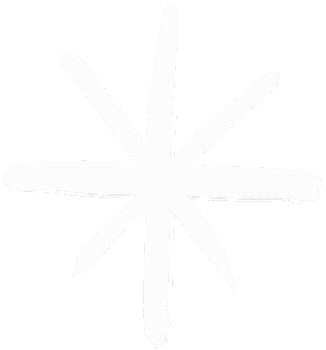 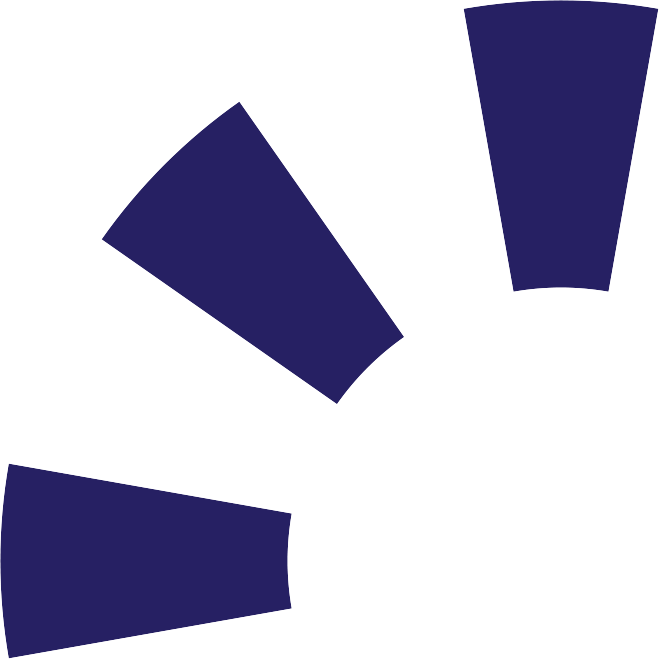 Recuerda:
¡solo tú puedes
permitir que
alguien te toque!
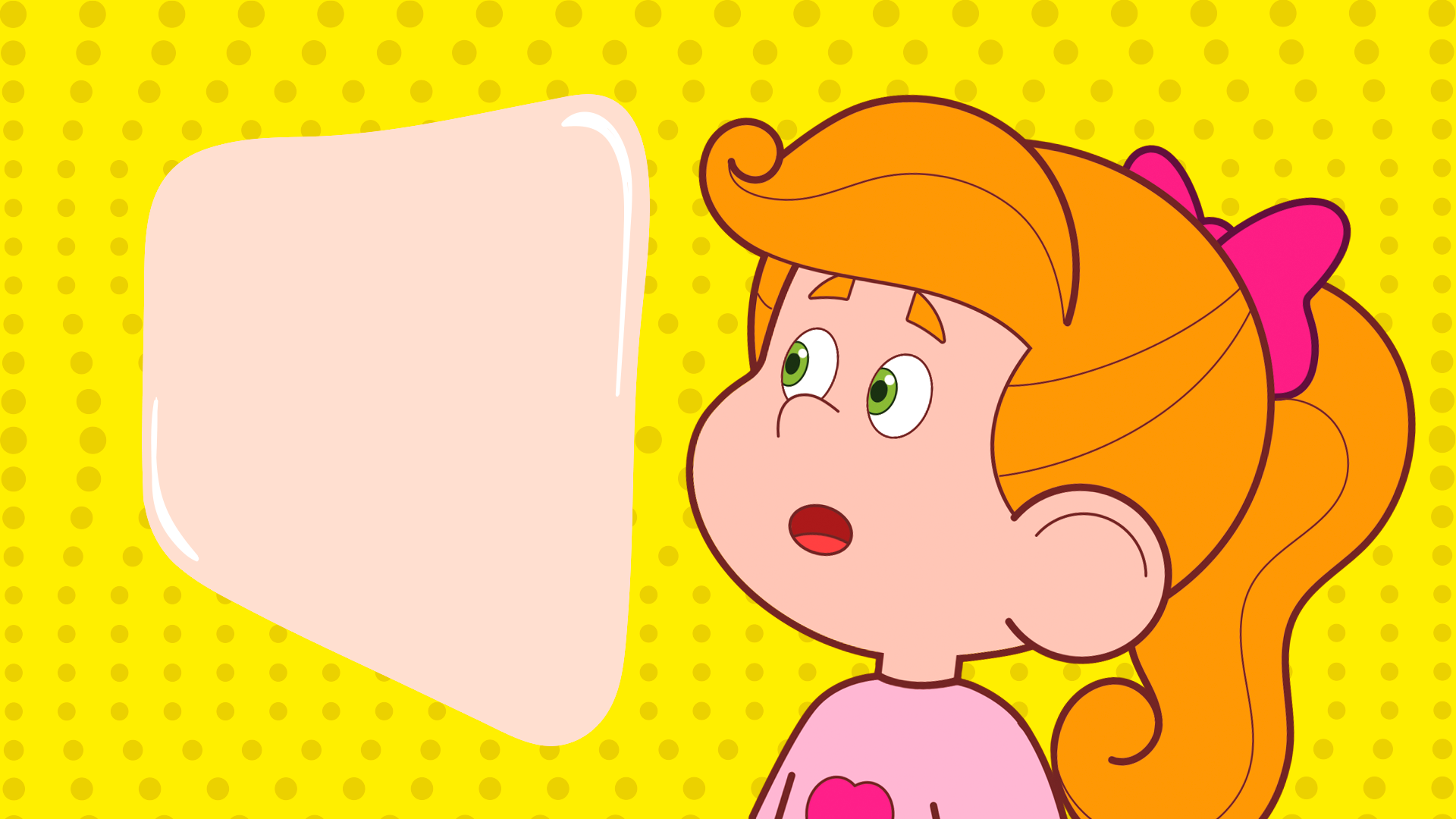 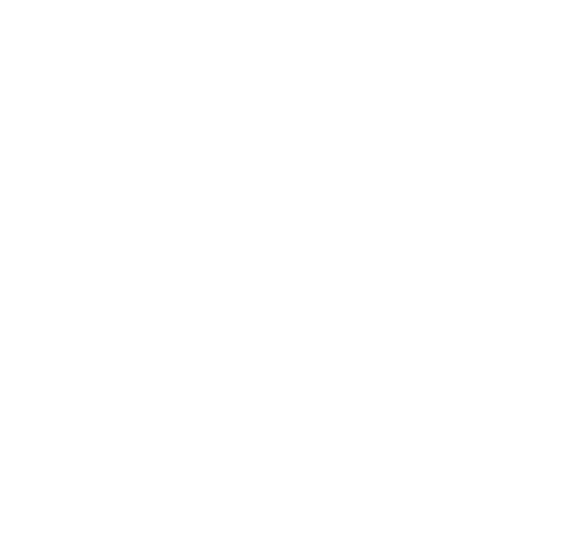 Si no quieres 
Que alguien te abrace,
di siempre: “¡No!”
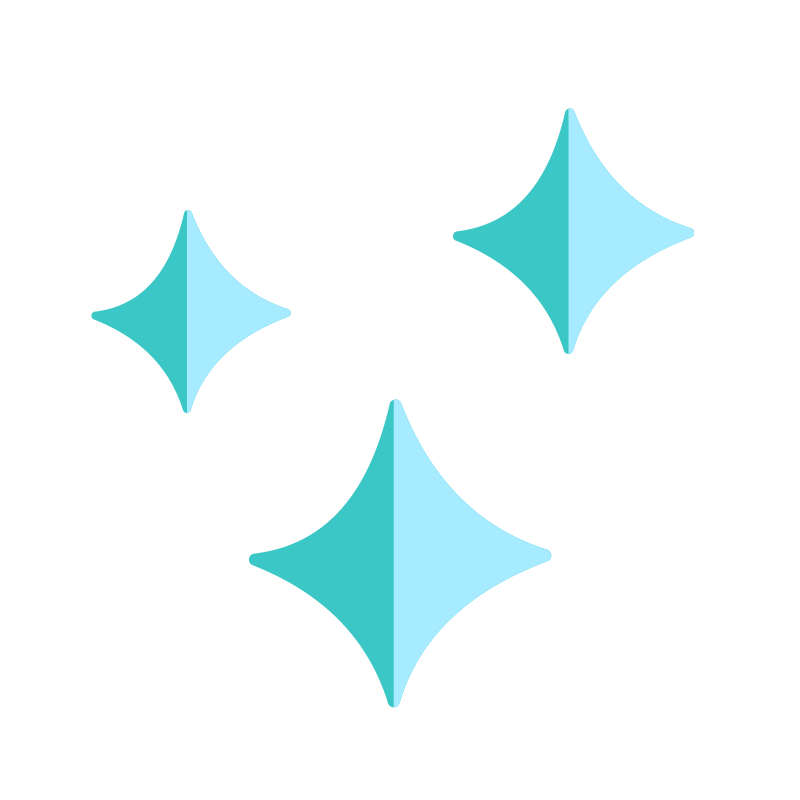 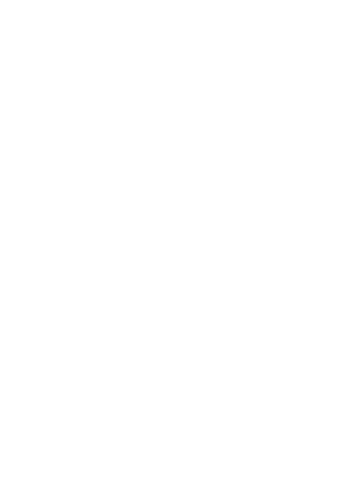 Si el afecto te hace sentir incómodo,
triste o asustado,
pide ayuda a alguien de tu confianza.
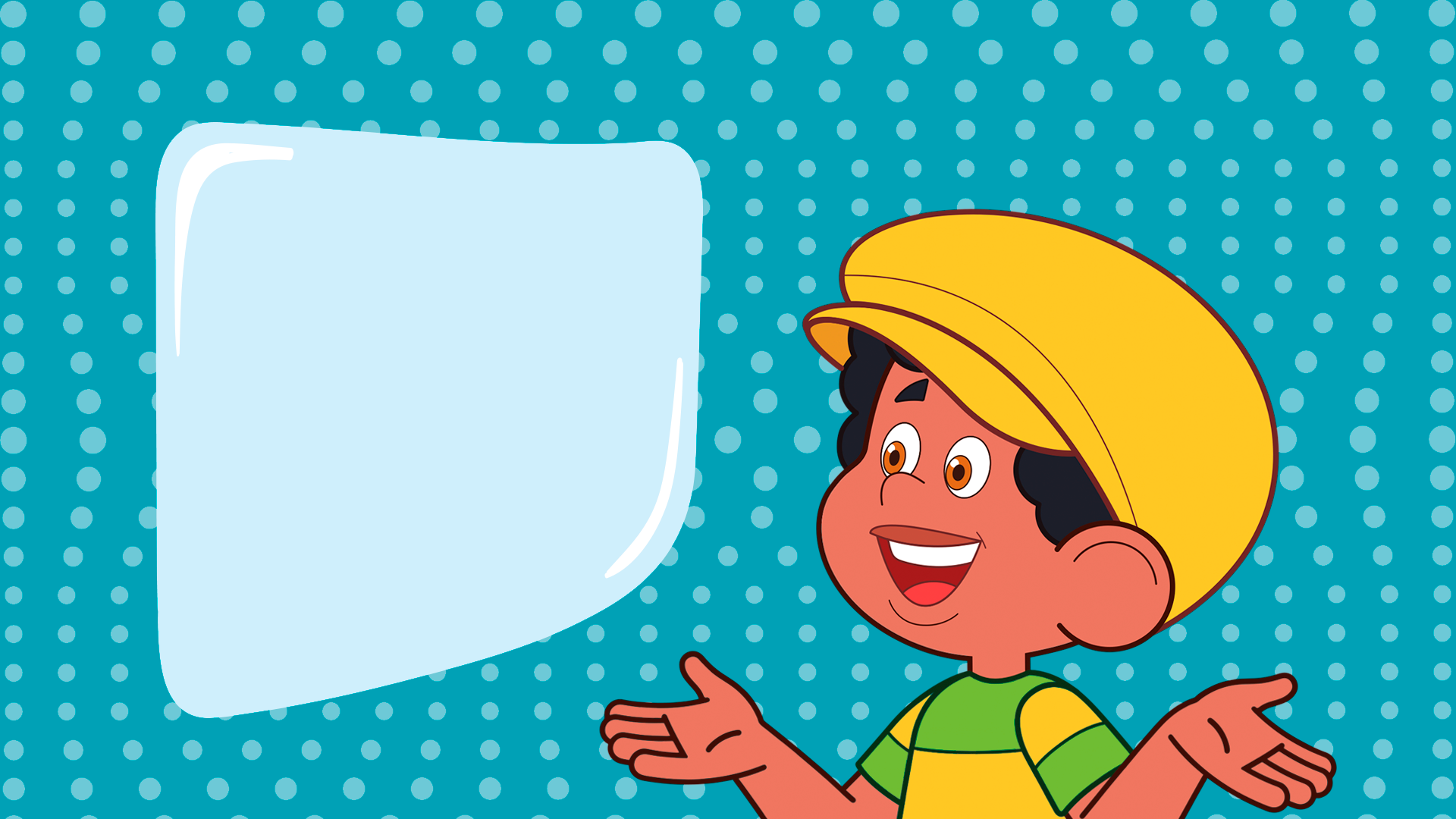 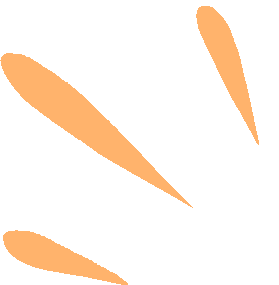 ¡Las caricias
secretas y
el contacto
físico NUNCA
deberían ocurrir!
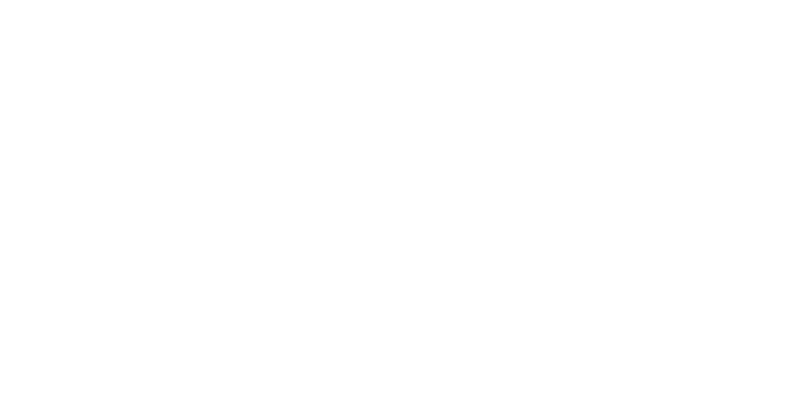 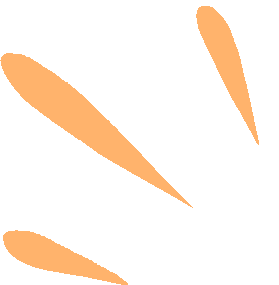 ¡No estás solo! Si necesitas ayuda,
habla con alguien de confianza.
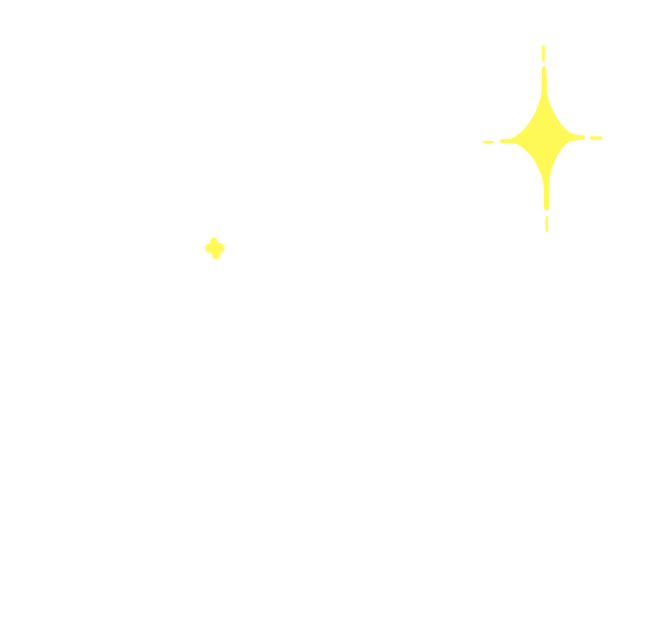 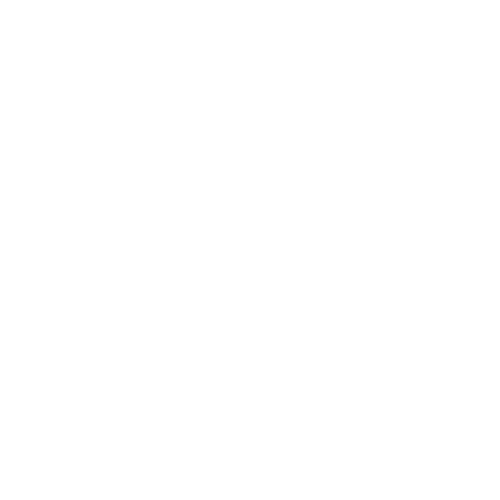 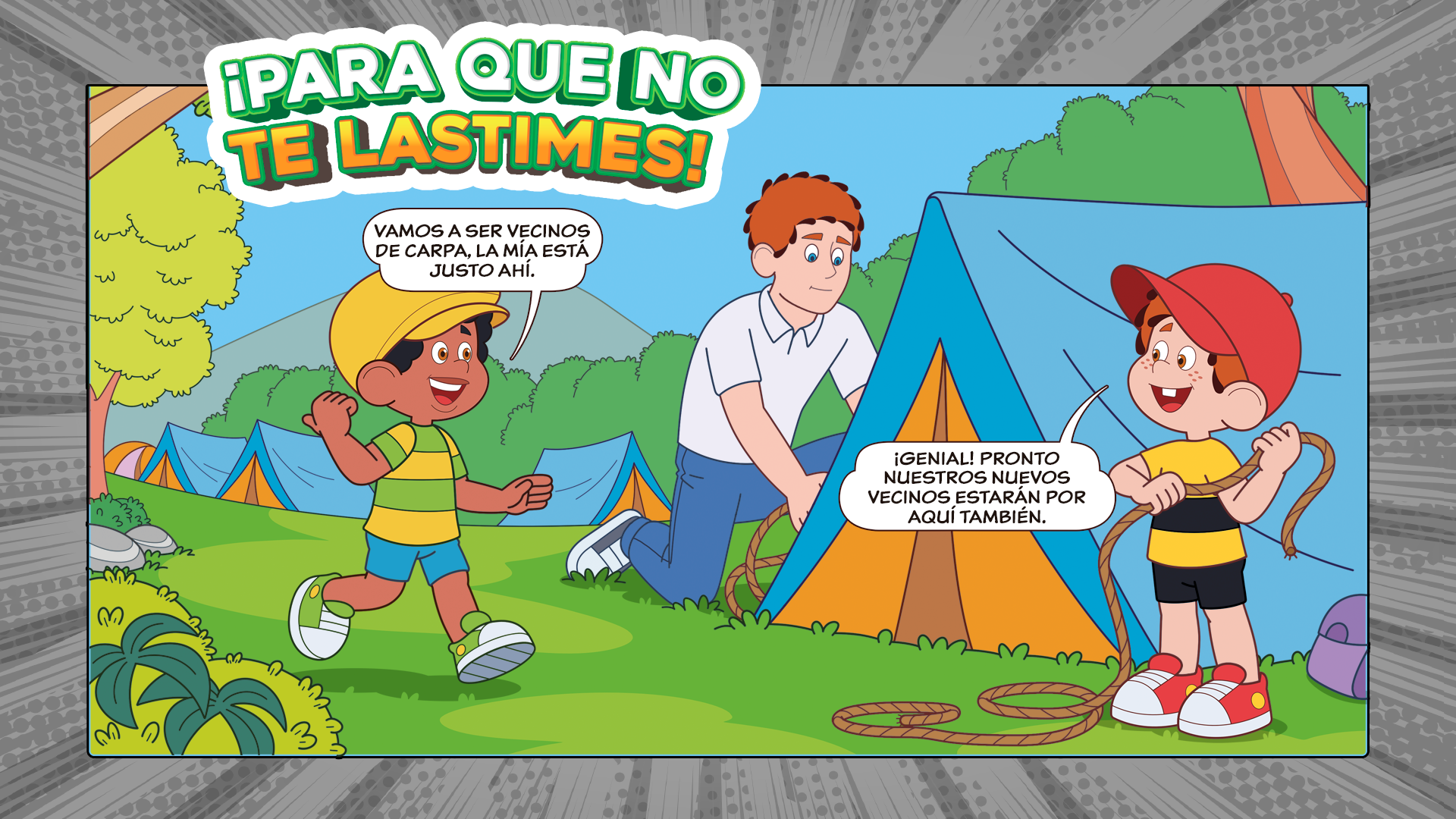 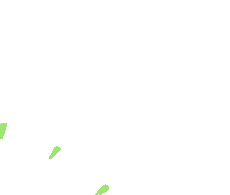 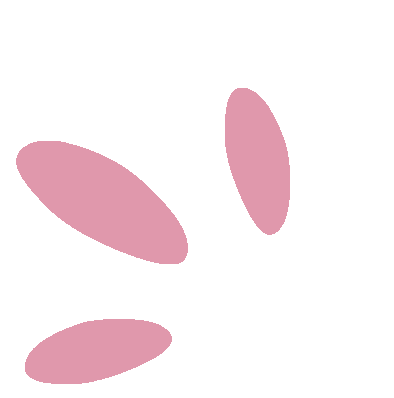 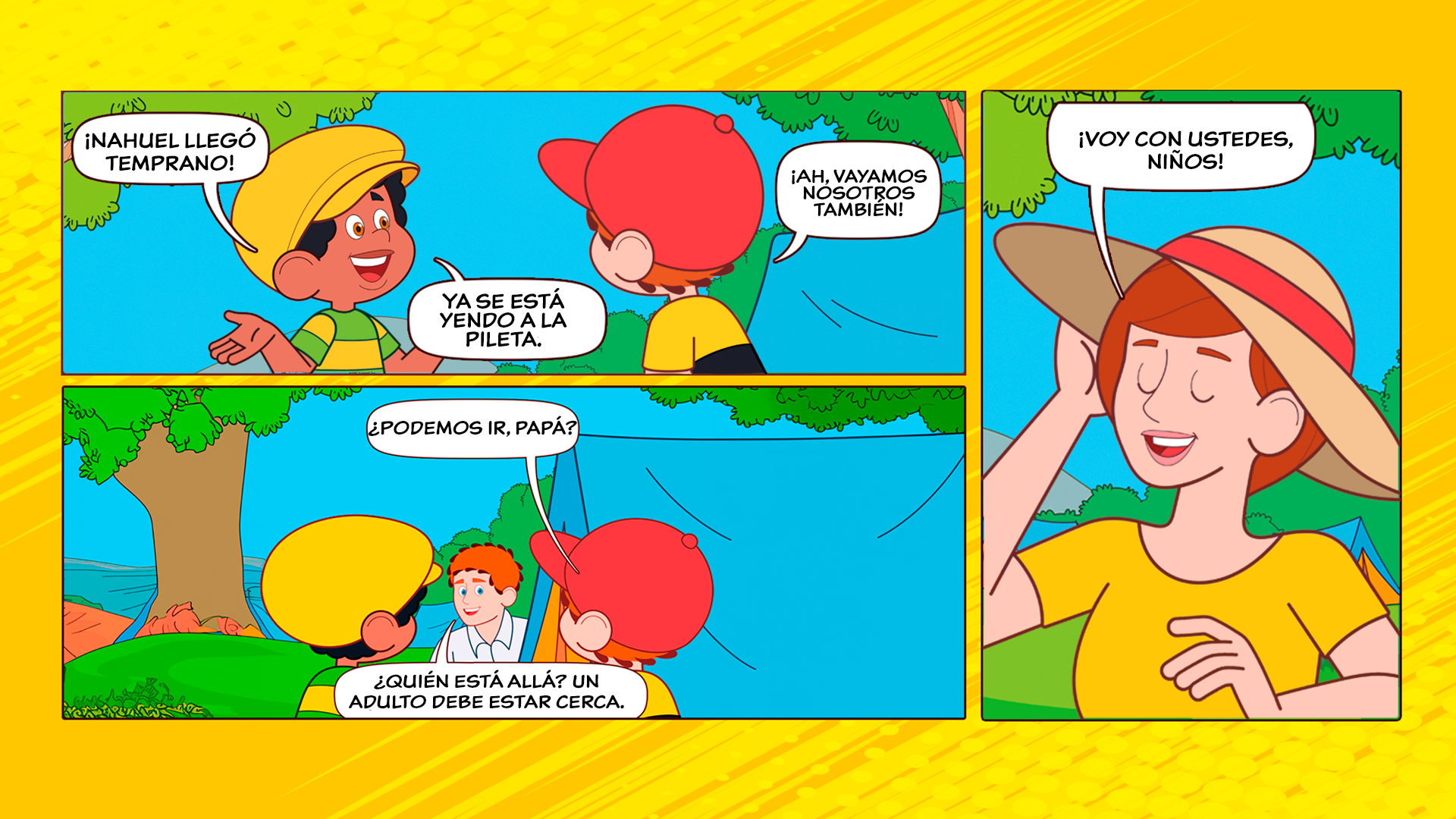 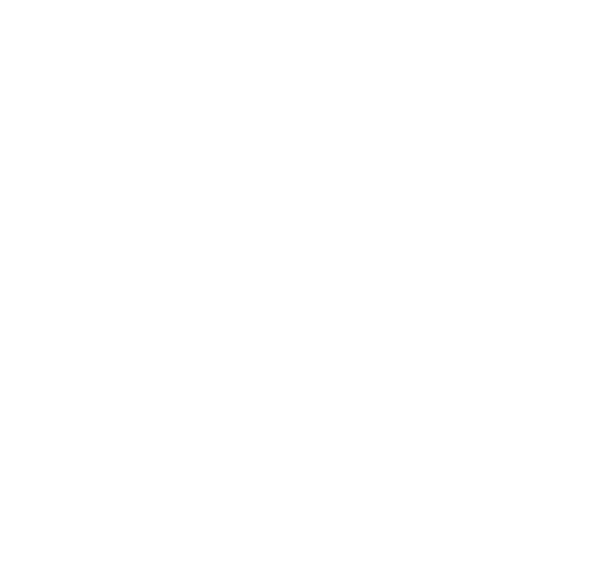 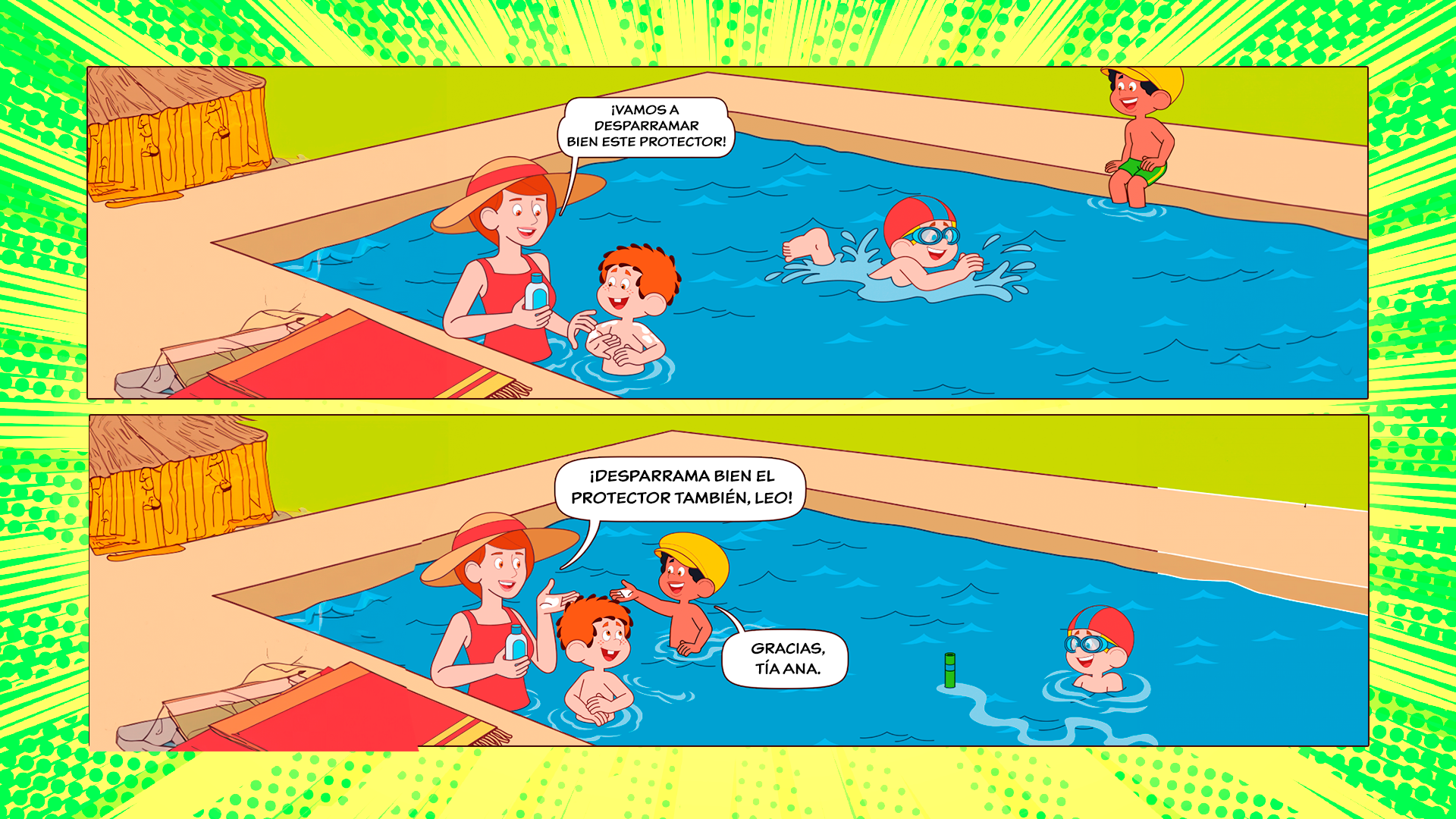 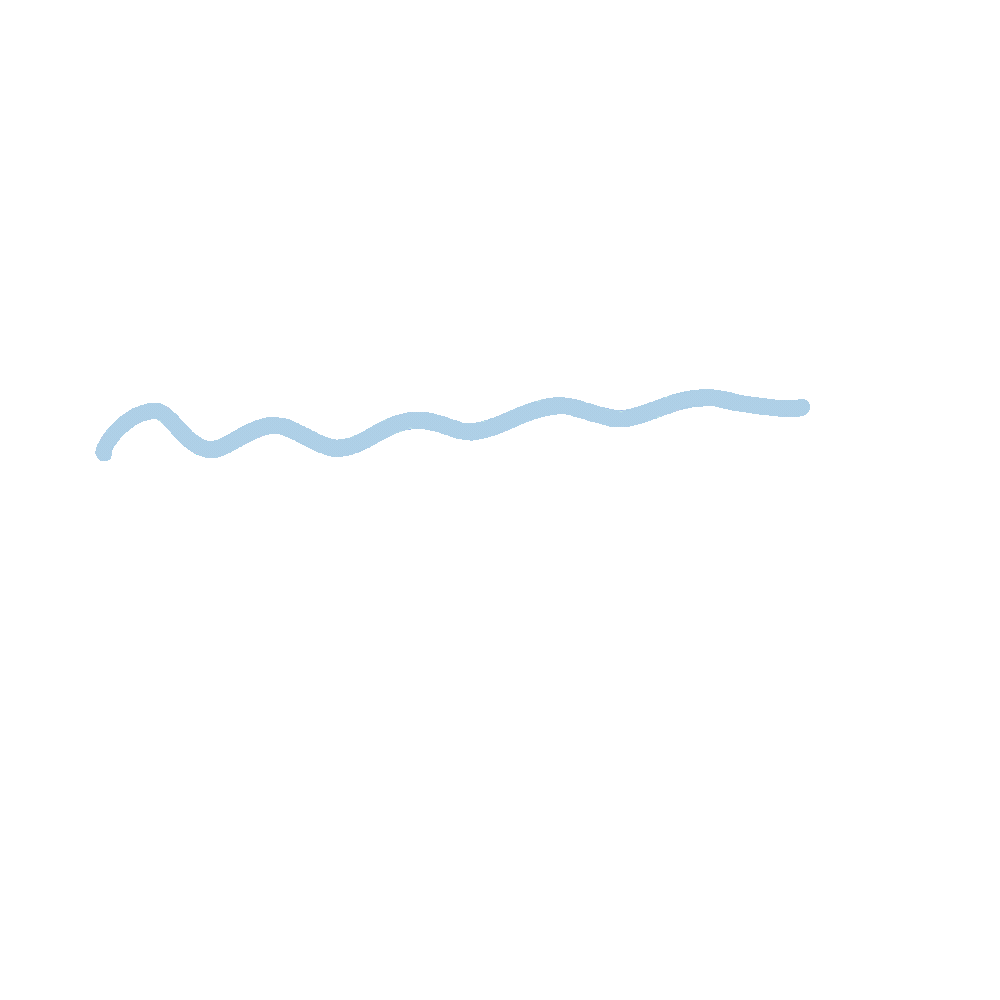 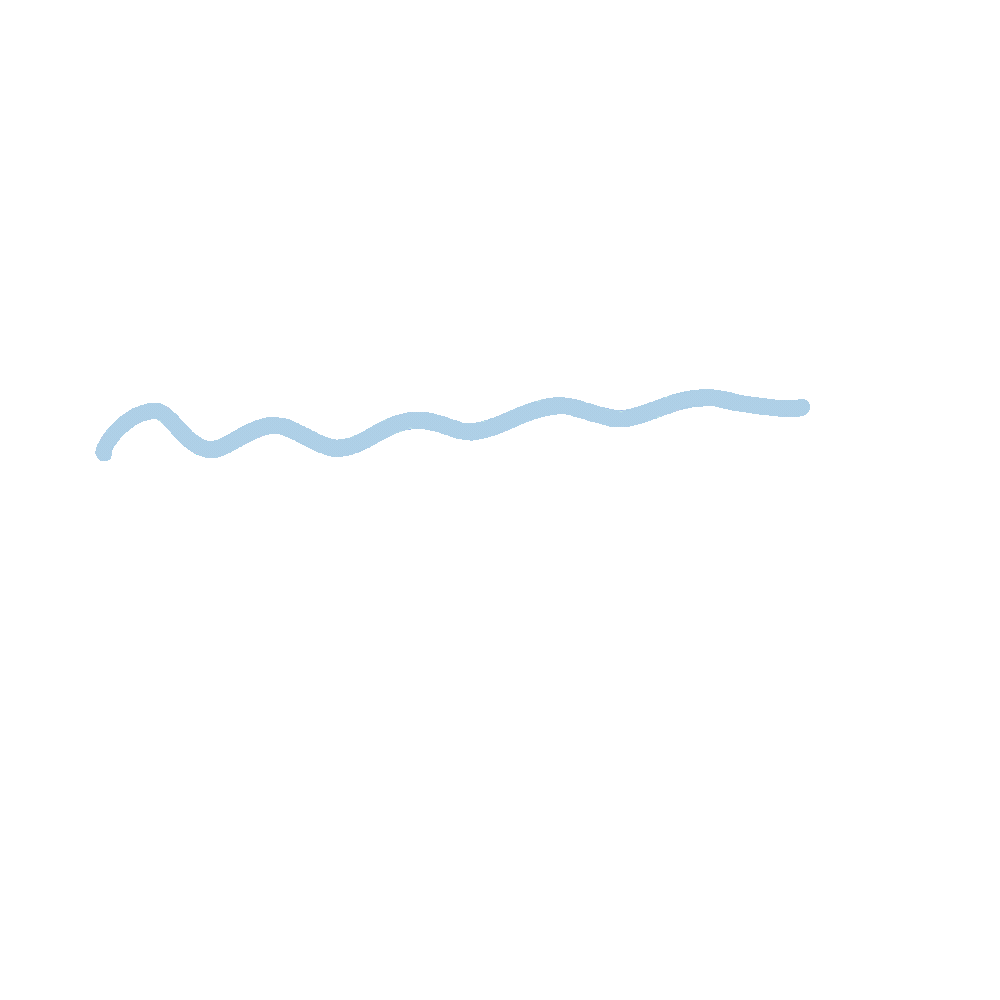 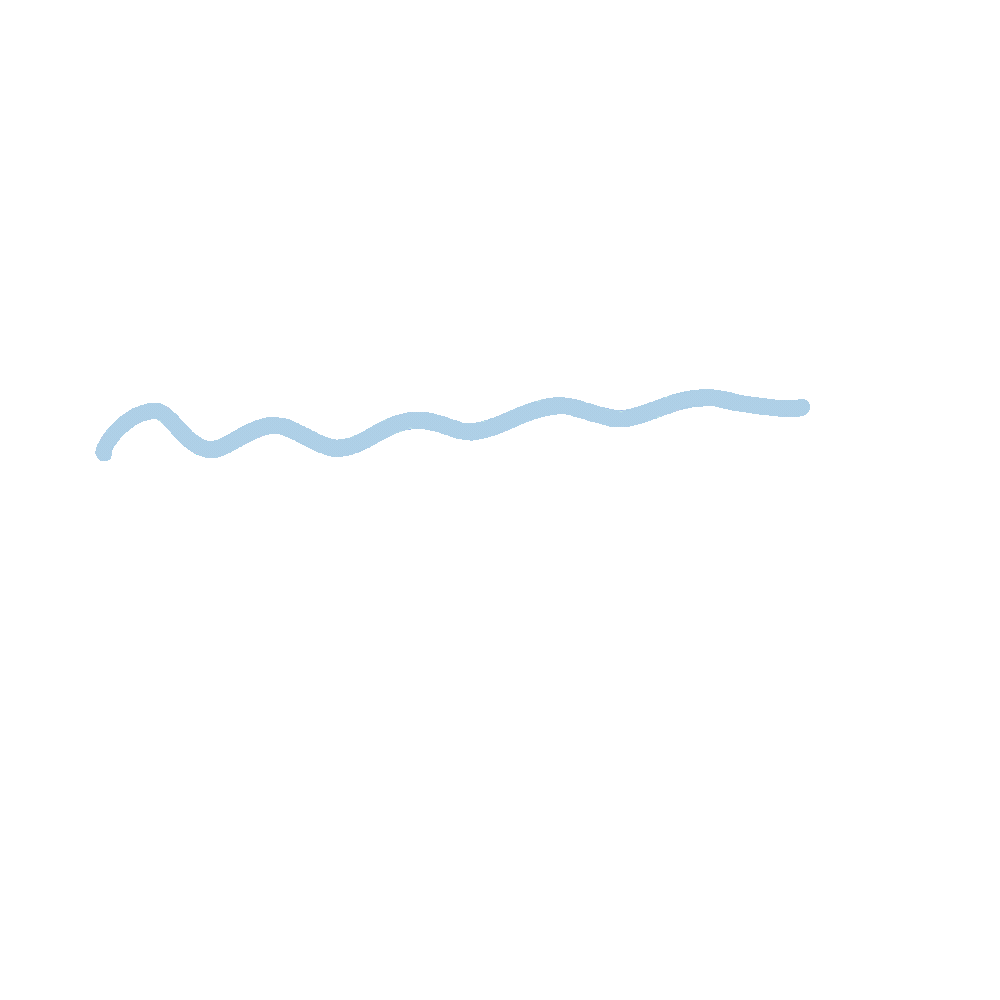 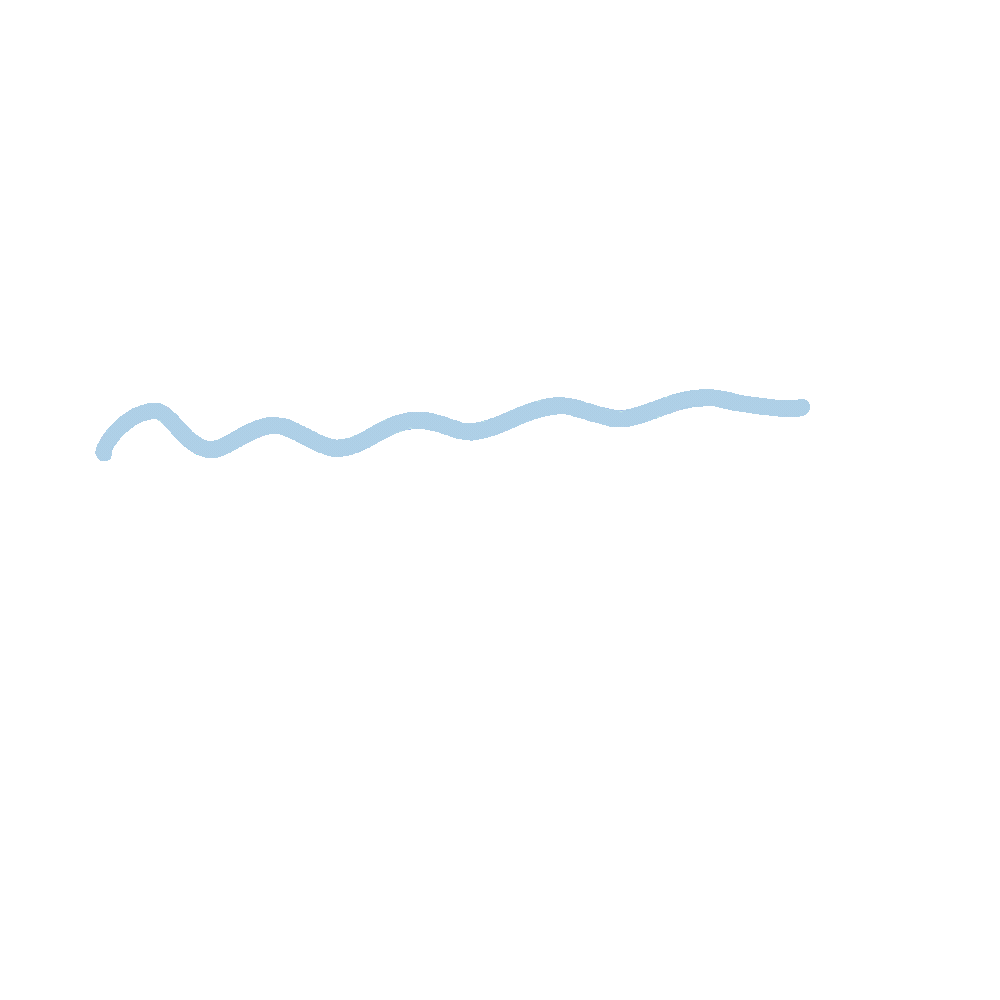 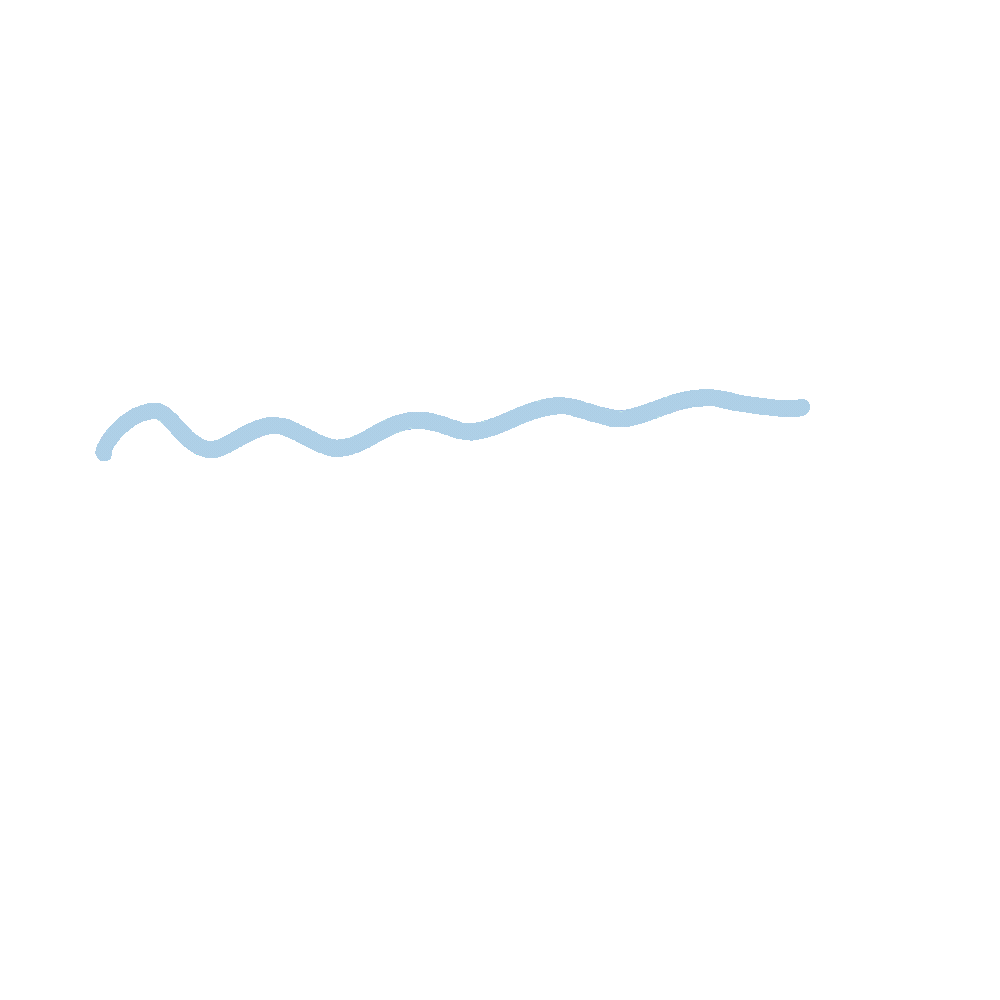 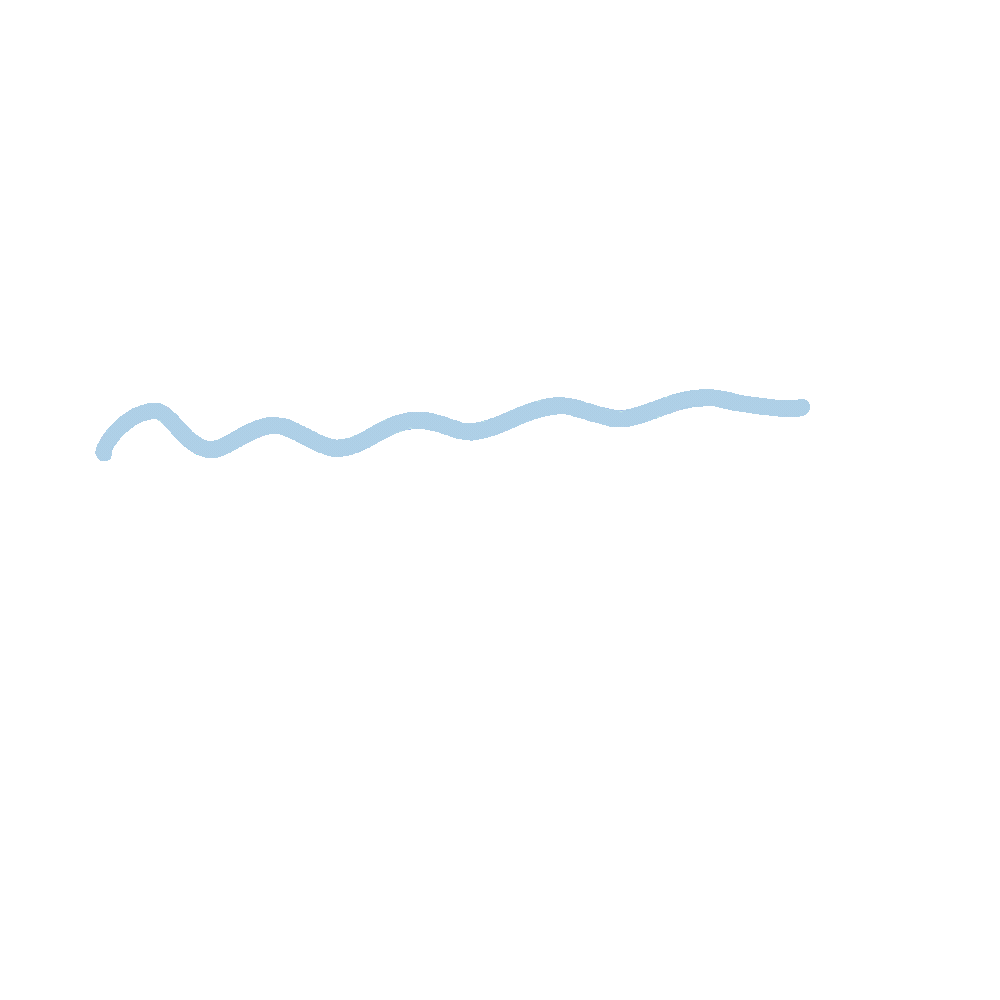 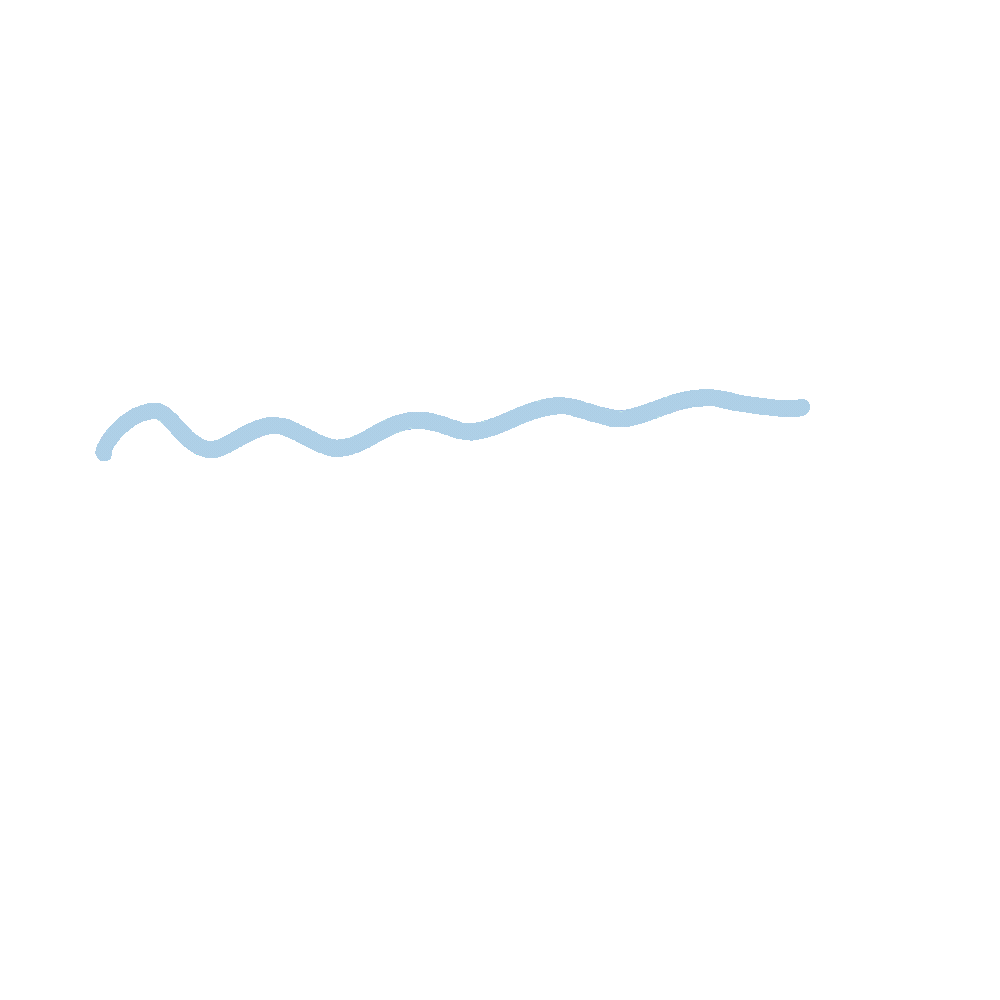 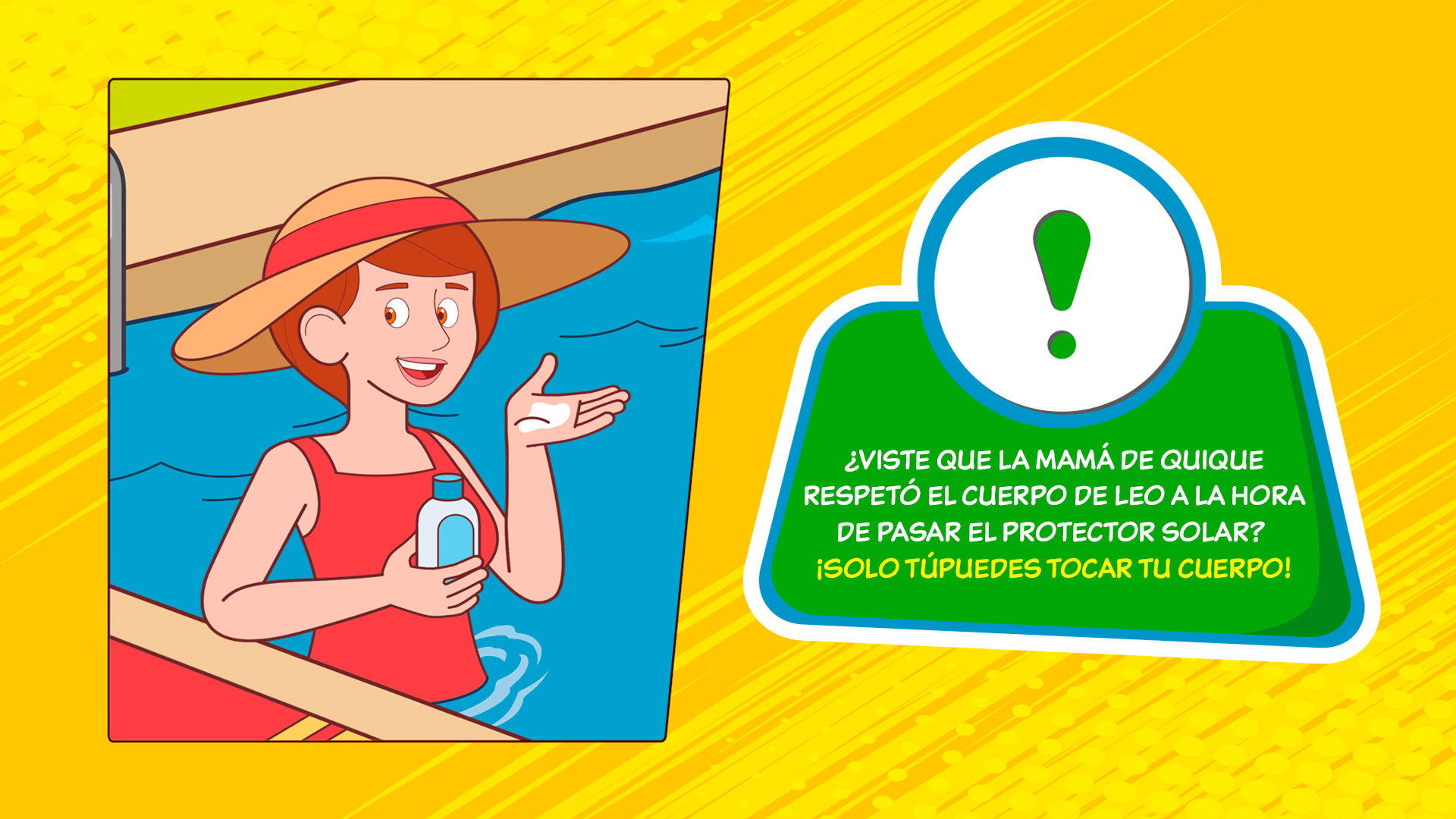 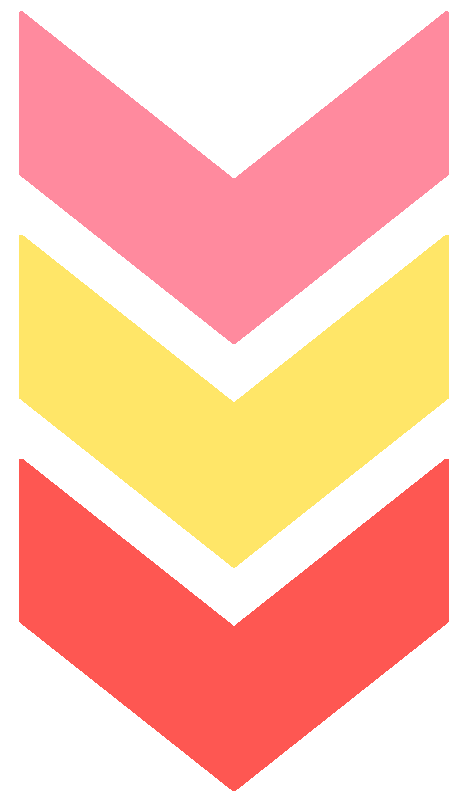 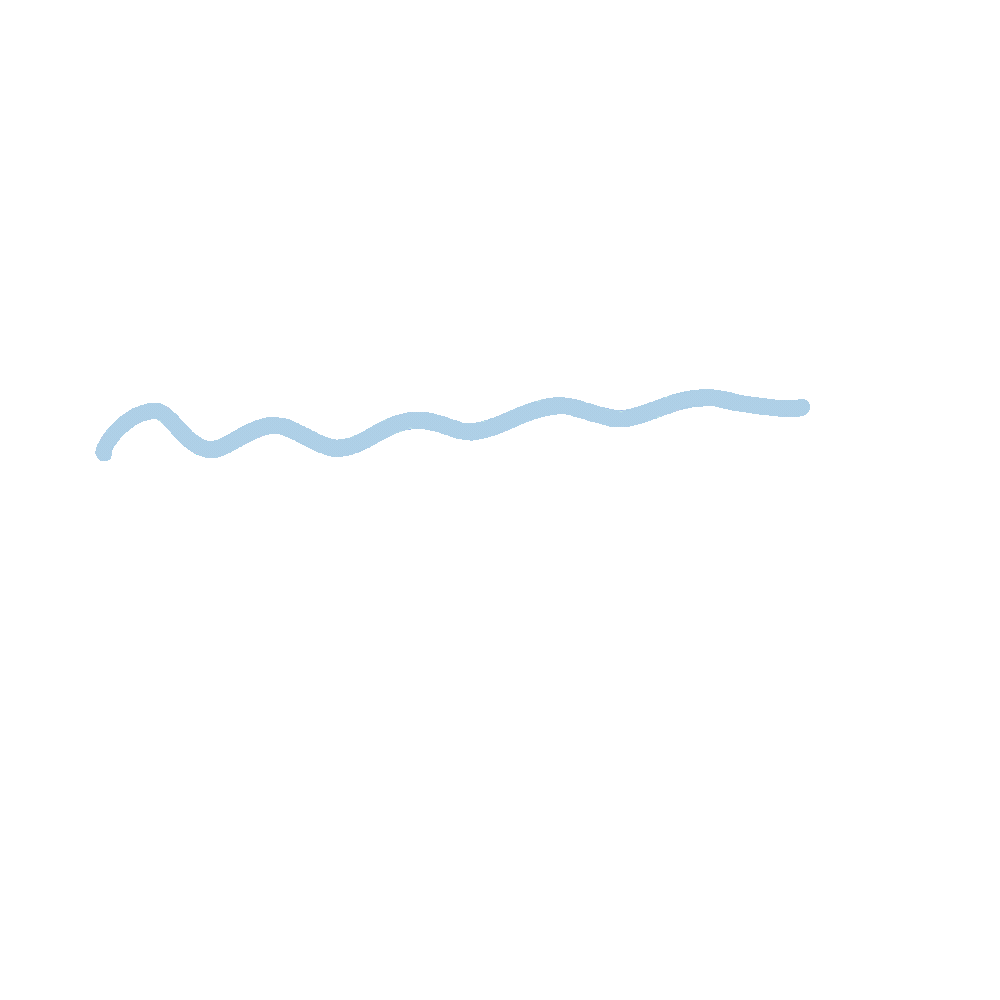 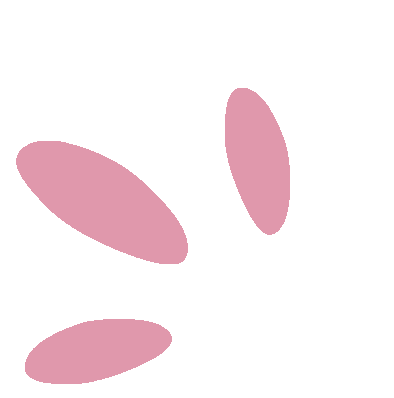 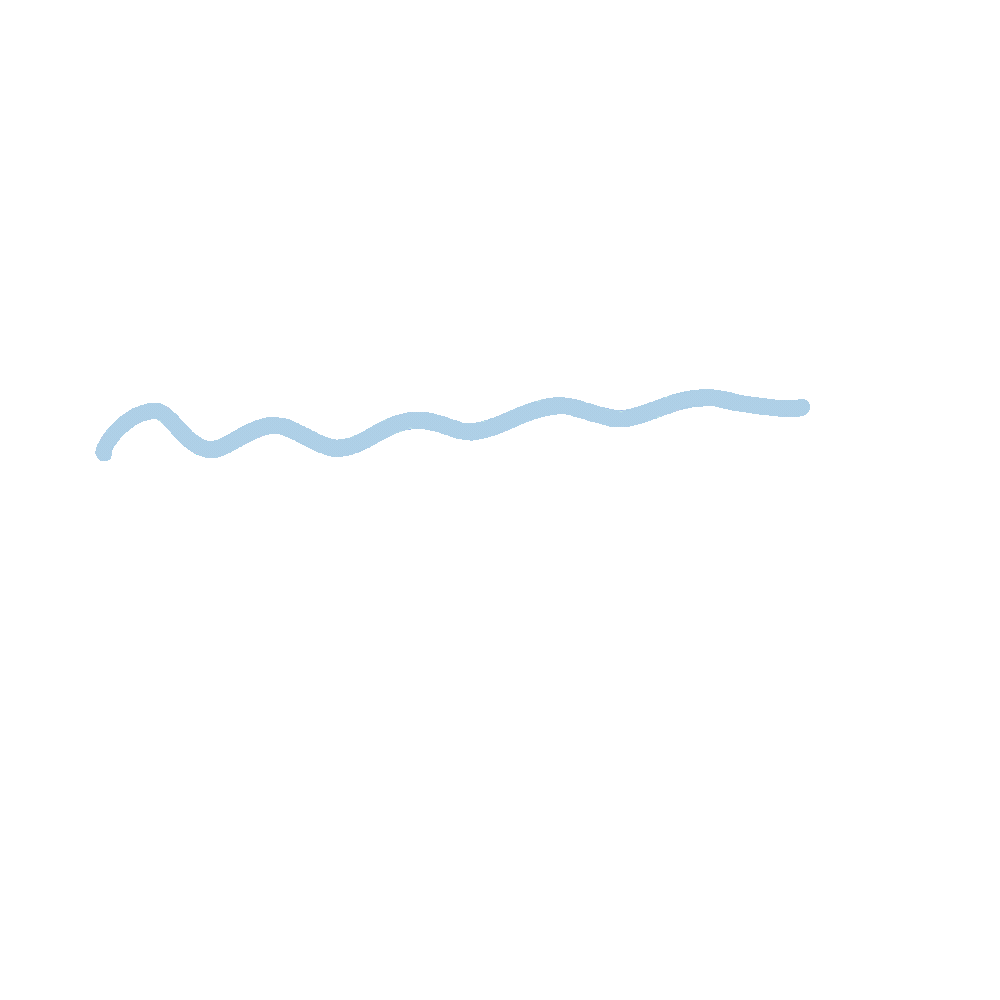 ¿VISTE QUE LA MAMÁ DE 
QUIQUE RESPETÓ EL CUERPO DE 
LEO A LA HORADE PASAR EL PROTECTOR SOLAR?
¡SOLO TÚ PUEDES TOCAR TU CUERPO!
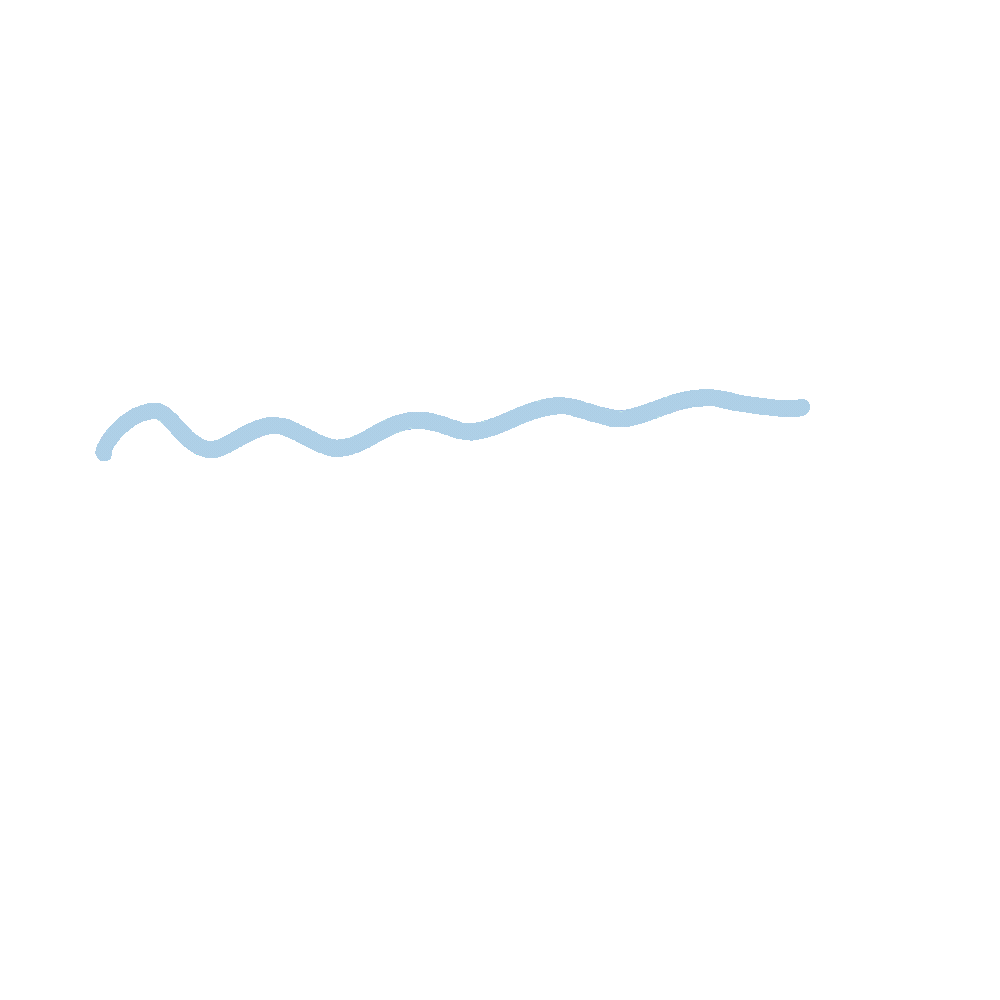 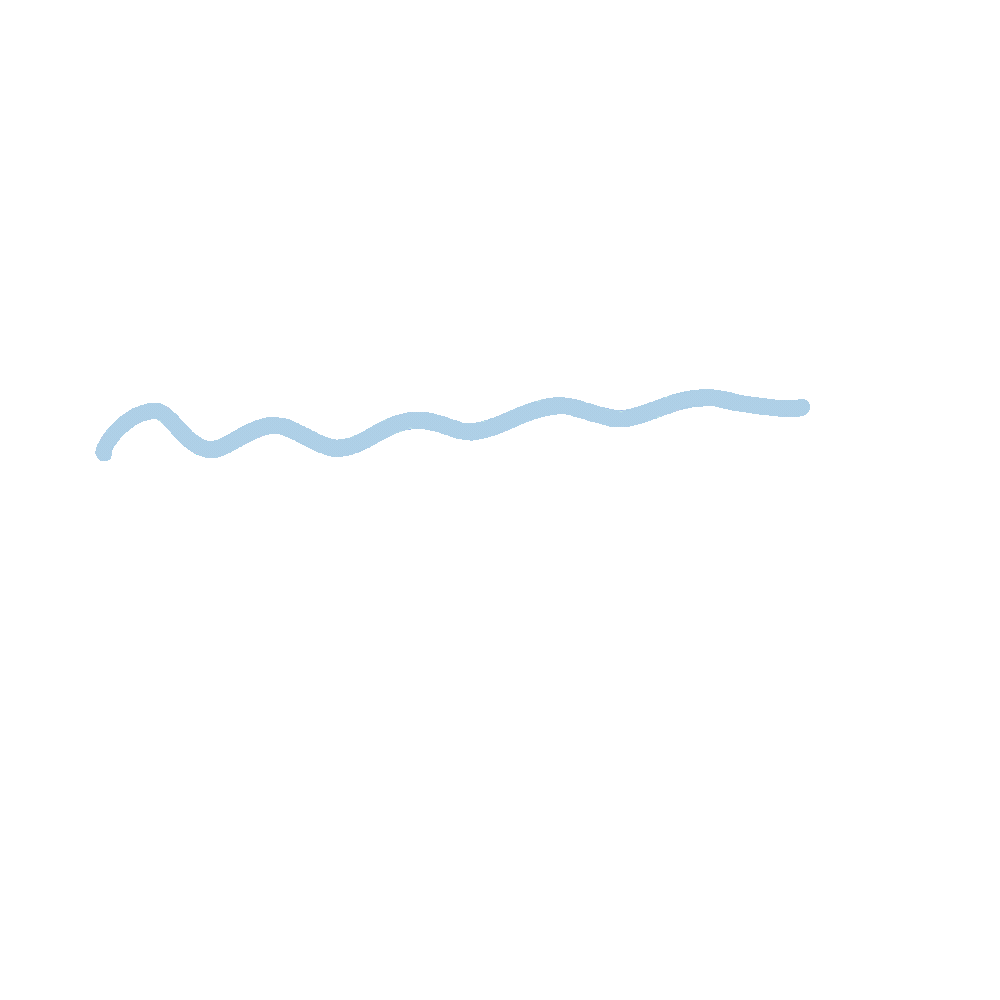 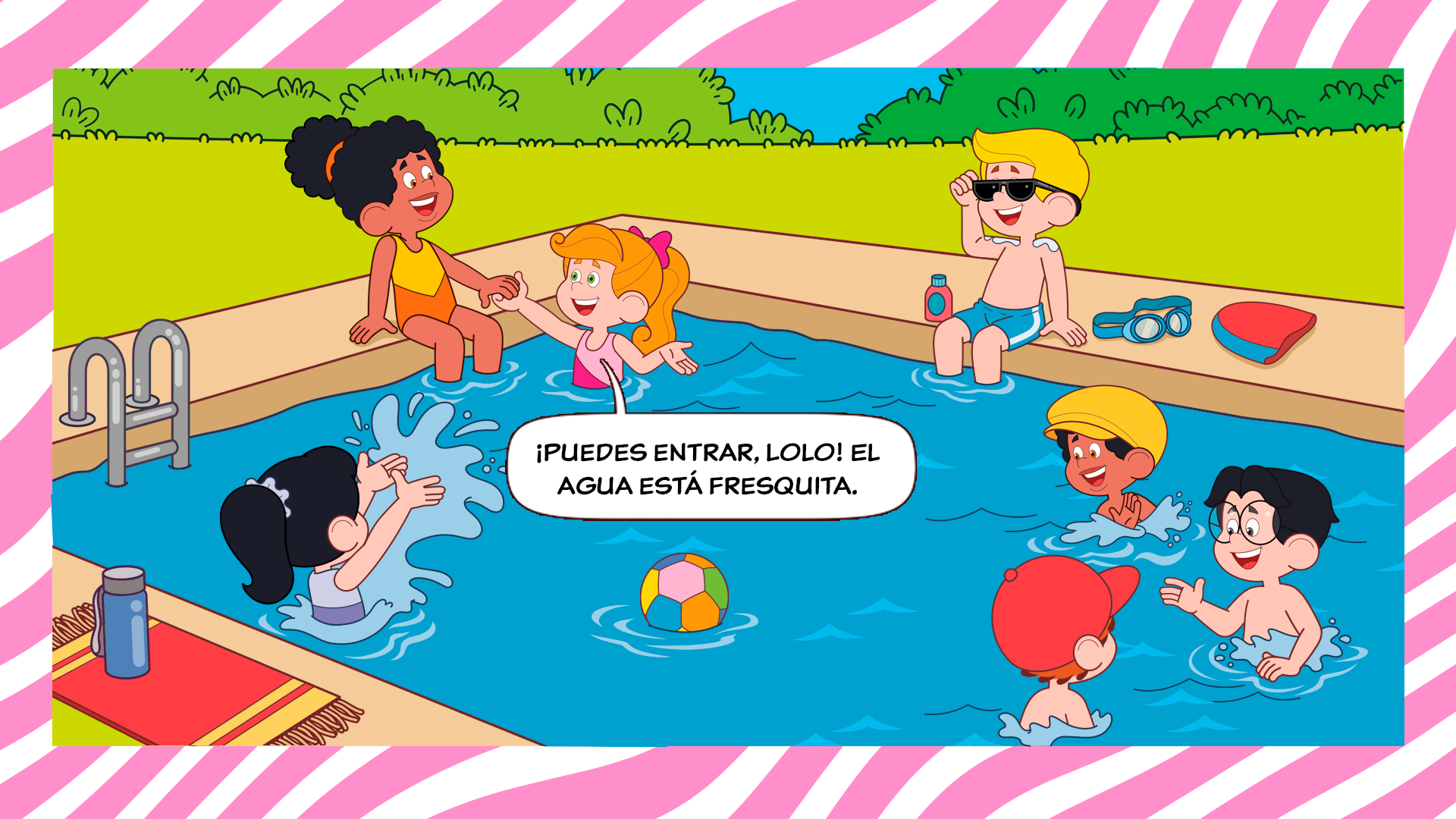 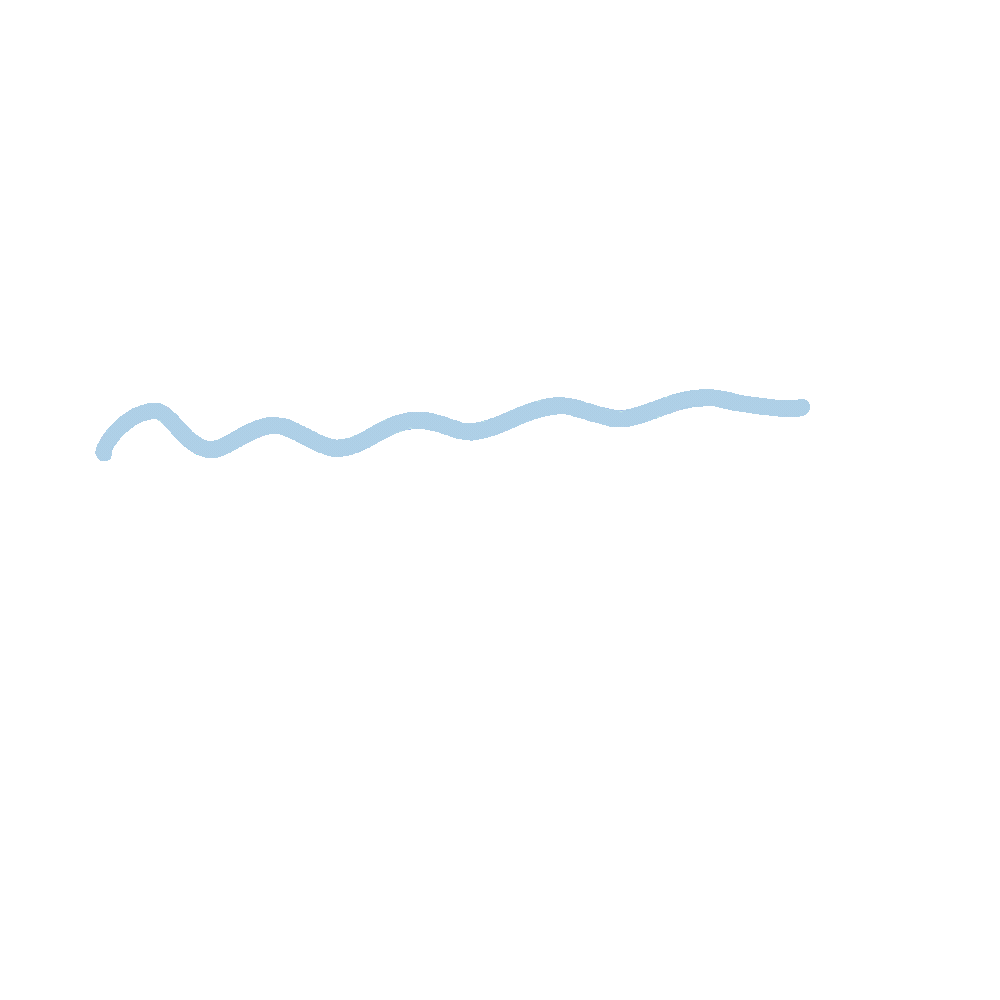 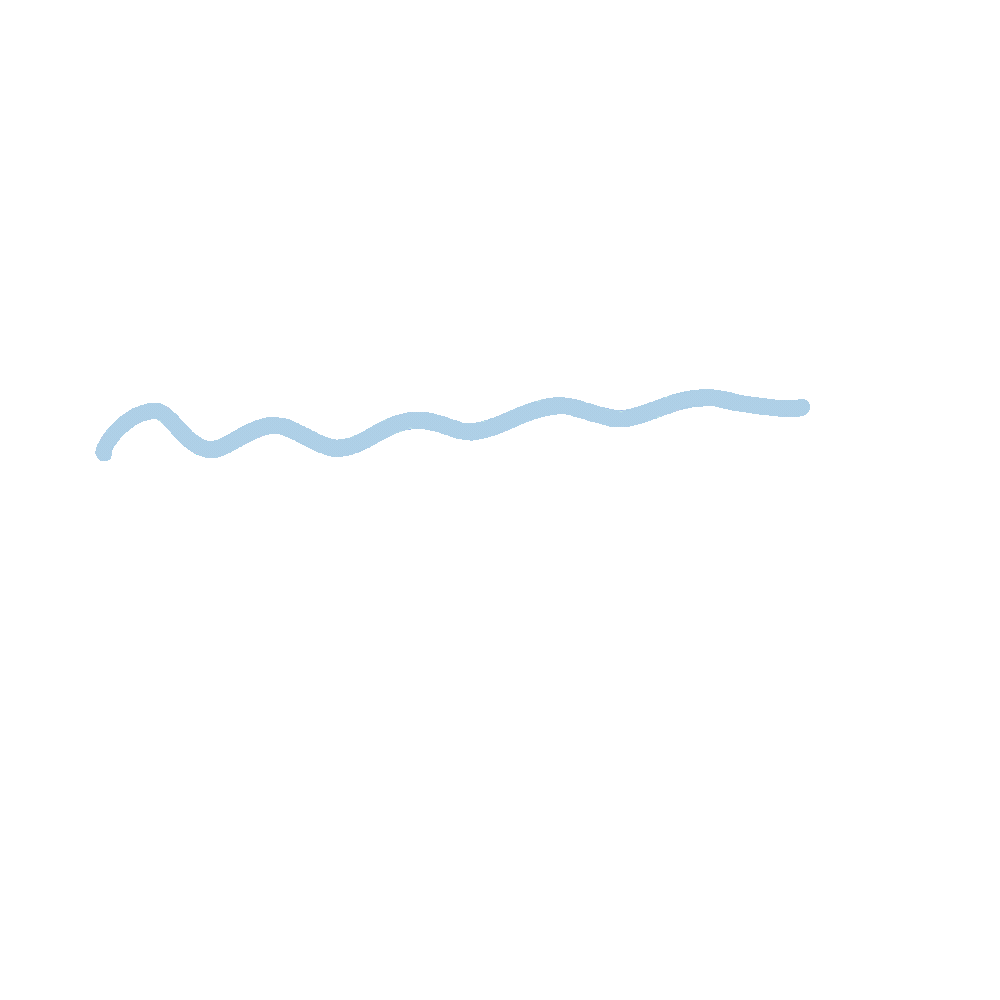 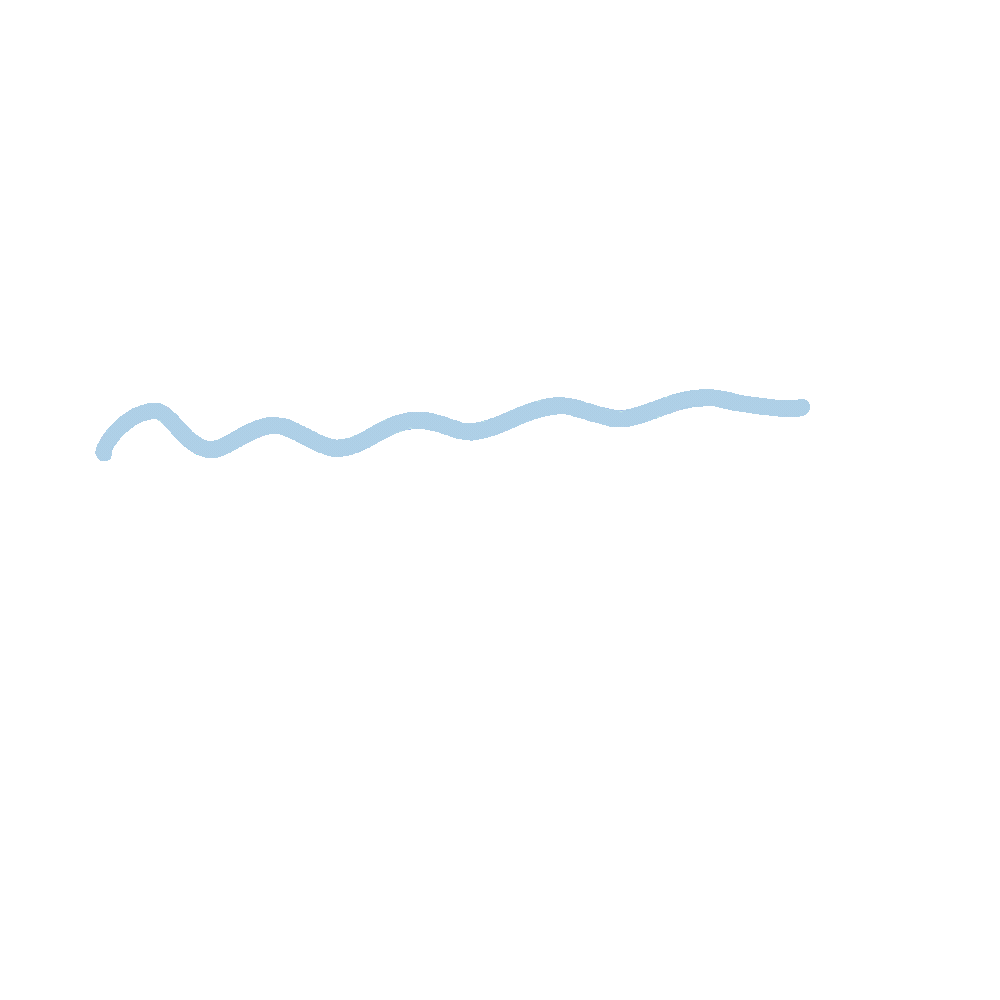 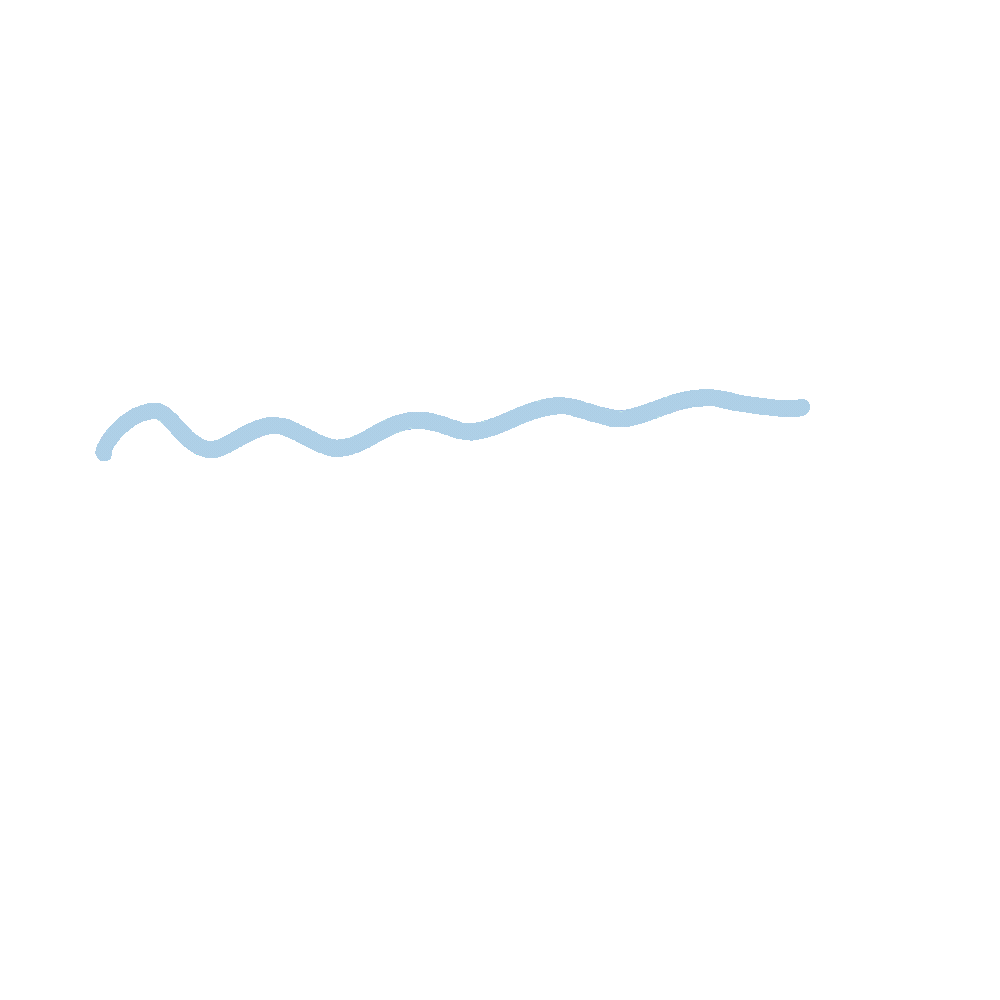 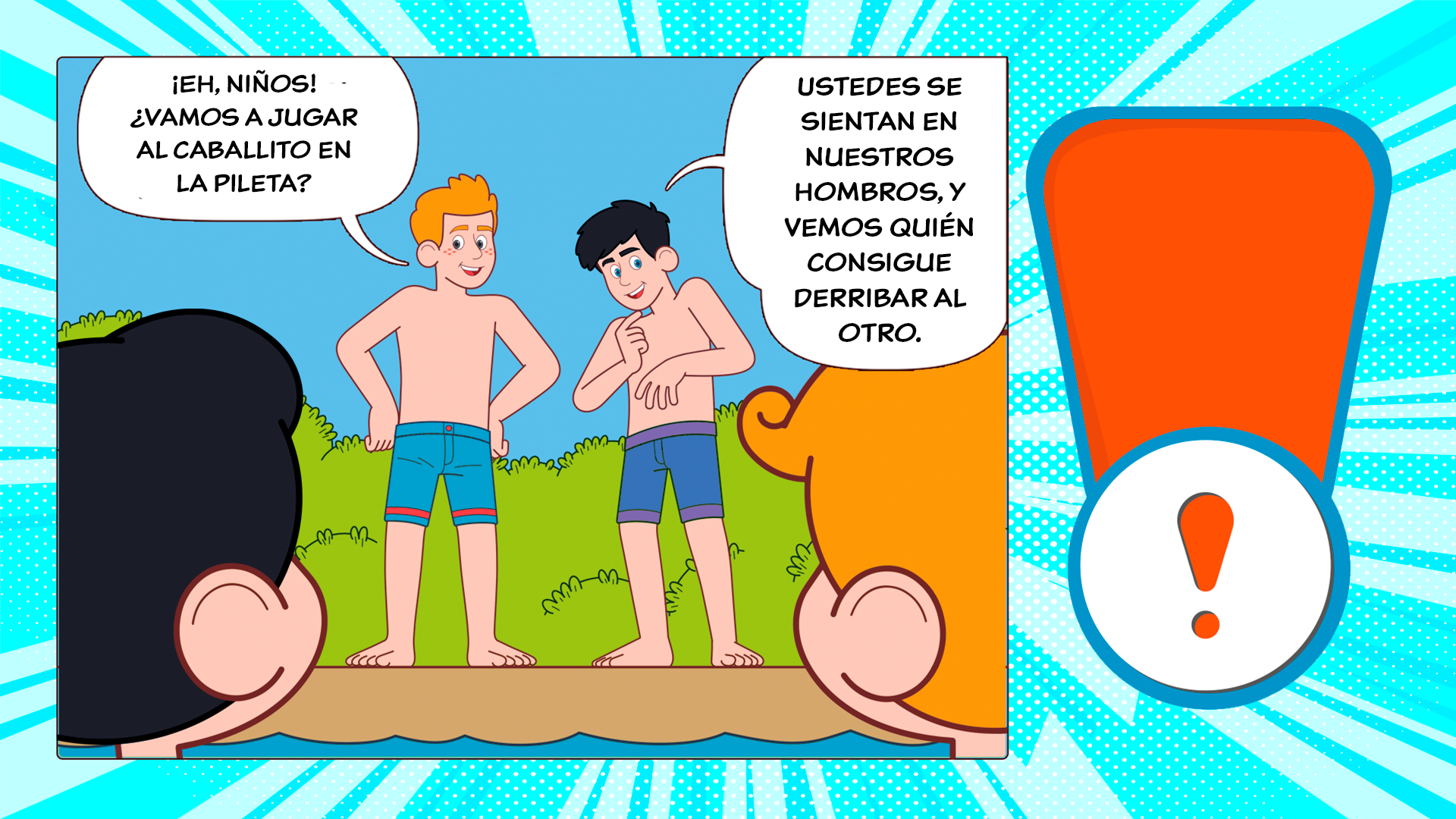 No participes en juegos que tengan contacto con las partes íntimas.
Algunos abusos pueden estar disfrazados de
juegos. 
¡Protégete!
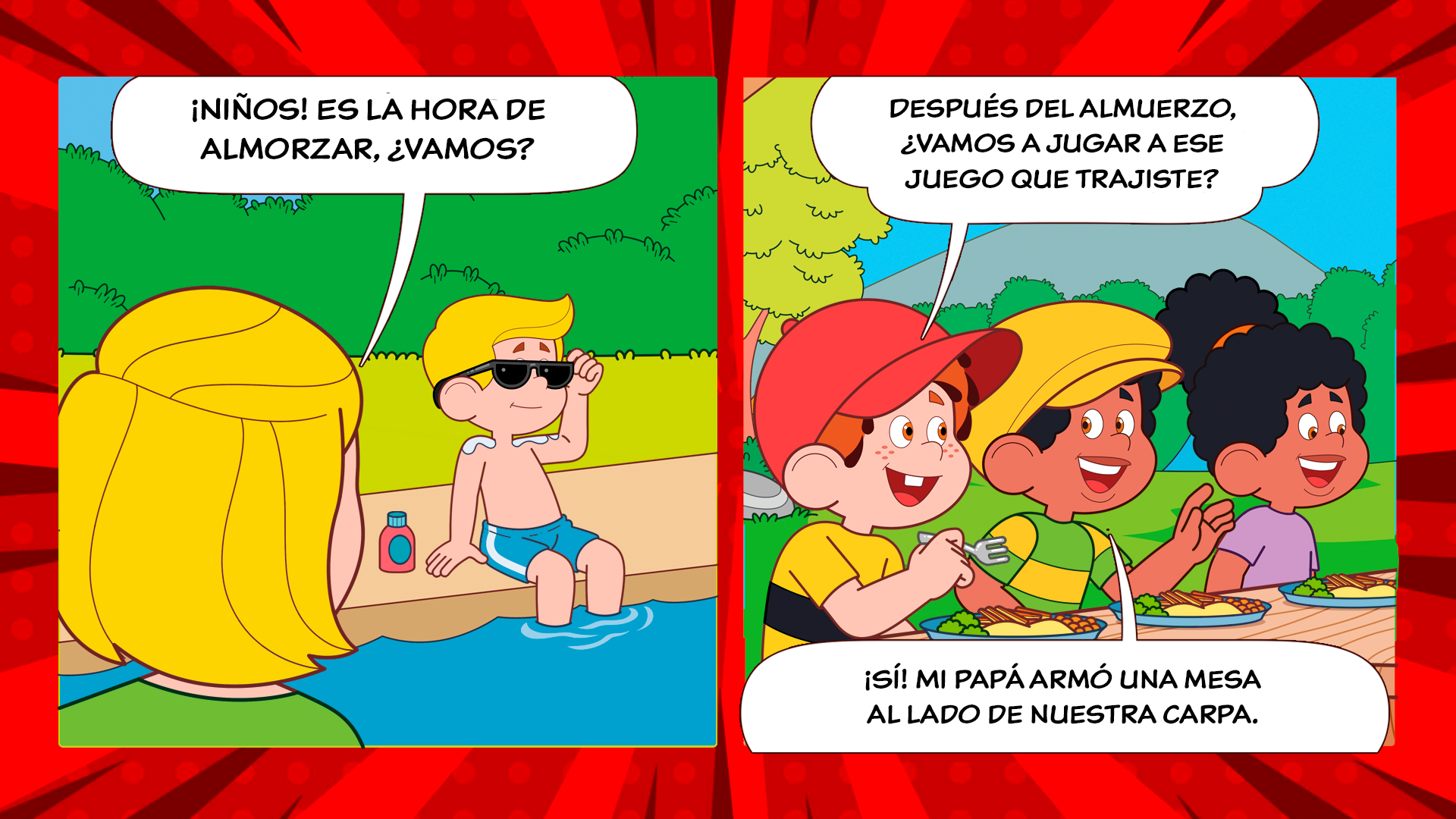 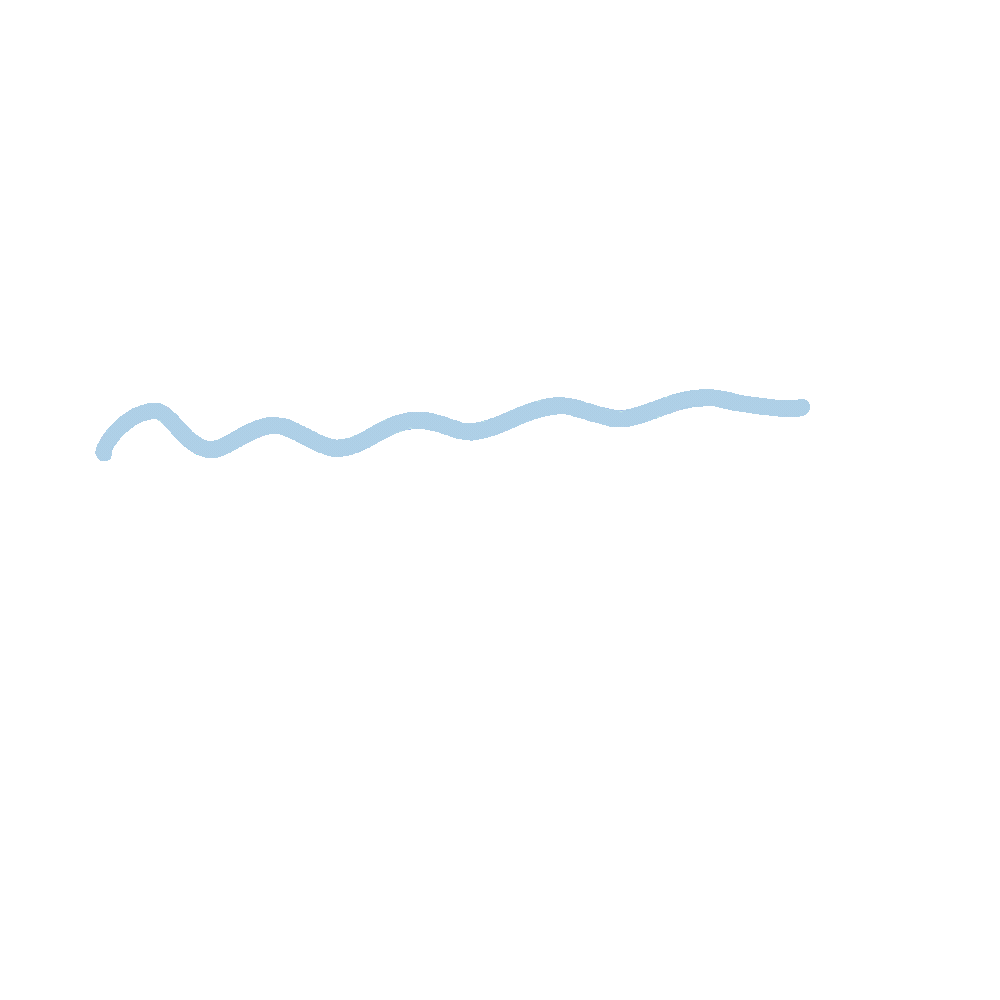 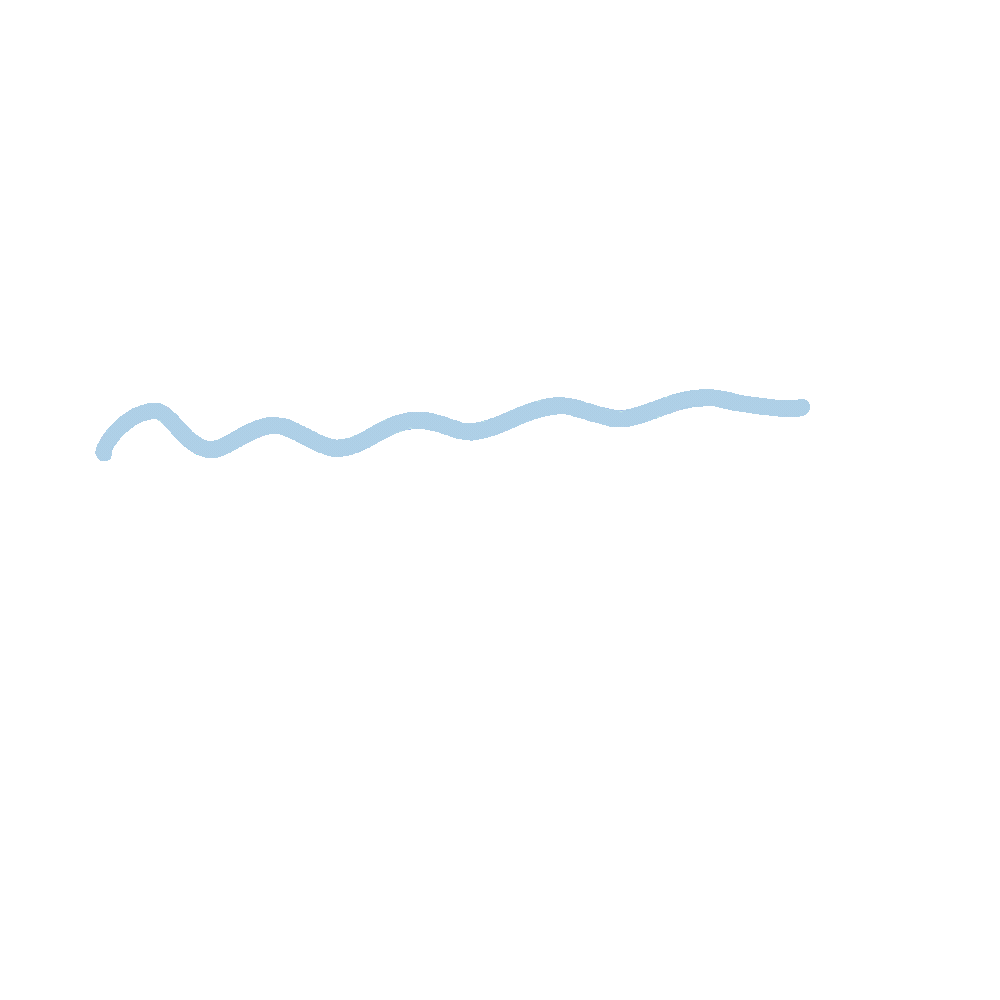 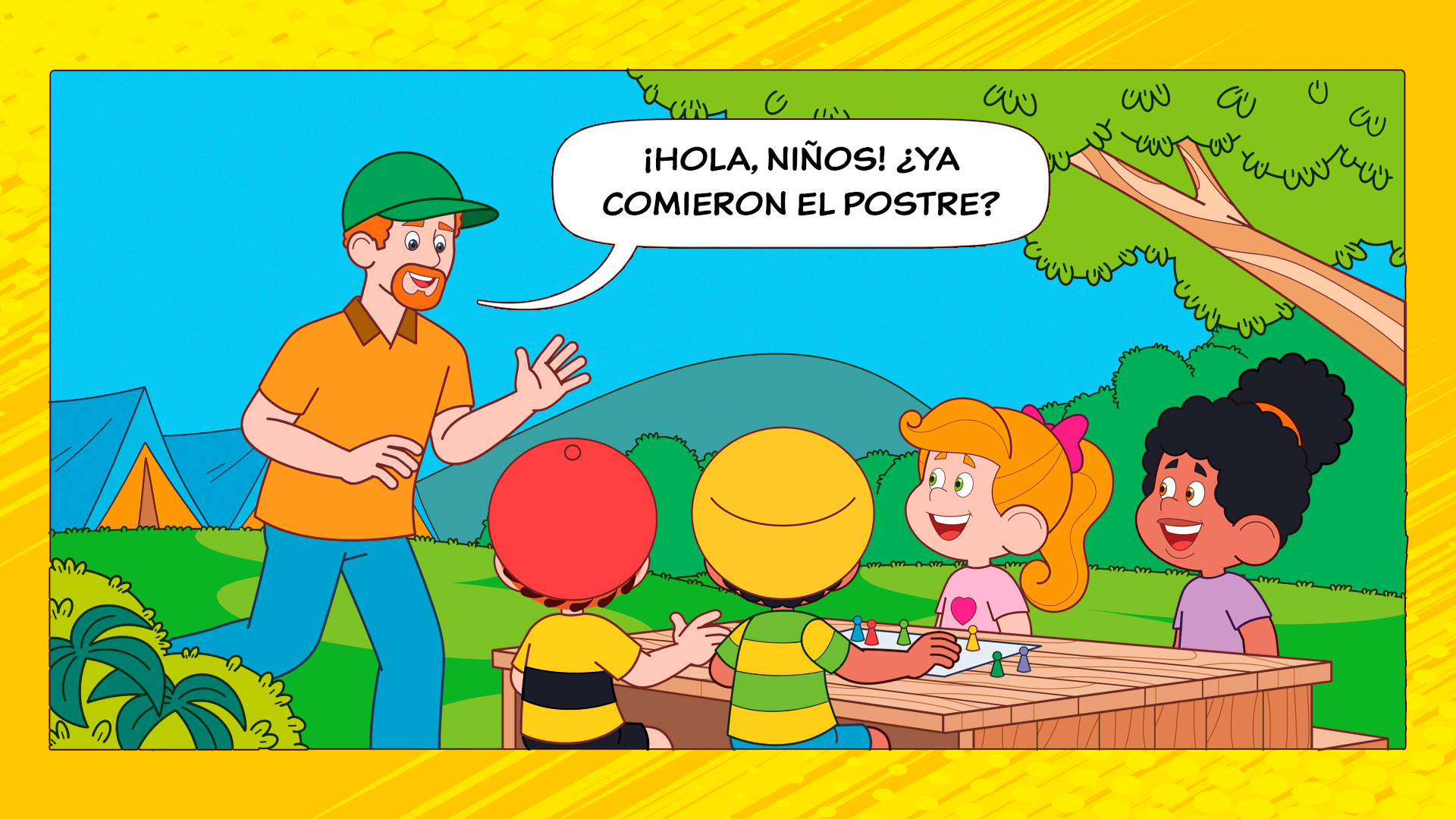 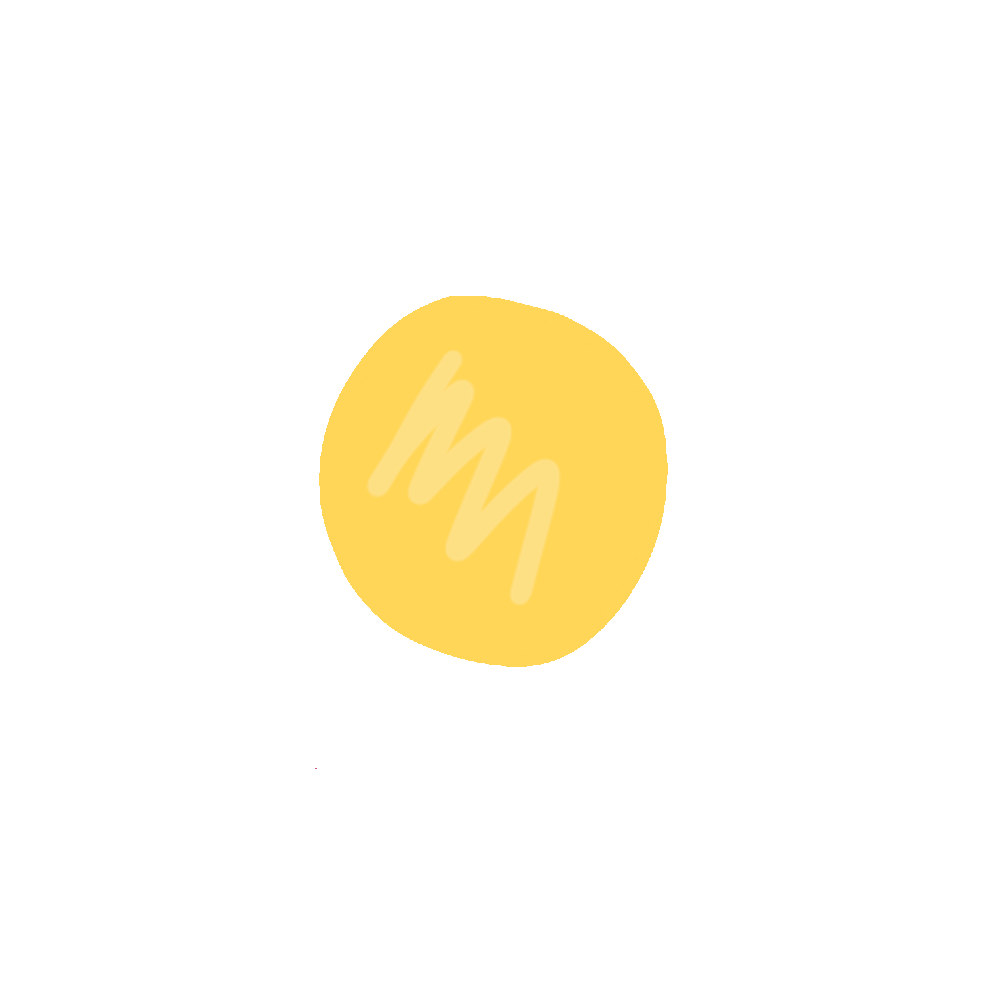 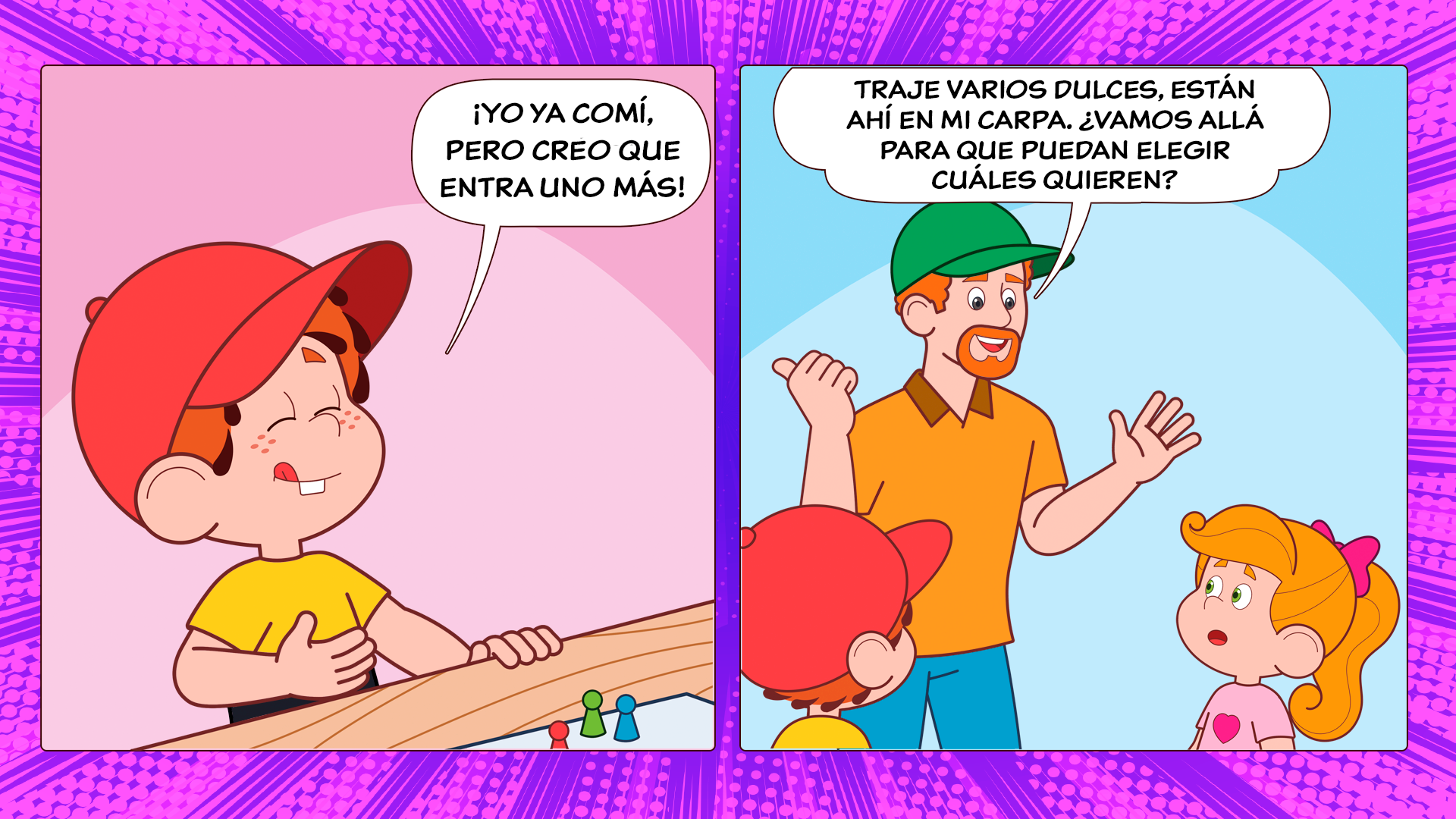 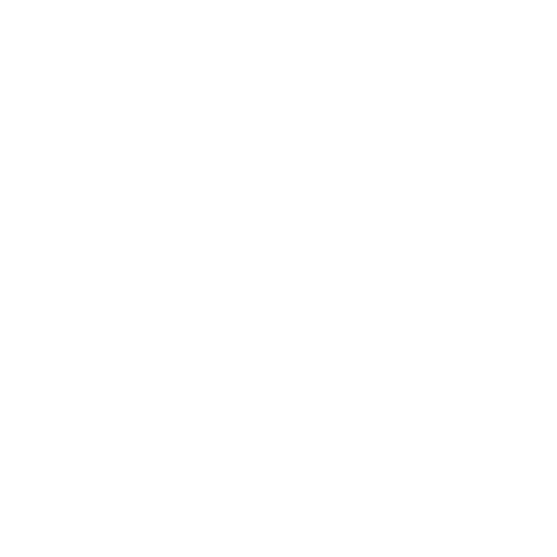 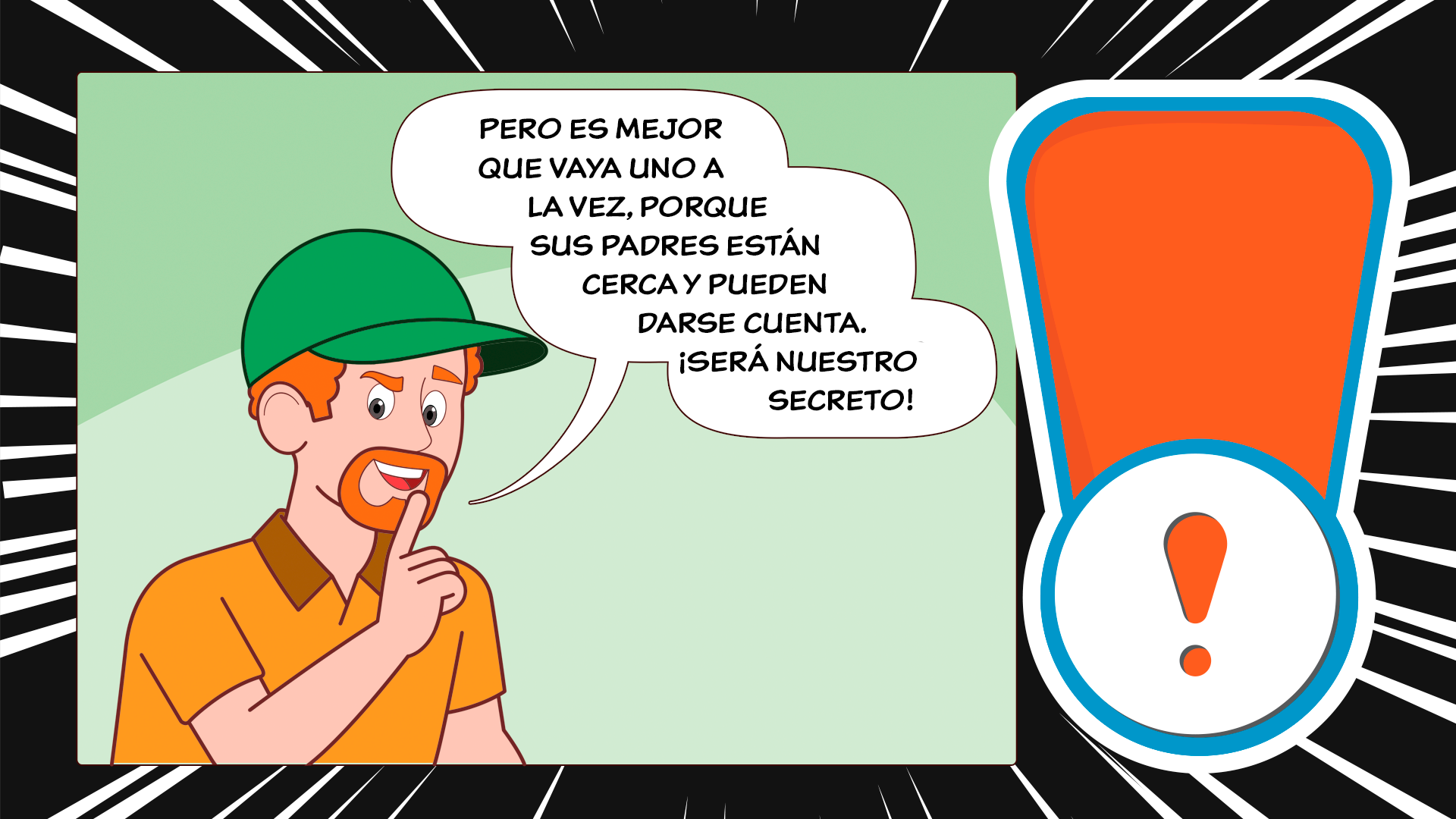 ¡Epa! Si alguien te
llama para hacer algo
a escondidas de tus
padres, sal corriendo.
Aunque la persona
parezca tener buenas
intenciones, eso
puede ser peligroso.
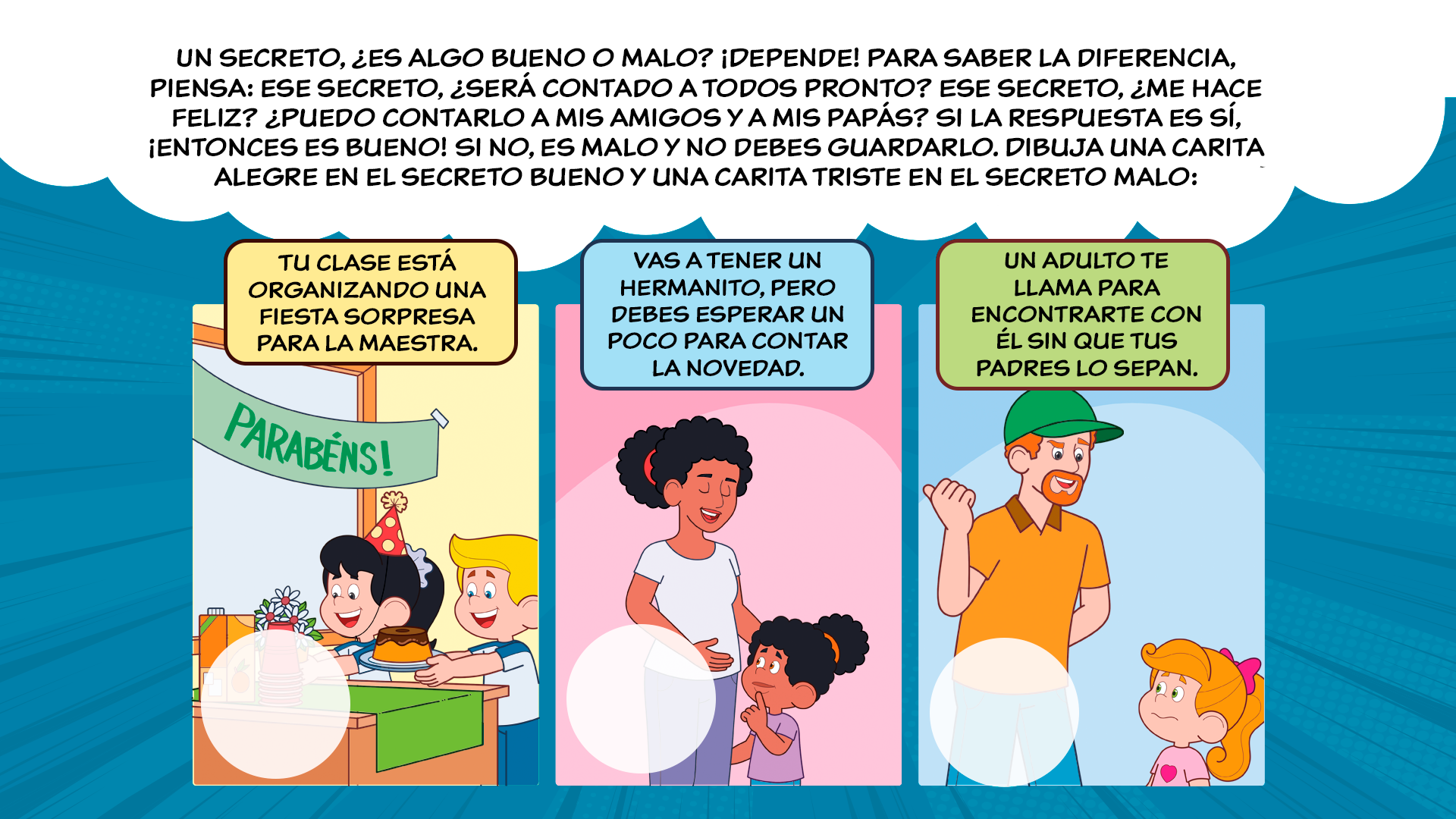 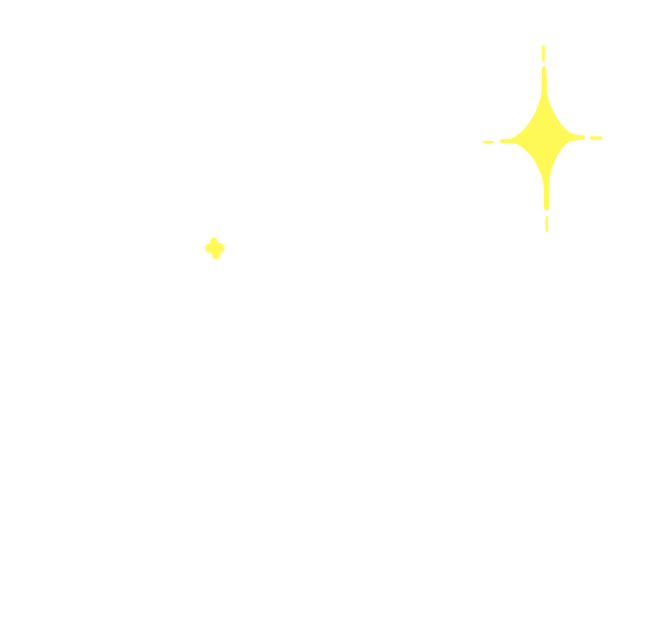 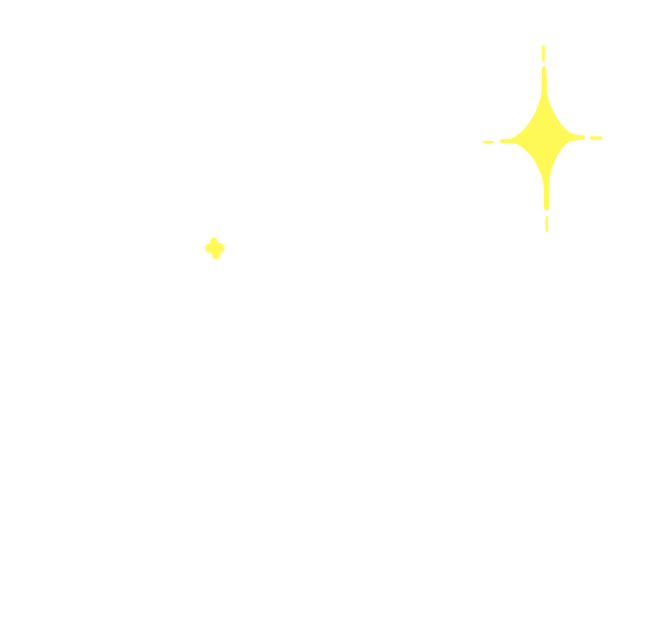 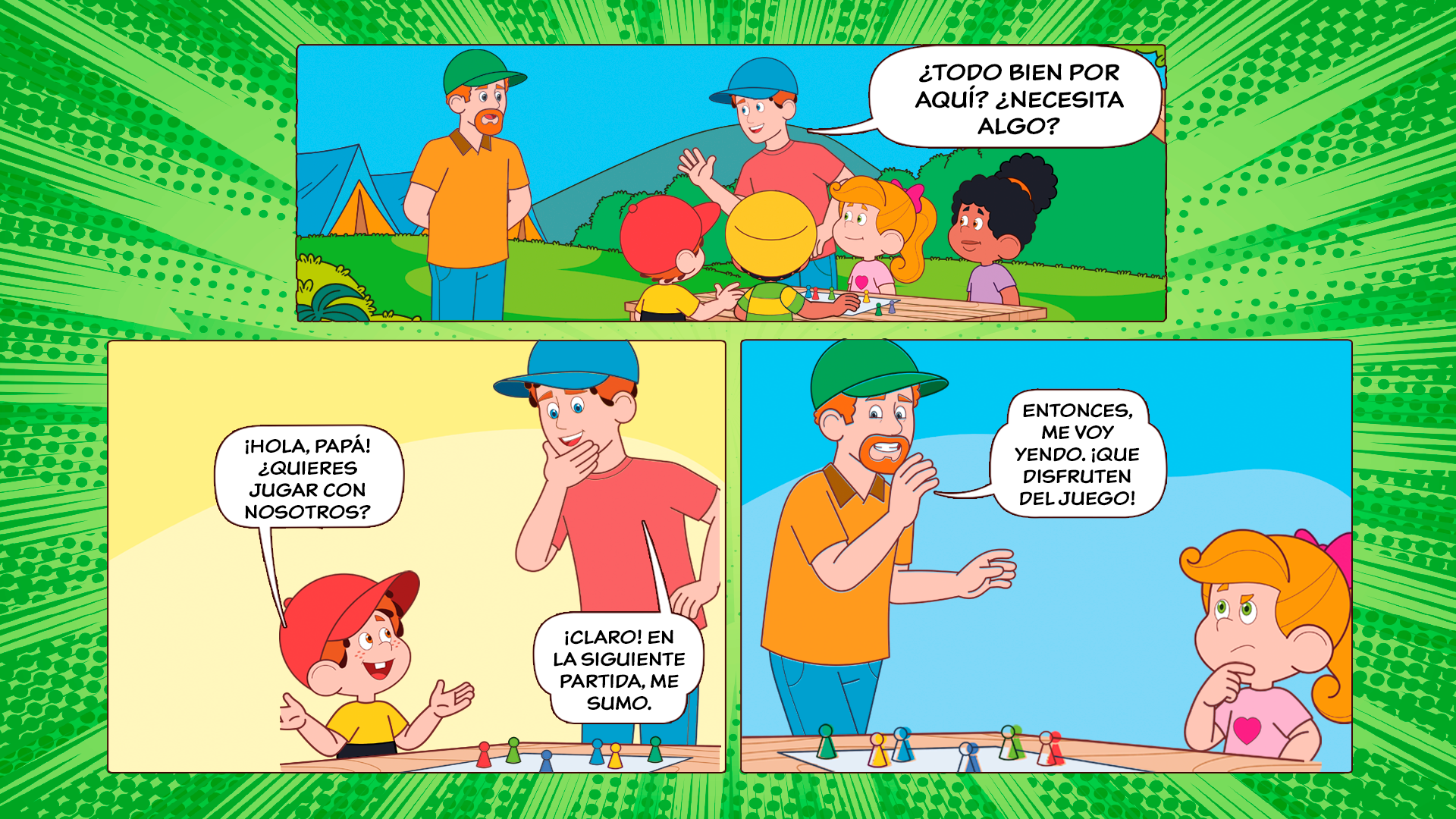 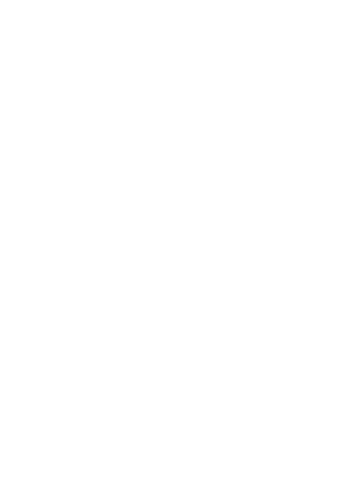 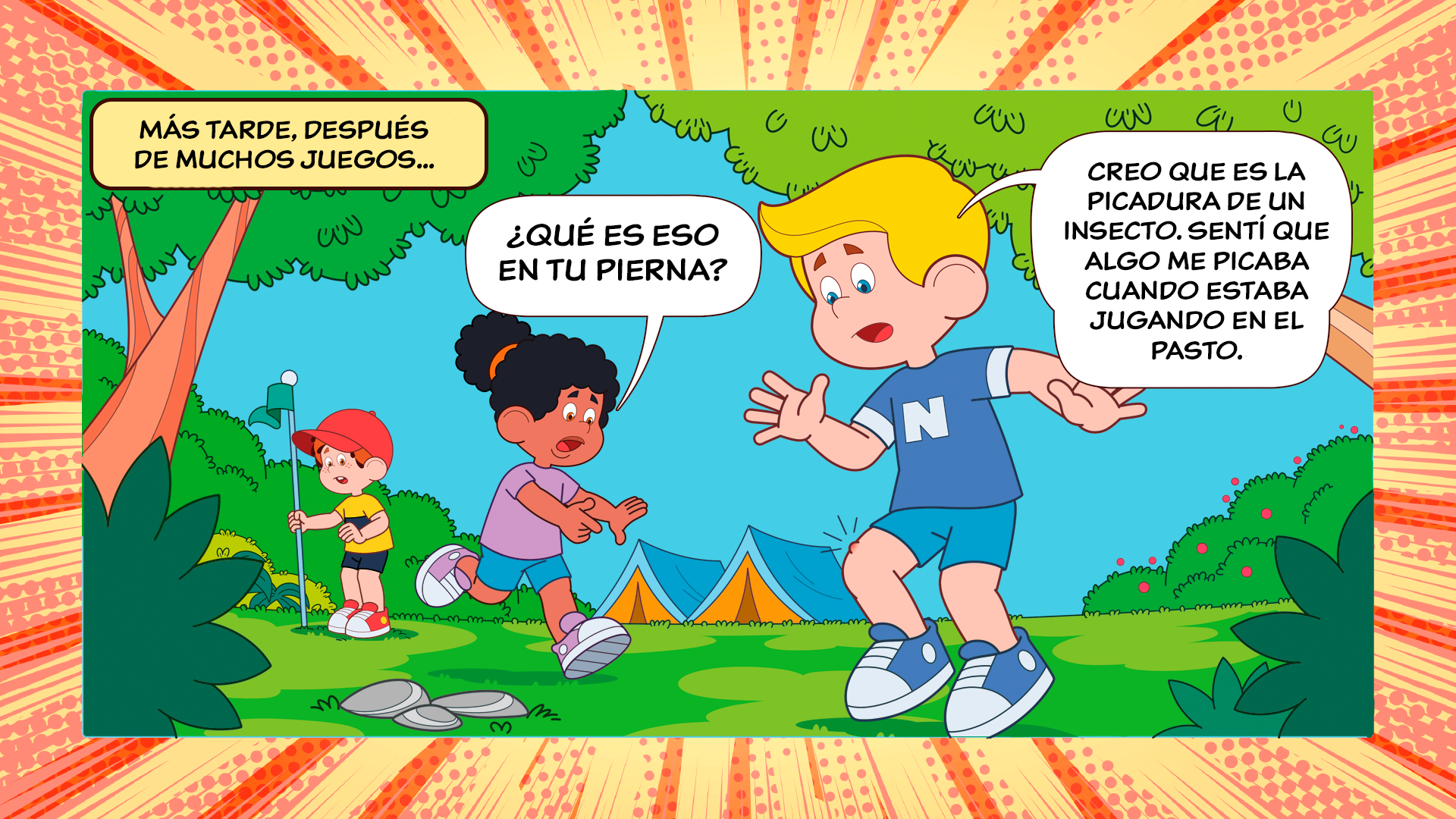 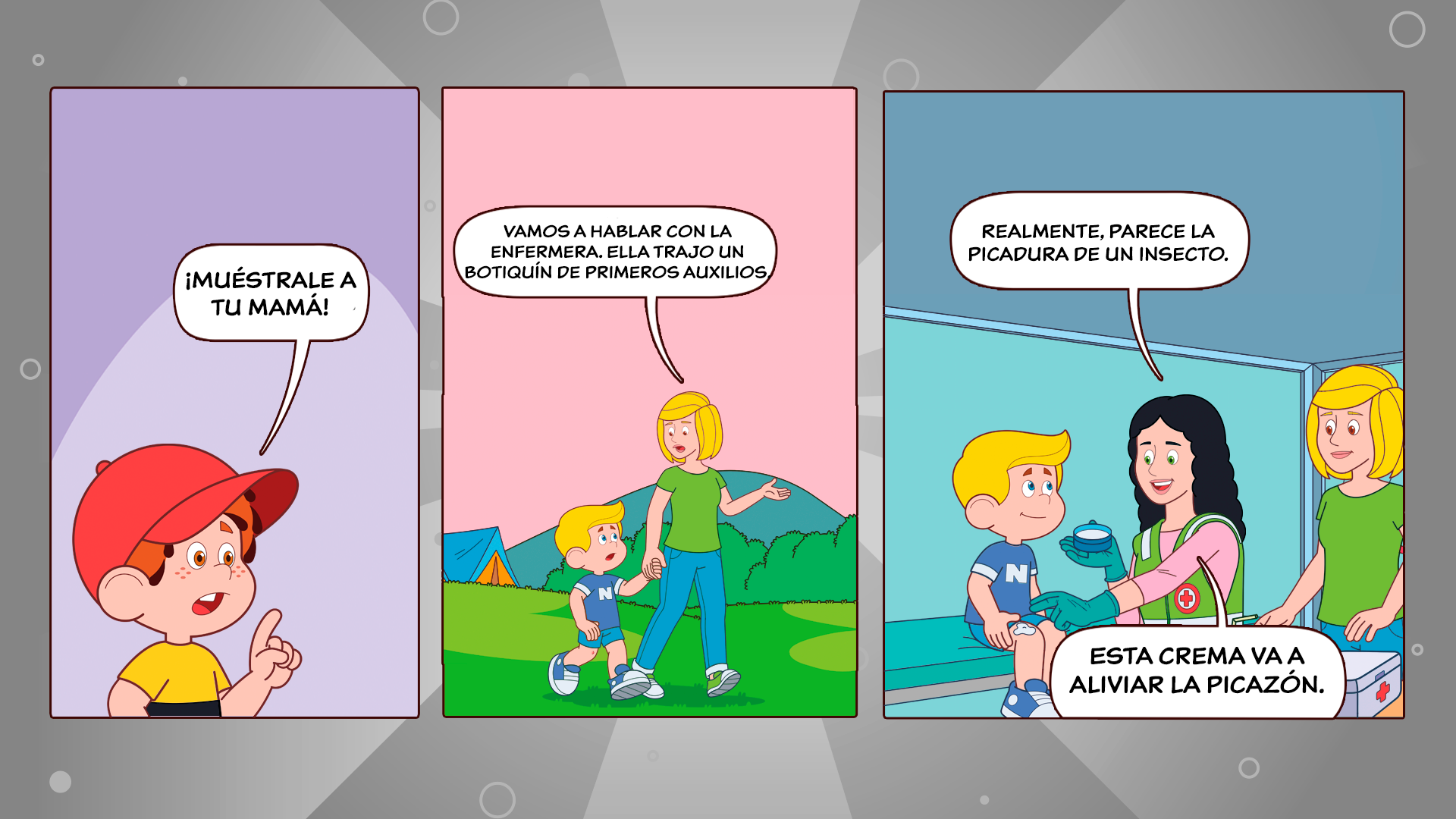 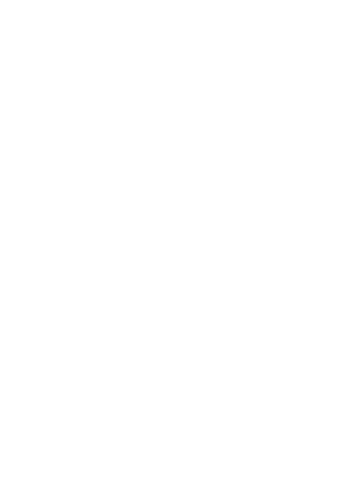 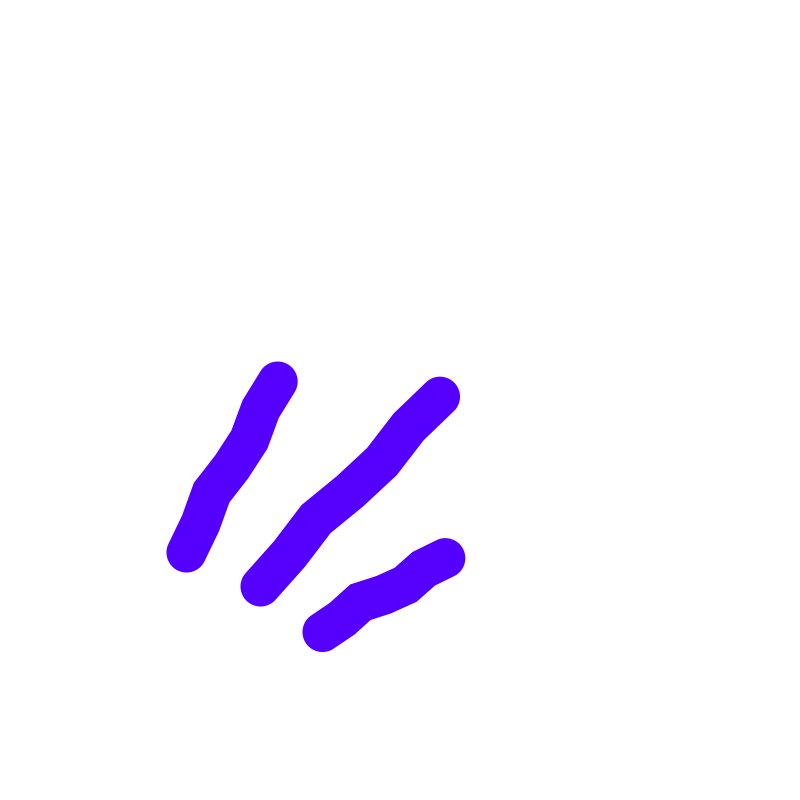 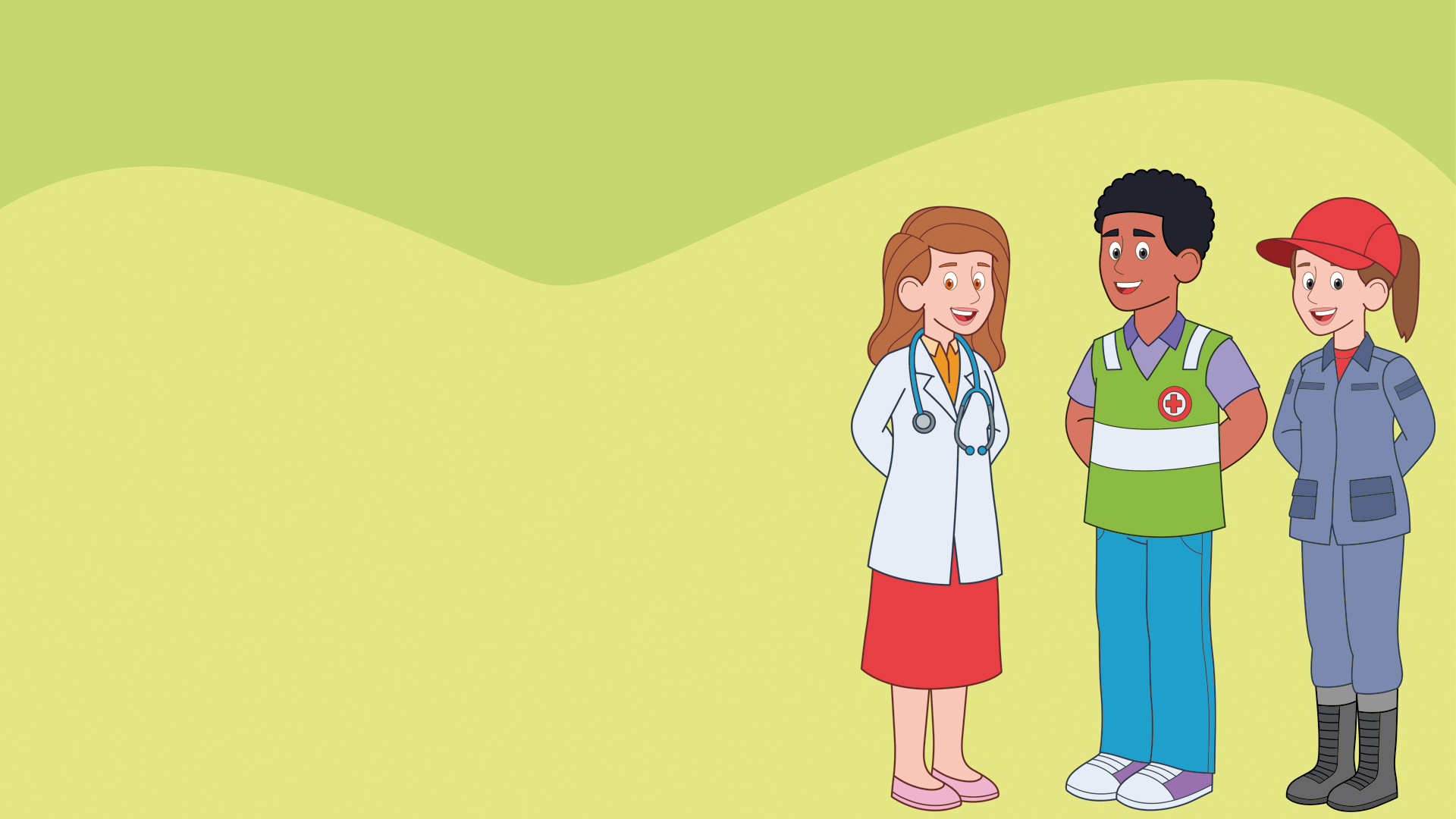 Además de ti mismo, algunas personas pueden tocar tu cuerpo para ayudarte en momentos de necesidad, como para realizar un examen médico o una curación. ¿Sabes quiénes son? 
Ordena las letras para descubrirlo y, después, completa la lista con el 
Nombre de tus adultos de confianza:
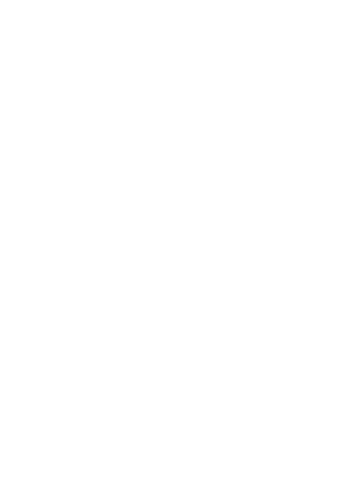 CODIÉM
MÉDICO
NEFREMERO
ENFERMERO
BMOBEOR
BOMBERO
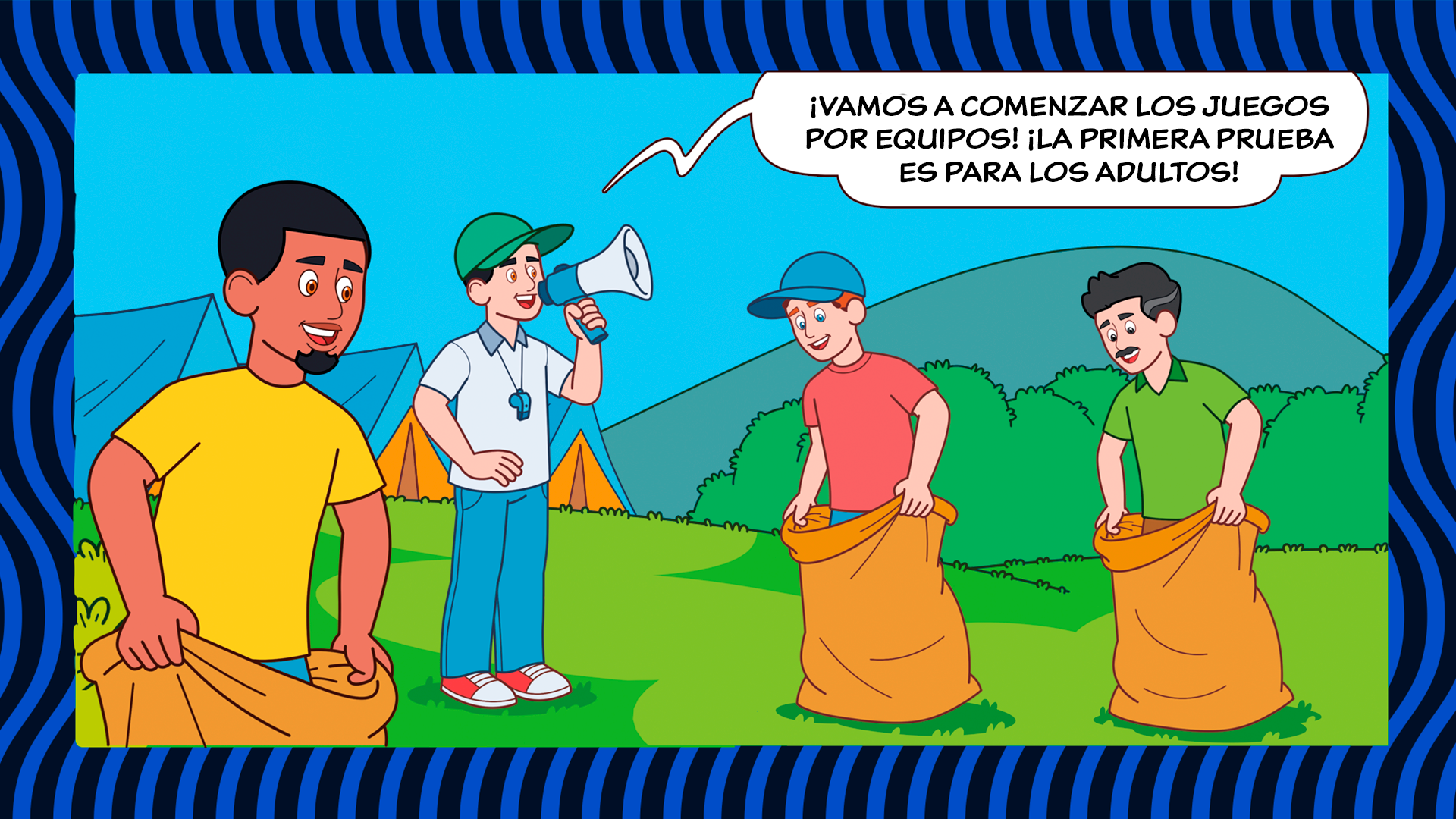 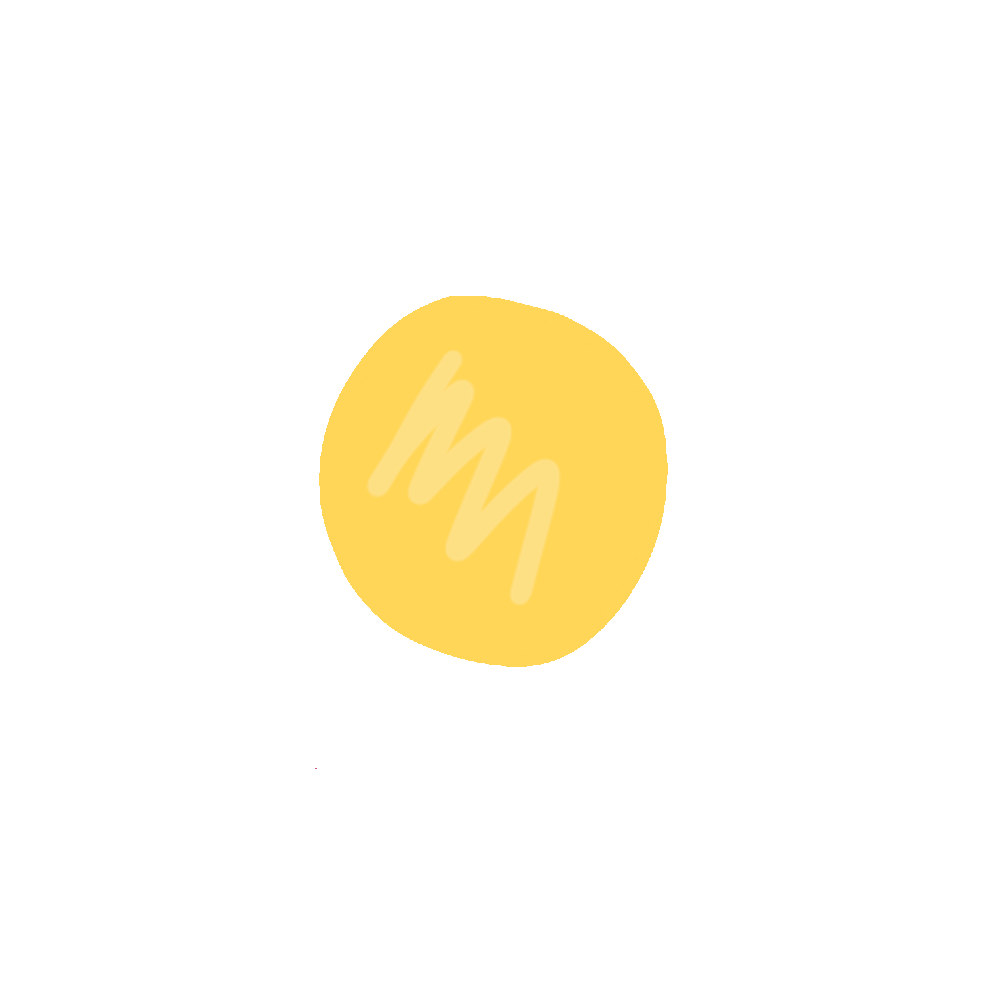 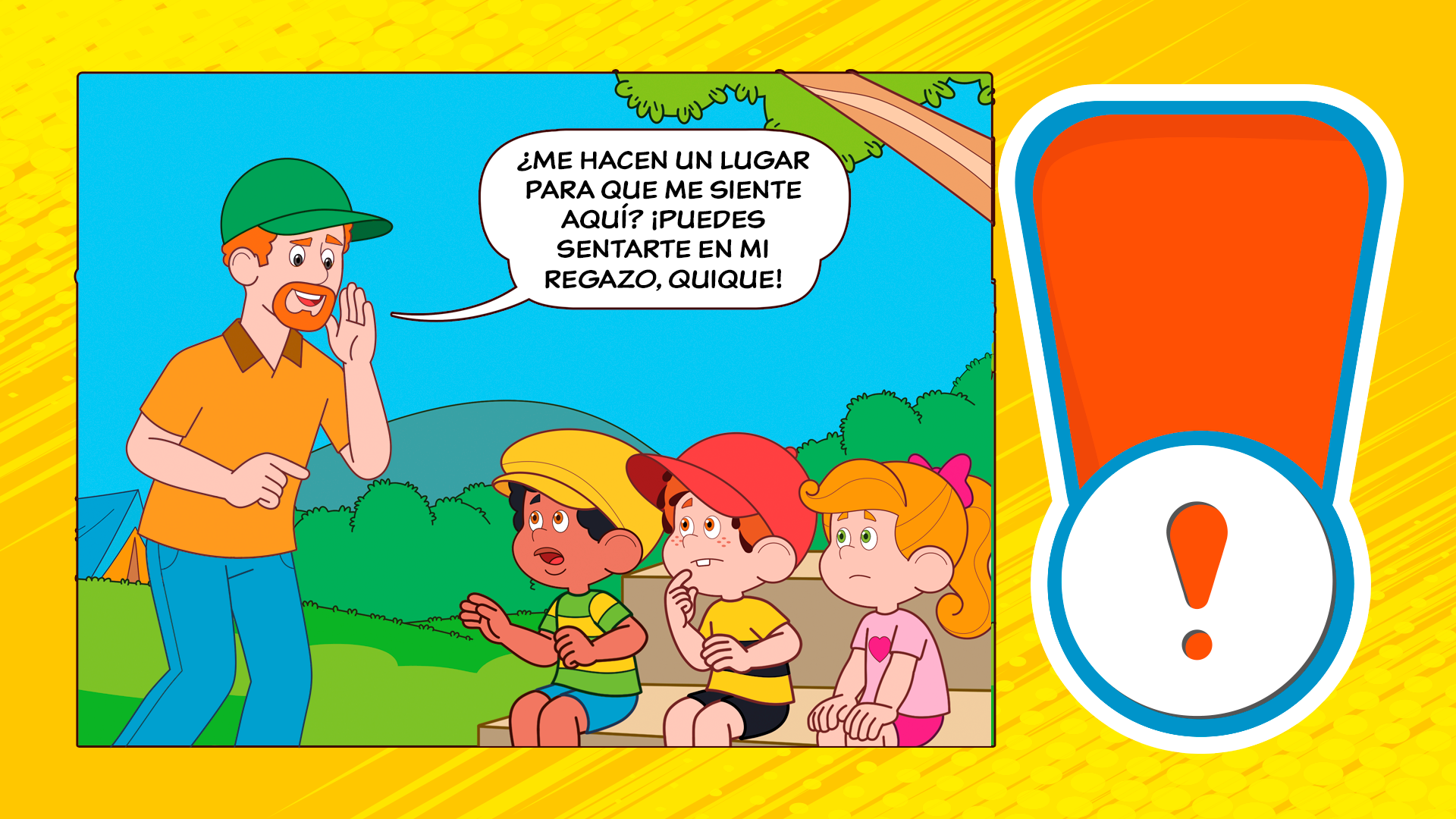 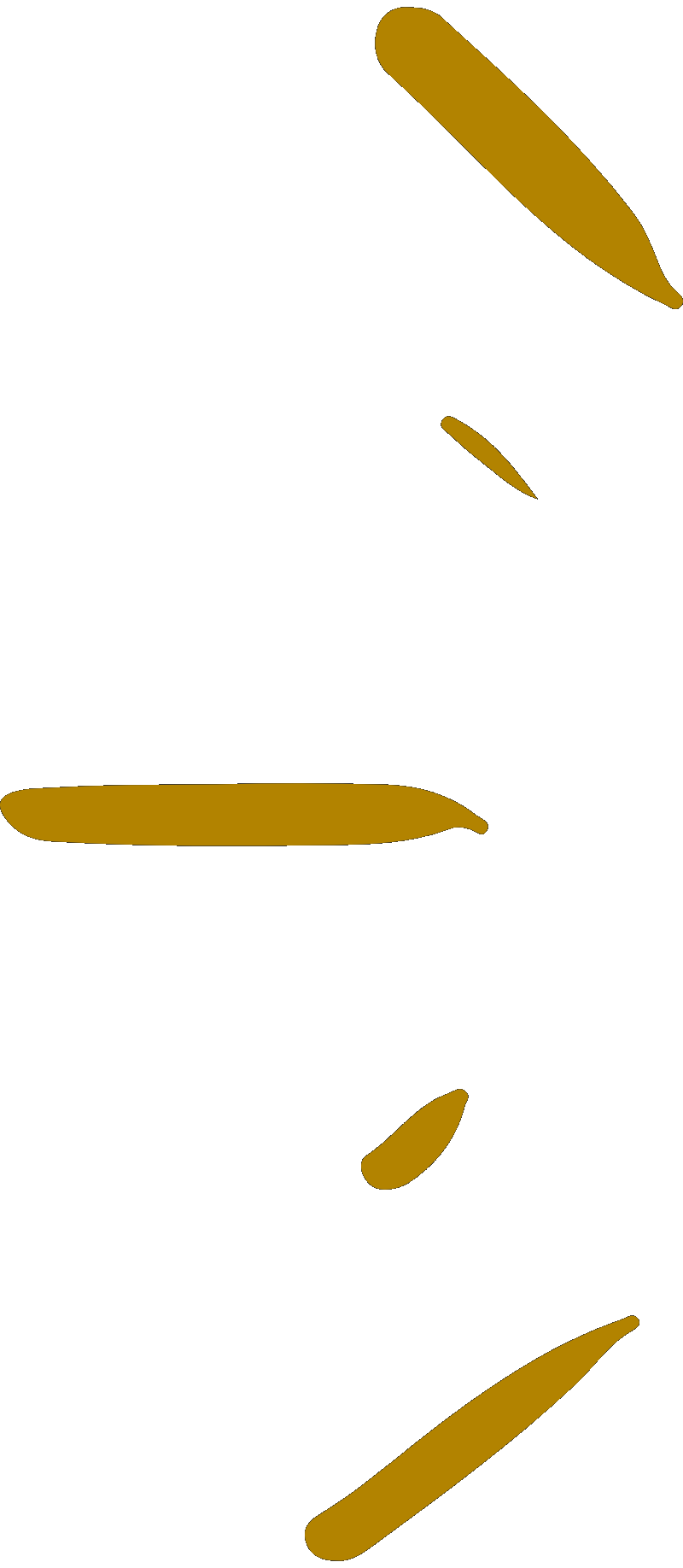 Evita sentarte en el regazo de otros adultos. Personas malvadas pueden aprovecharse
de eso para hacer
cosas malas. 
¡Ten cuidado!
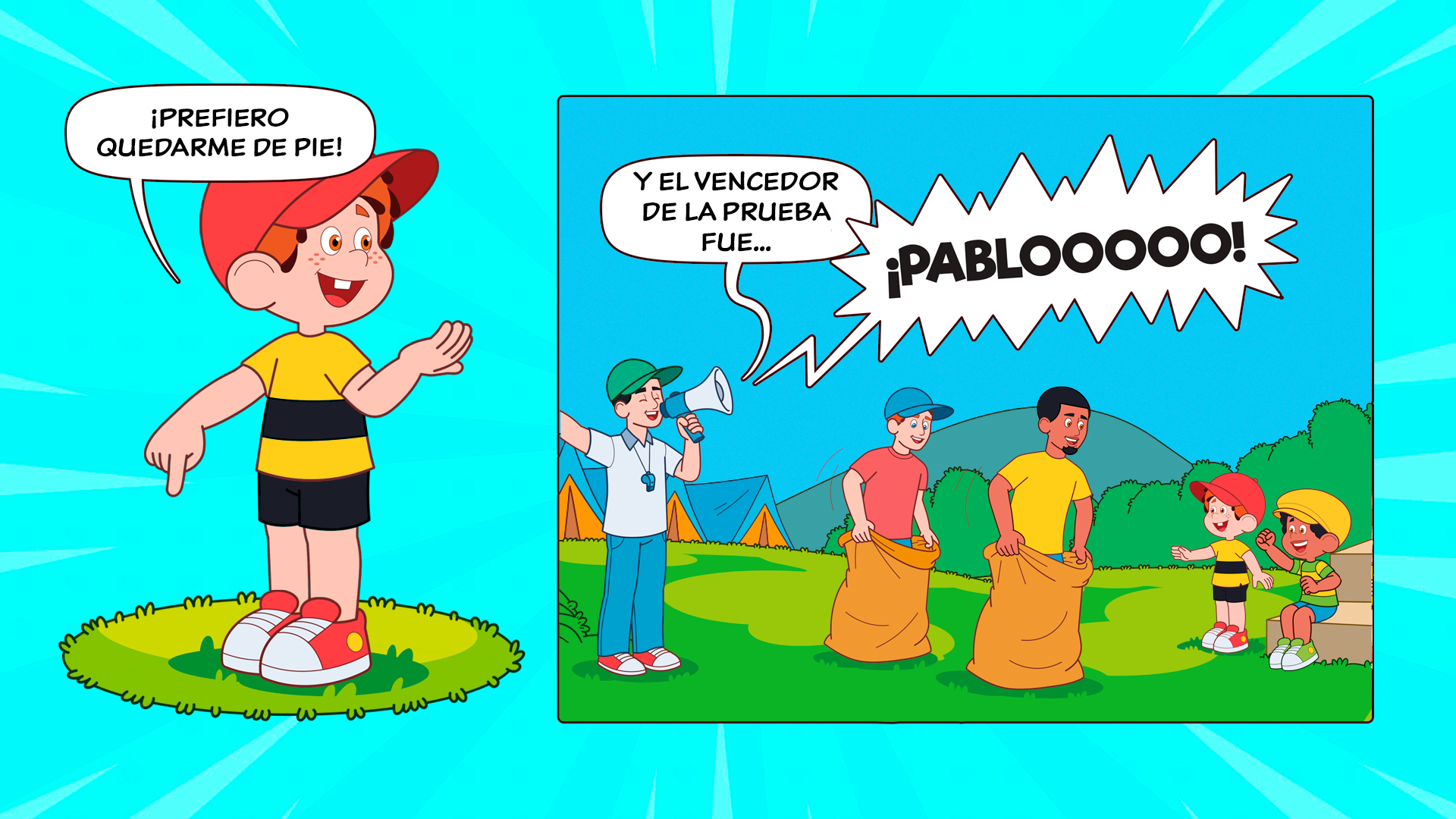 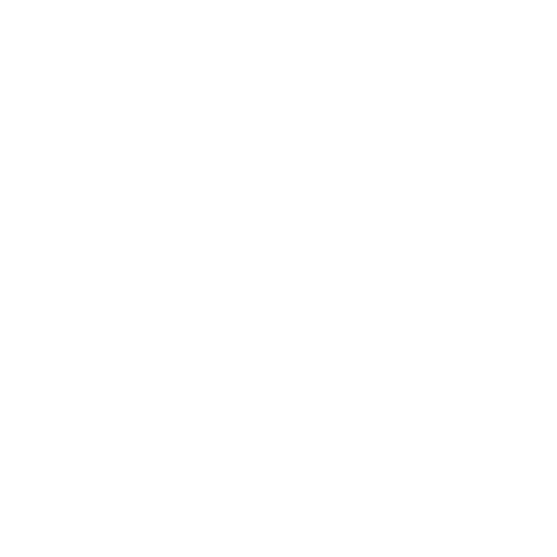 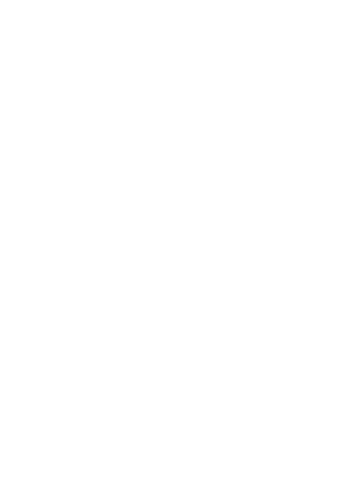 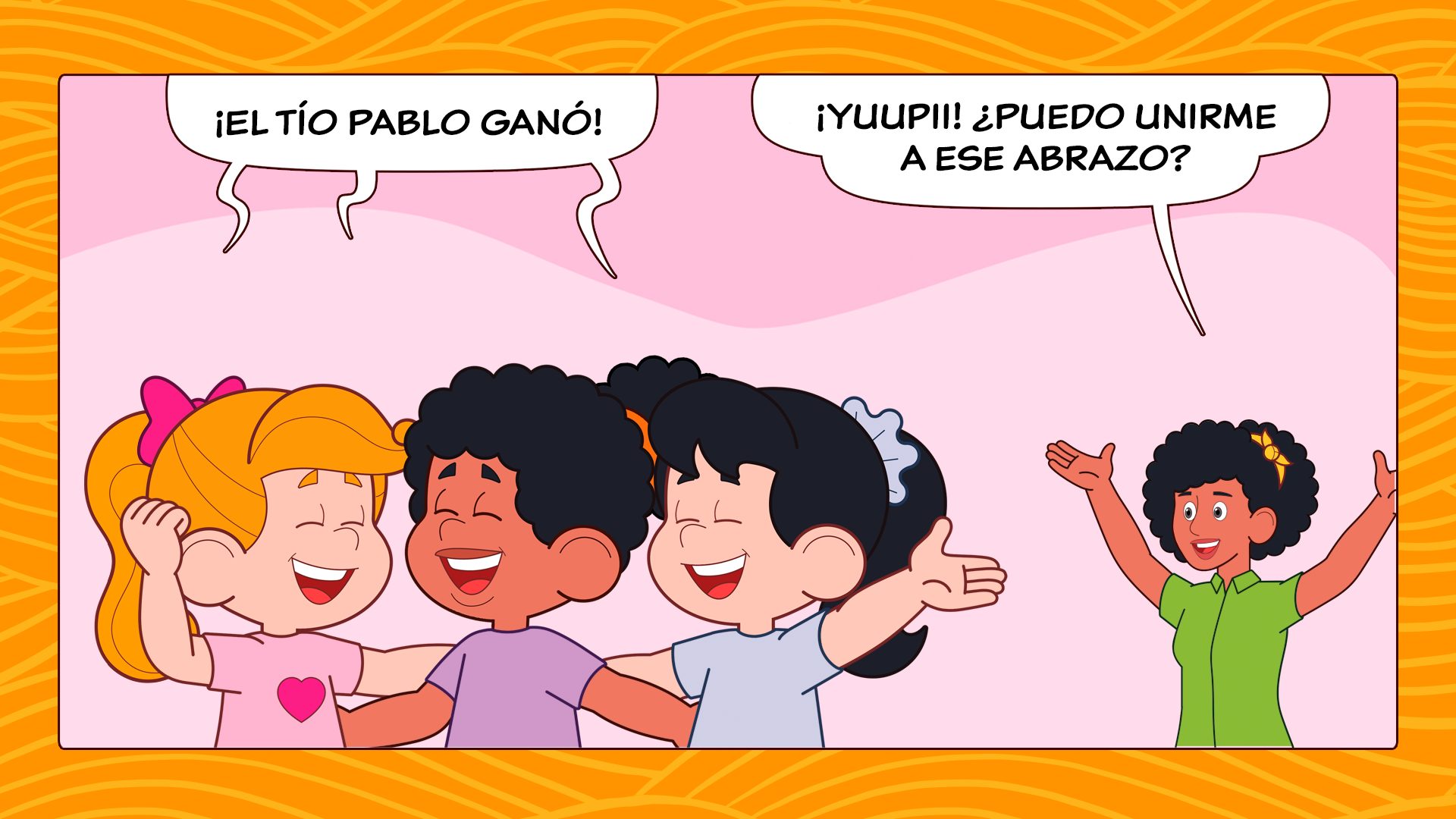 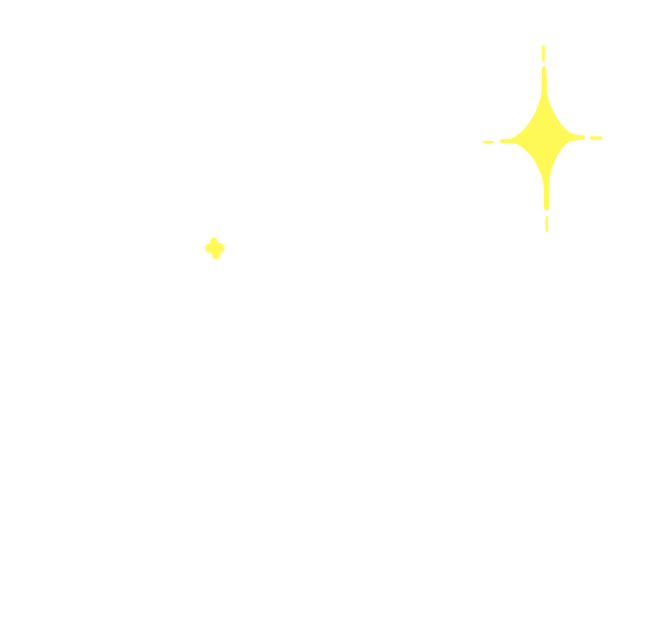 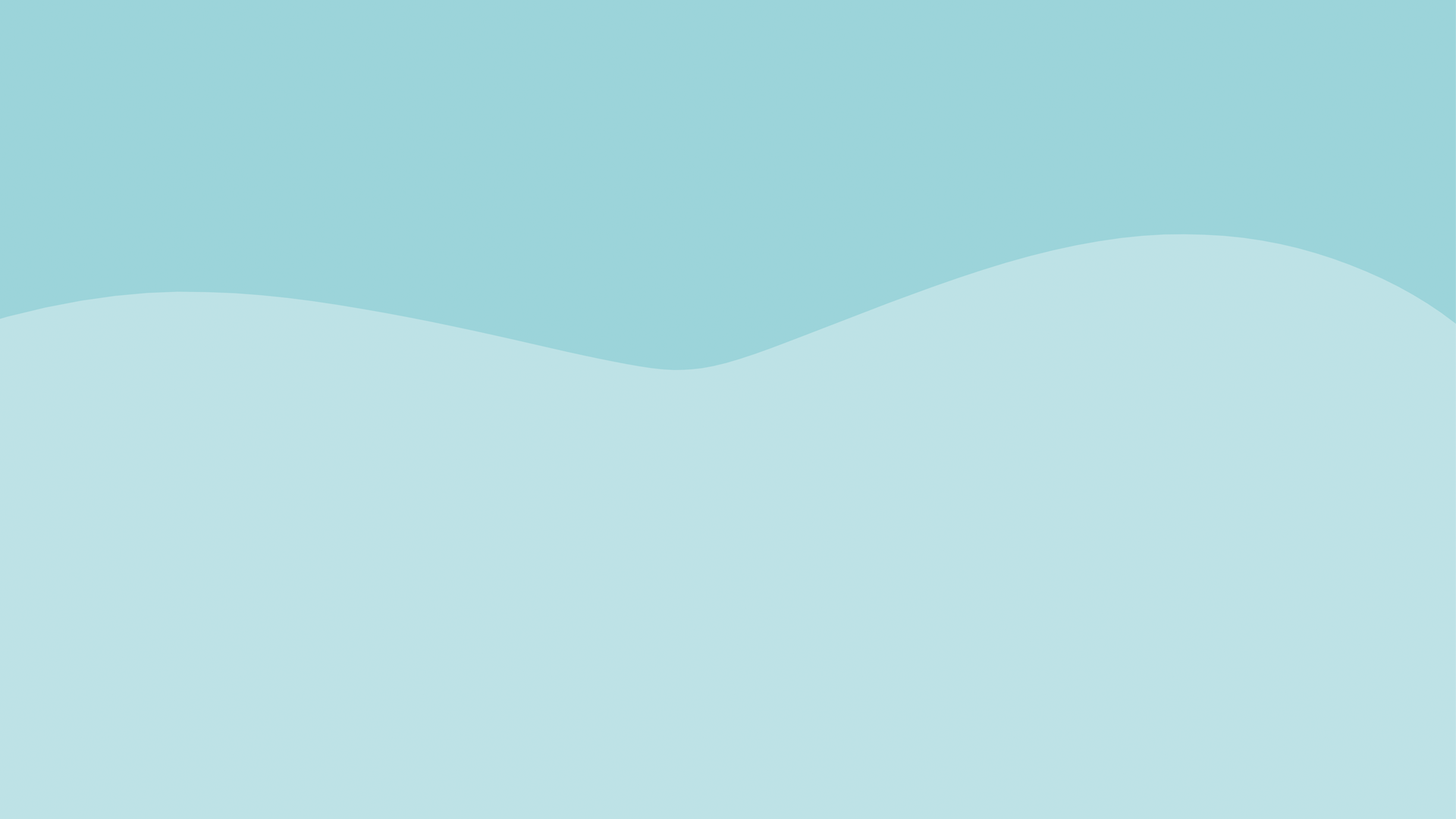 El cariño verdadero siempre viene acompañado de un pedido de permiso, ¿lo sabías? Y es algo que hace bien, no ocasiona incomodidad ni vergüenza. Es más: ¡se expresa en contacto solo con algunas partes de cuerpo! Lee las frases y marca con una X lo
que no es cariño:
APRETÓN DE MANOS
BESO EN LA BOCA
CARICIAS EN EL CABELLO
COSQUILLAS EN LA BARRIGA
PALMADAS EN LA PARTE TRASERA
BESO EN LA CABEZA
ABRAZO
TOCAR LAS PARTES ÍNTIMAS
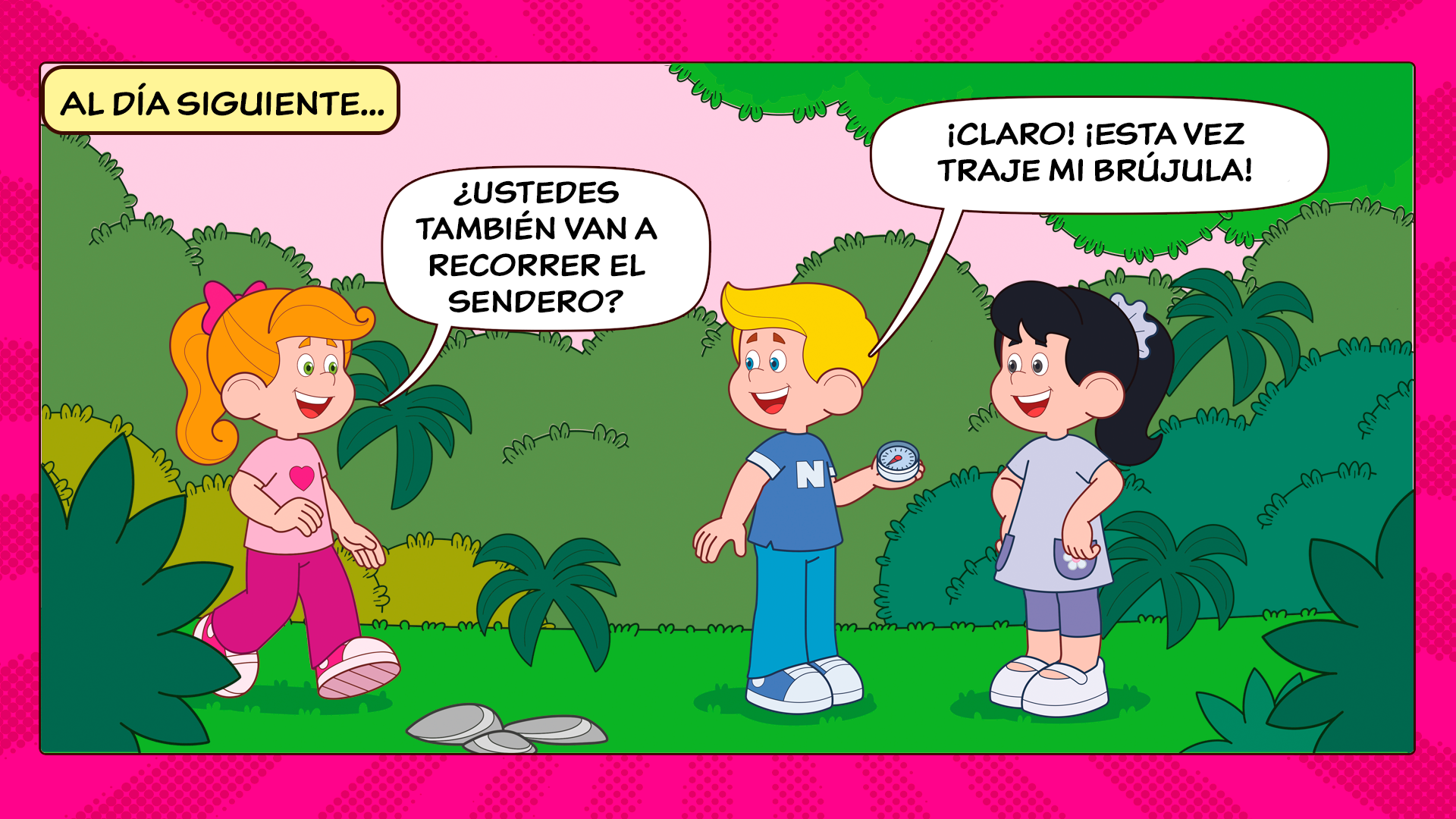 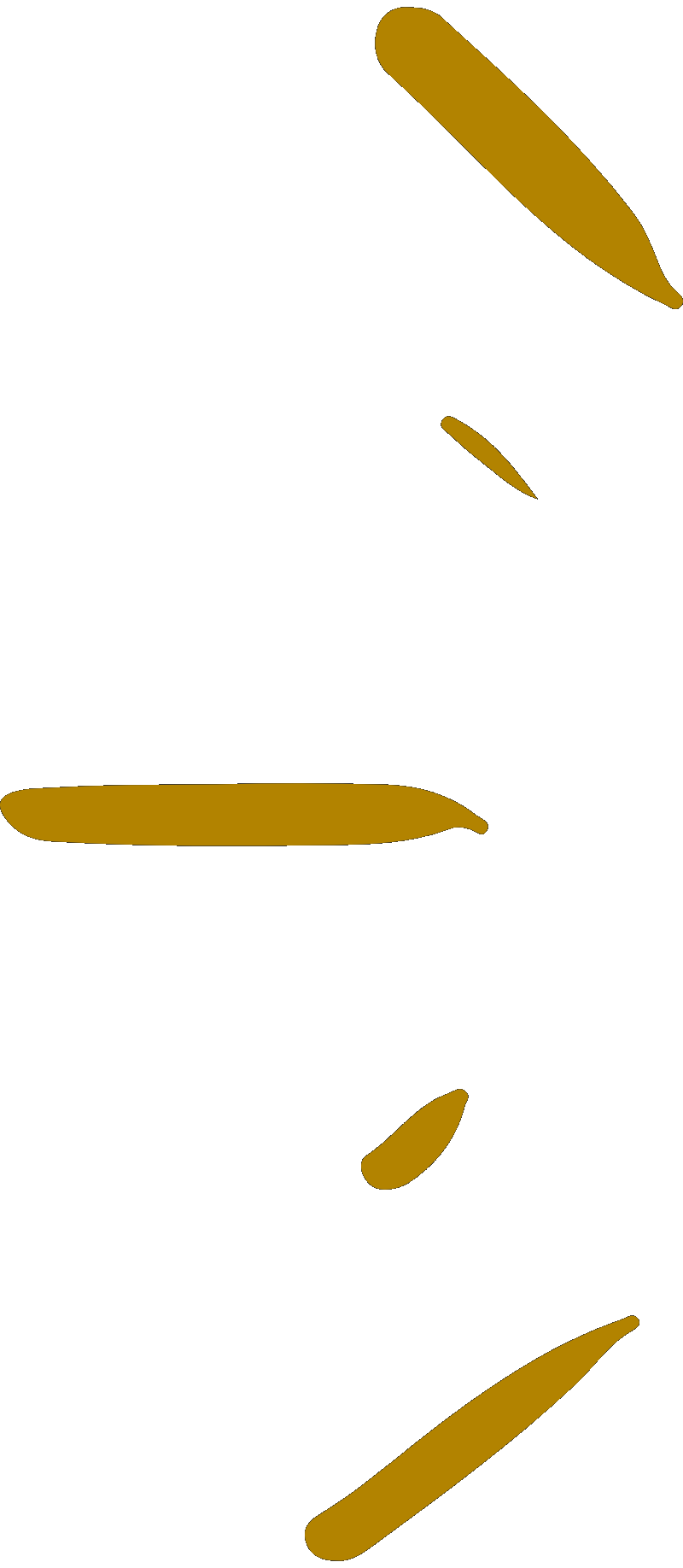 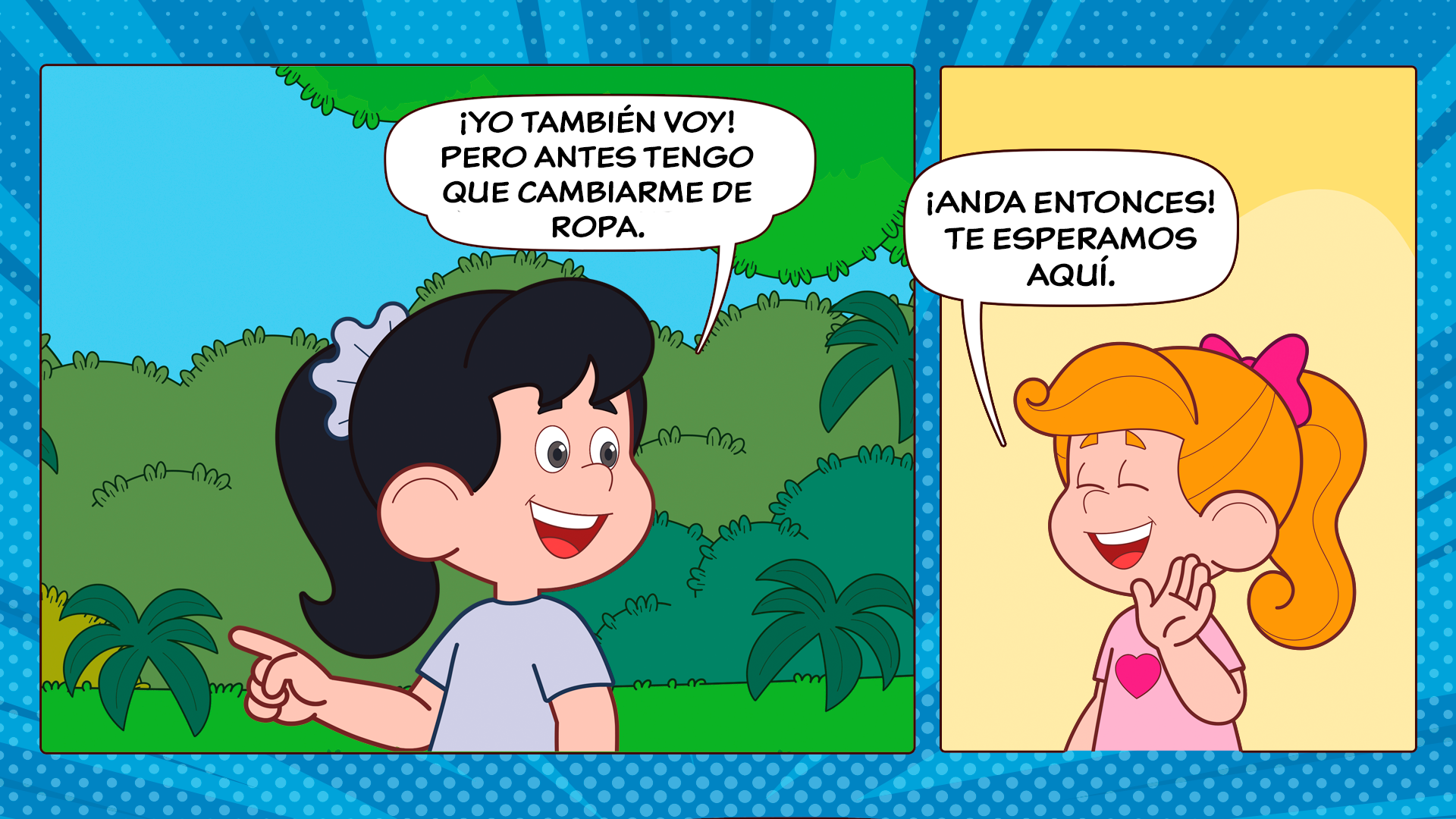 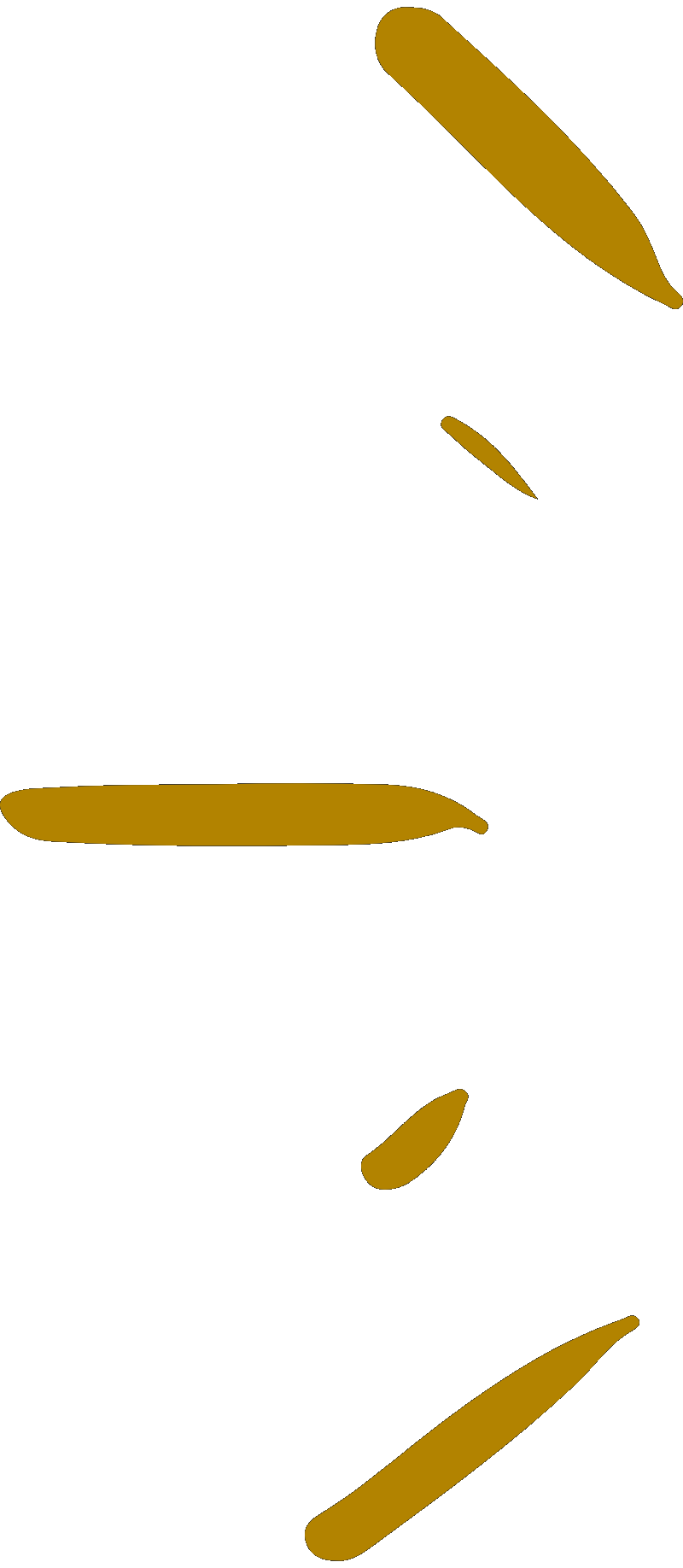 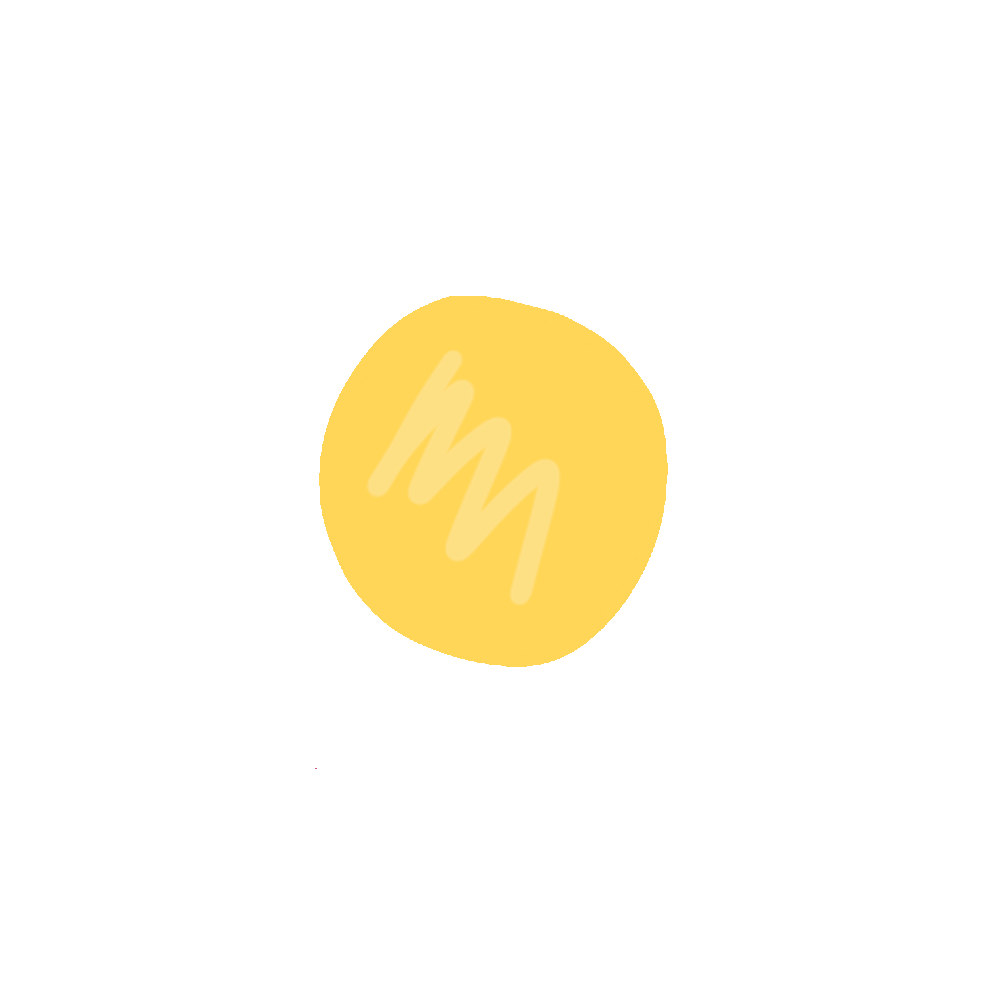 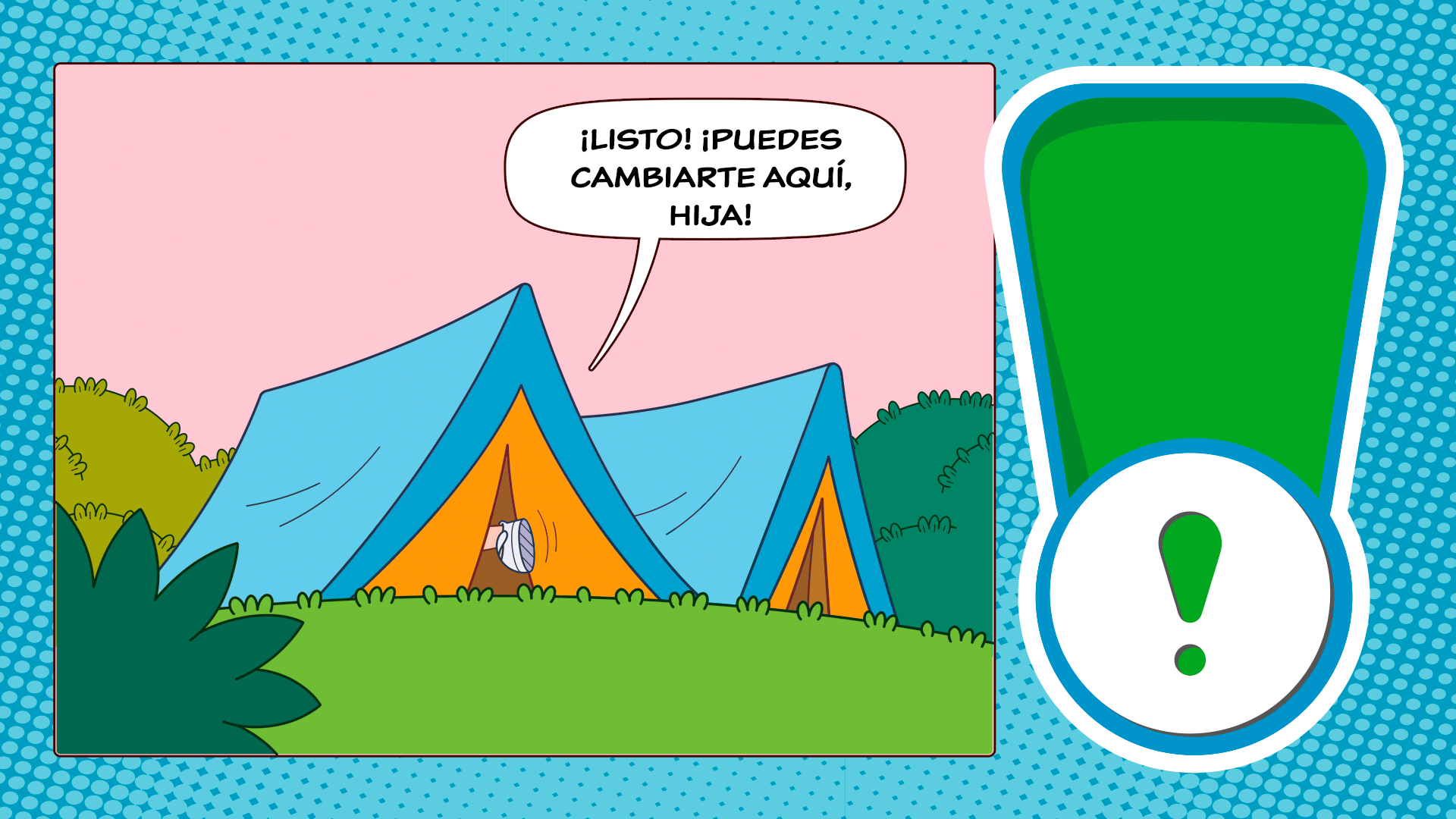 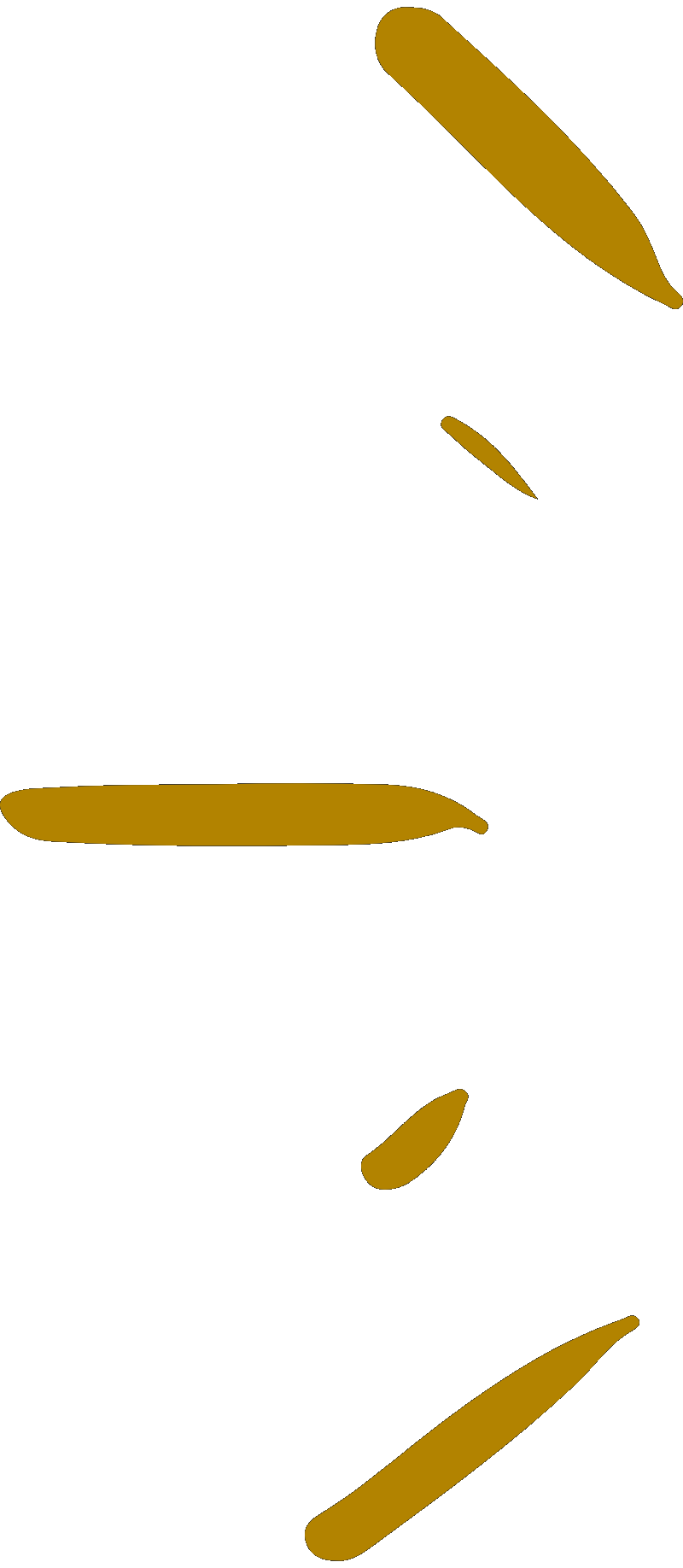 Si no puedes quedarte
solito, cámbiate la ropa únicamente
cerca de las
personas en
quienes confías
de verdad.
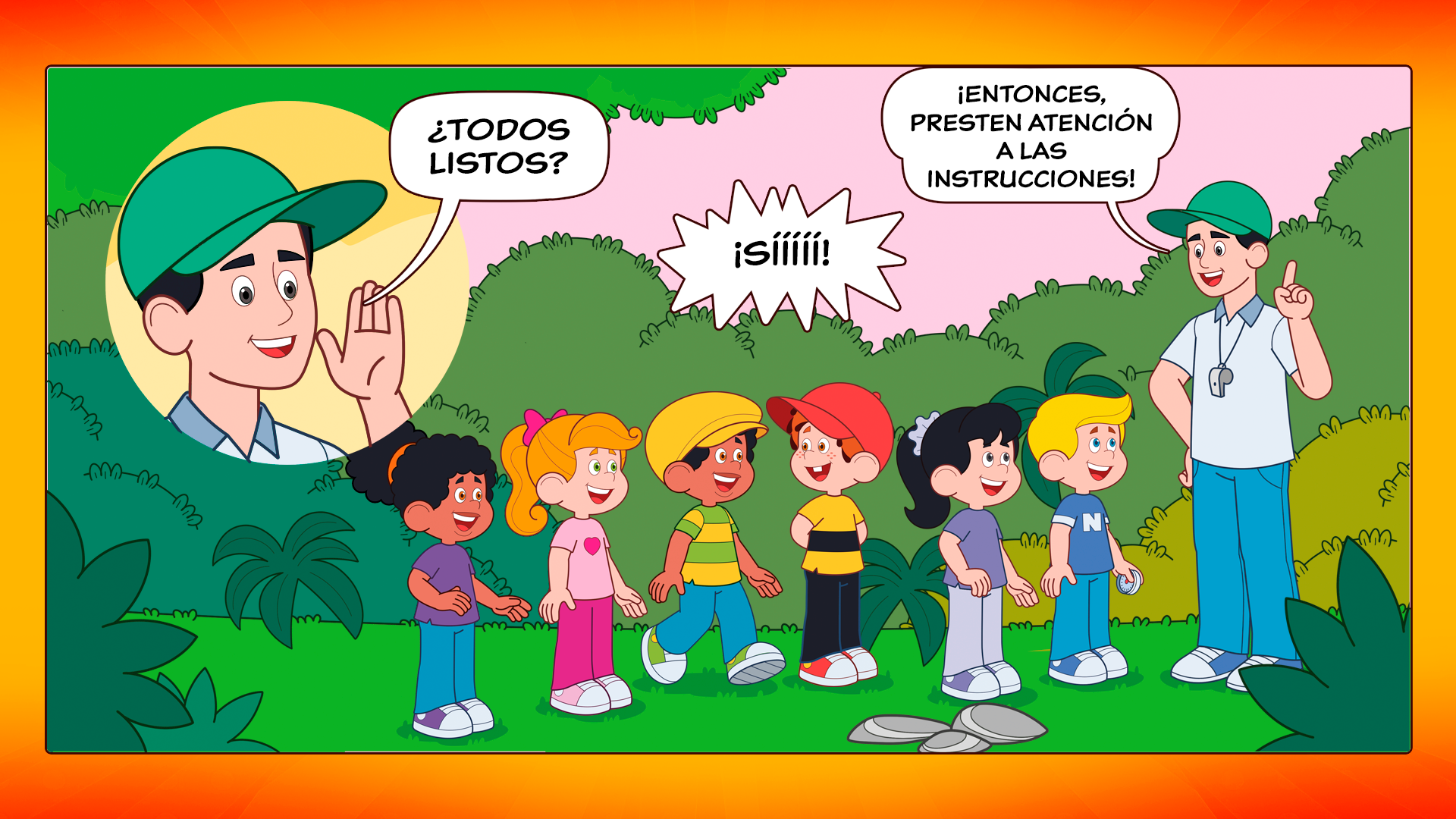 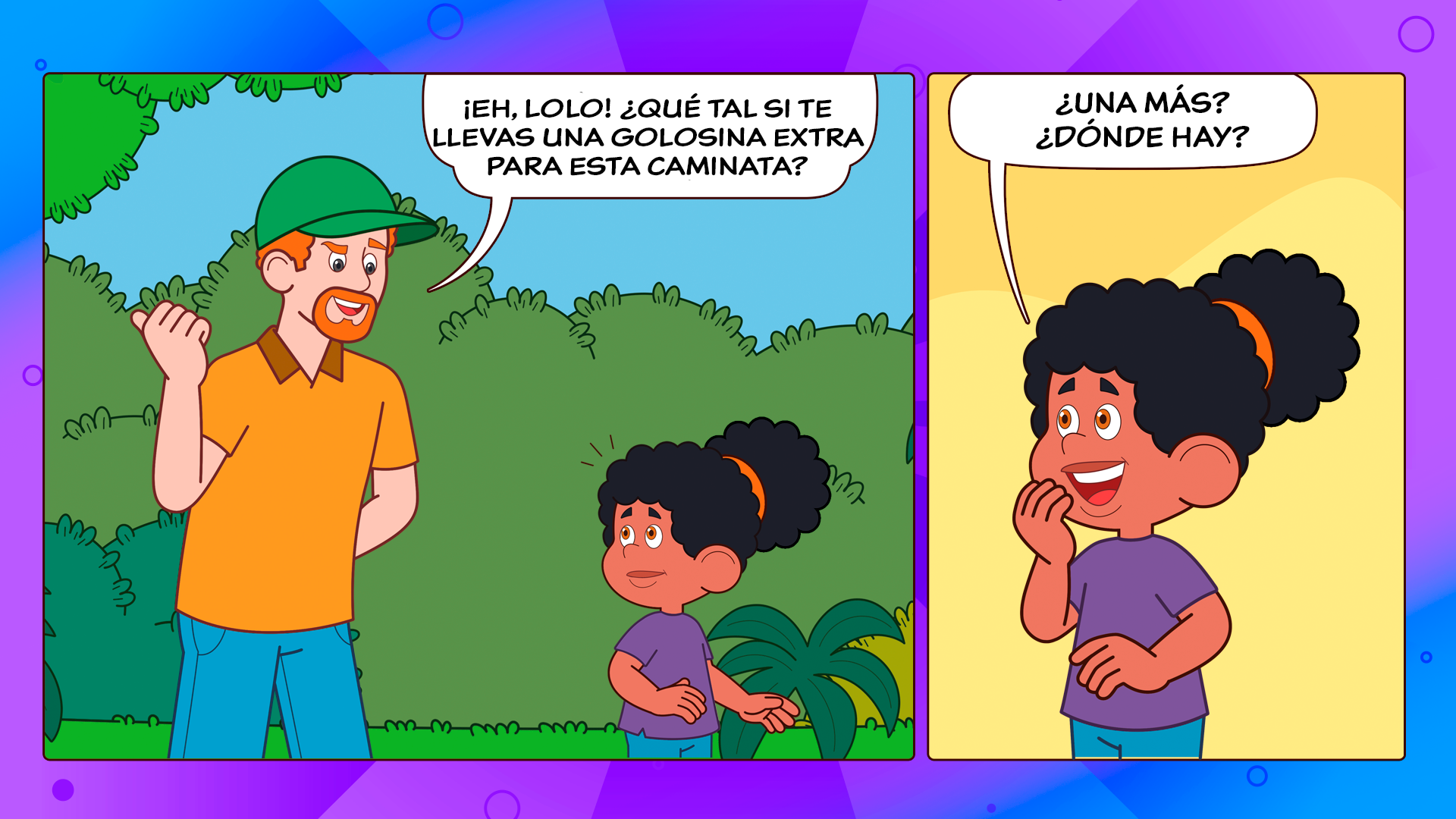 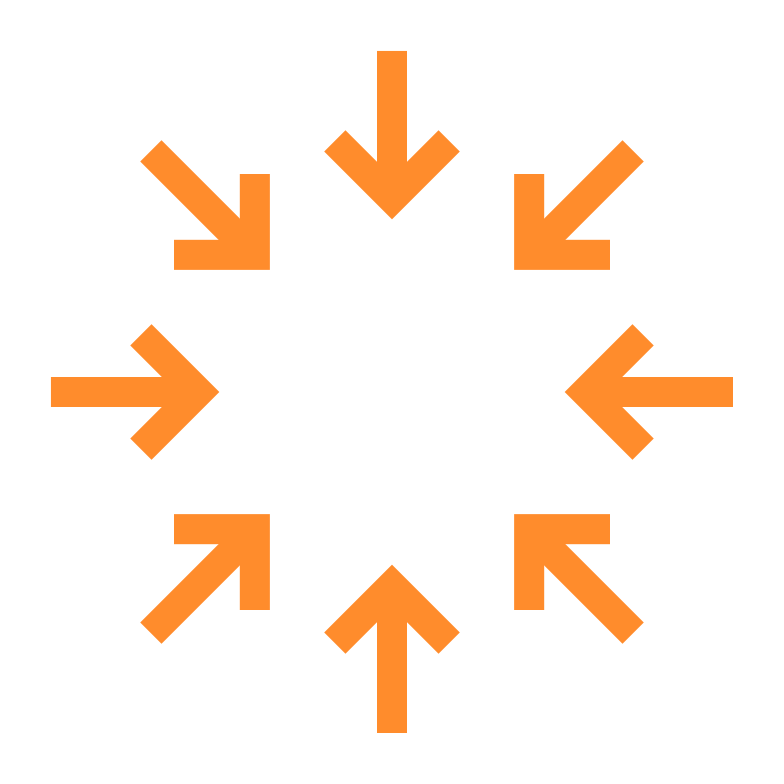 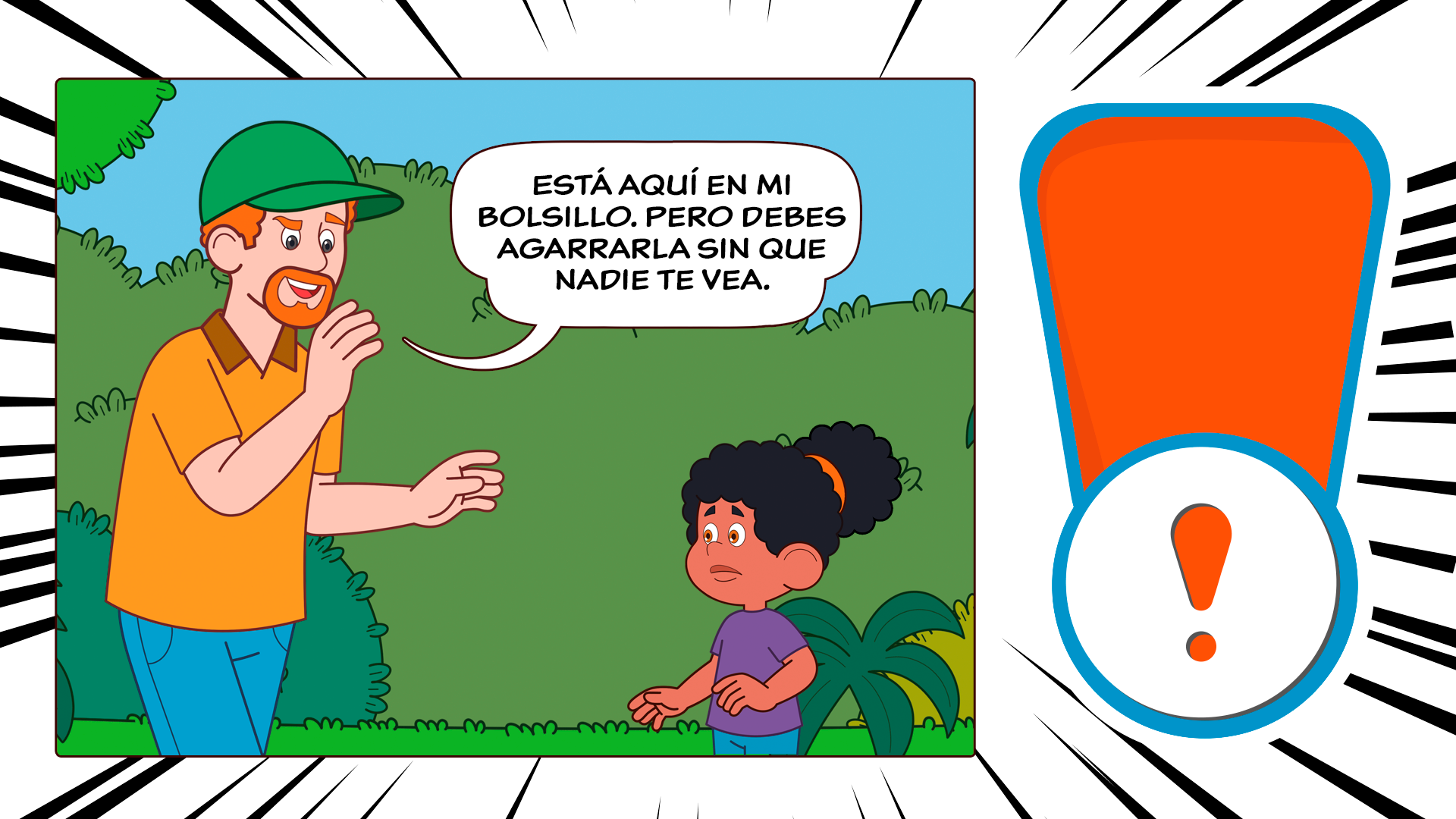 Si algún adulto te
pide que toques
su cuerpo, dile
“NO” y aléjate.
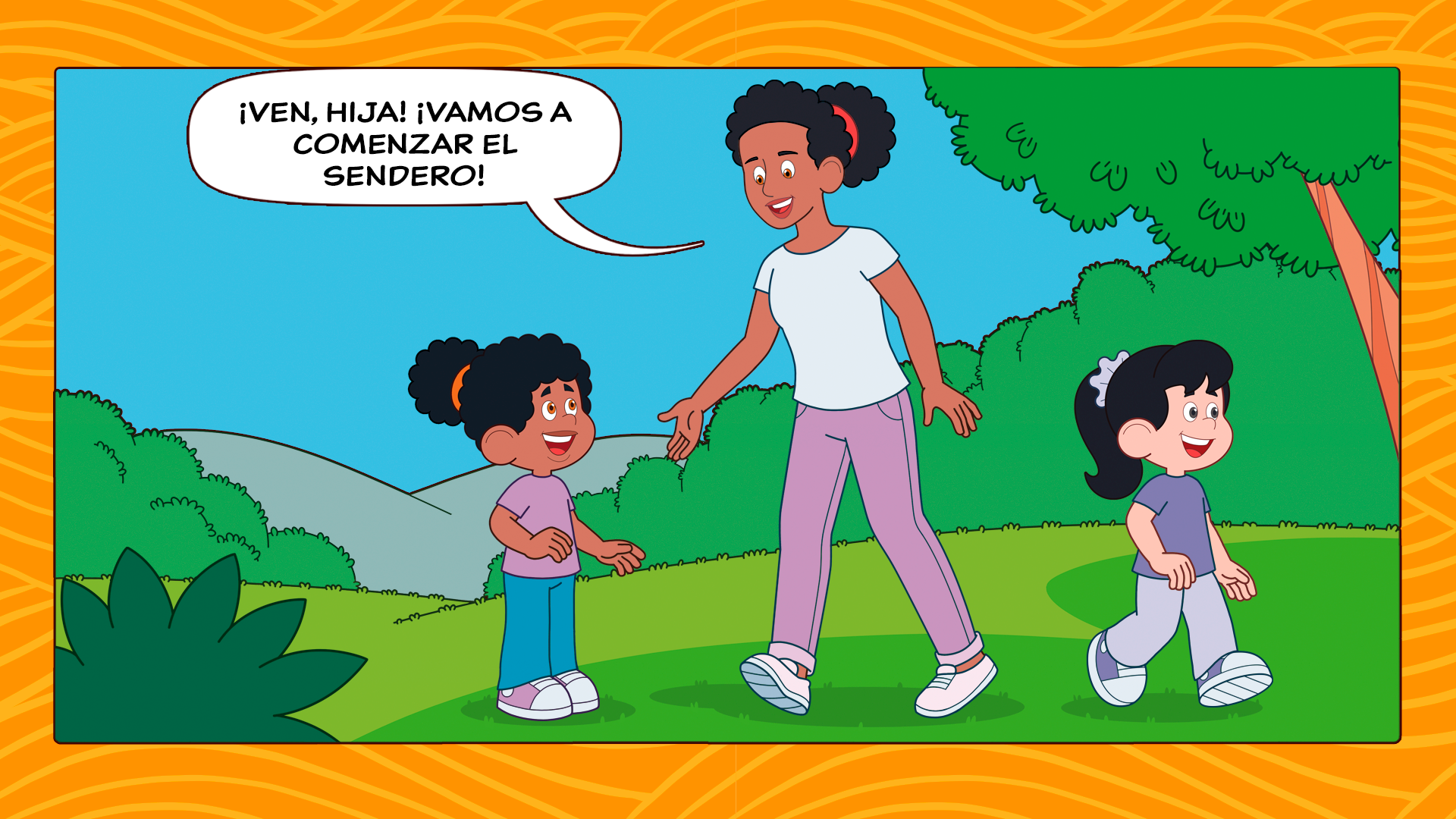 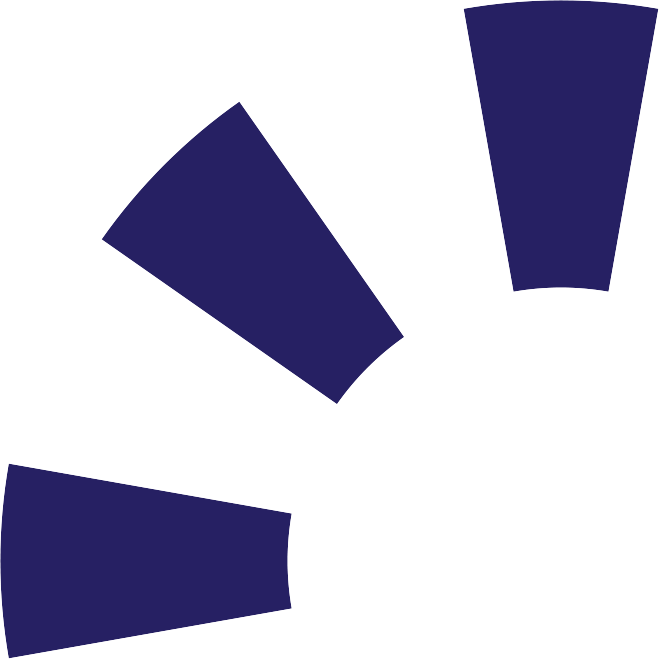 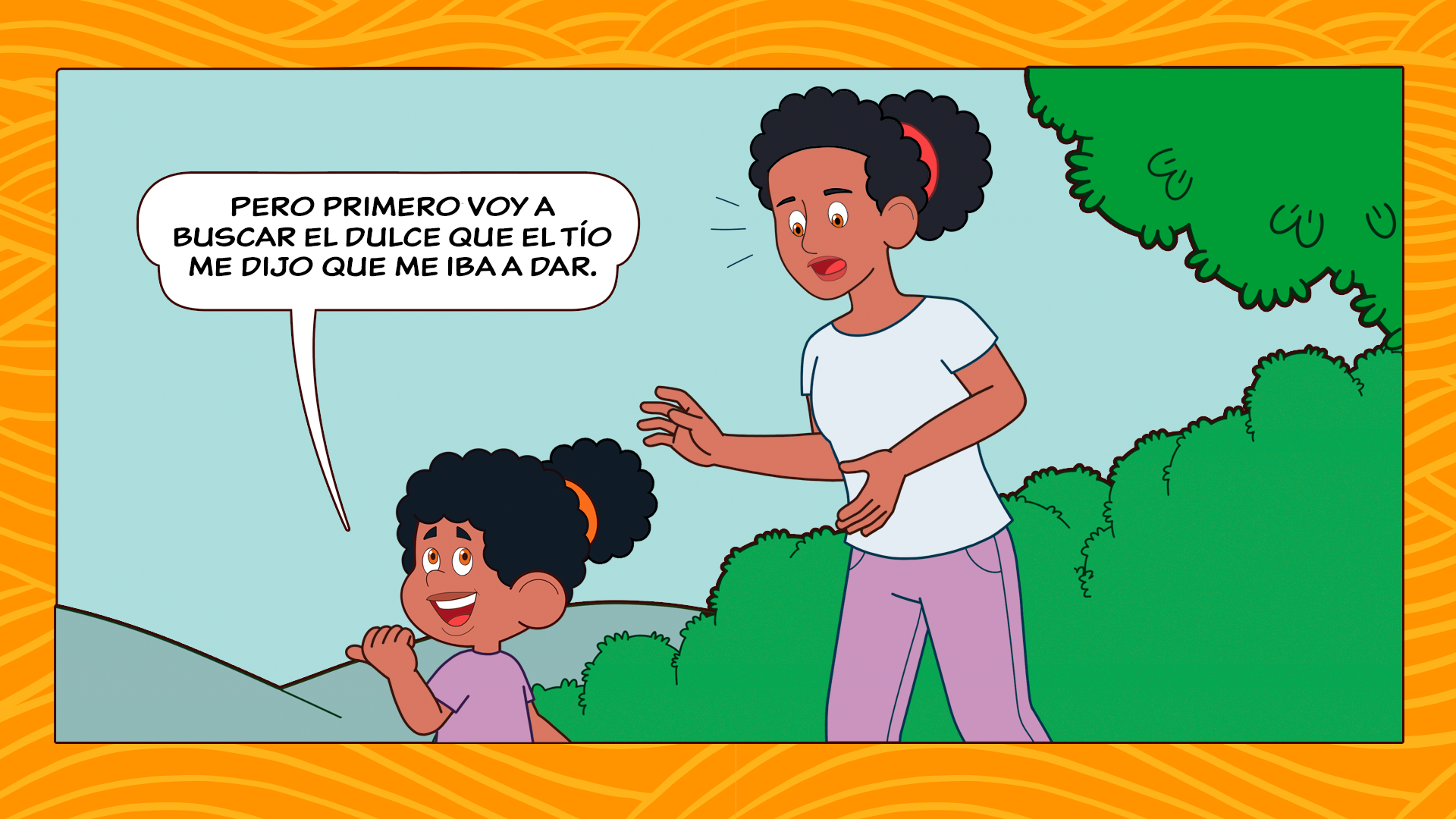 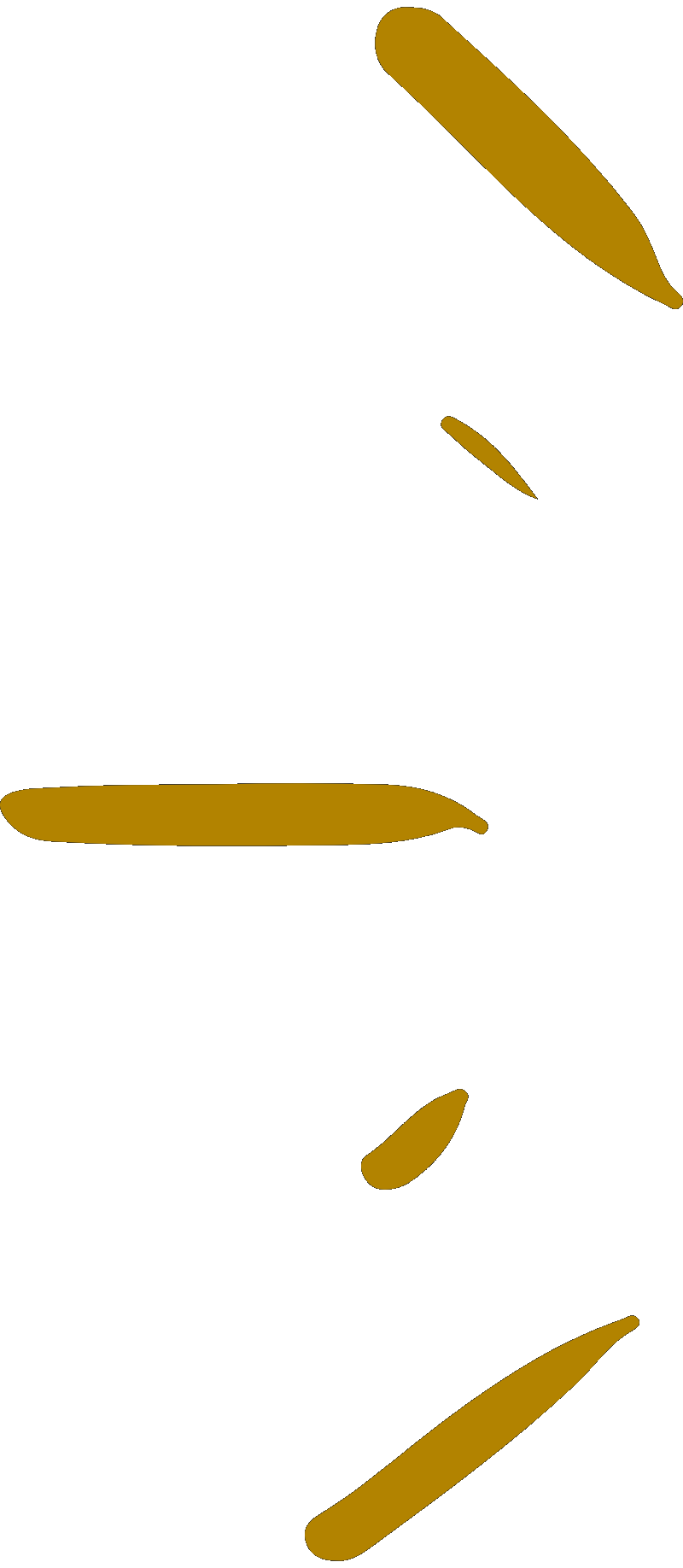 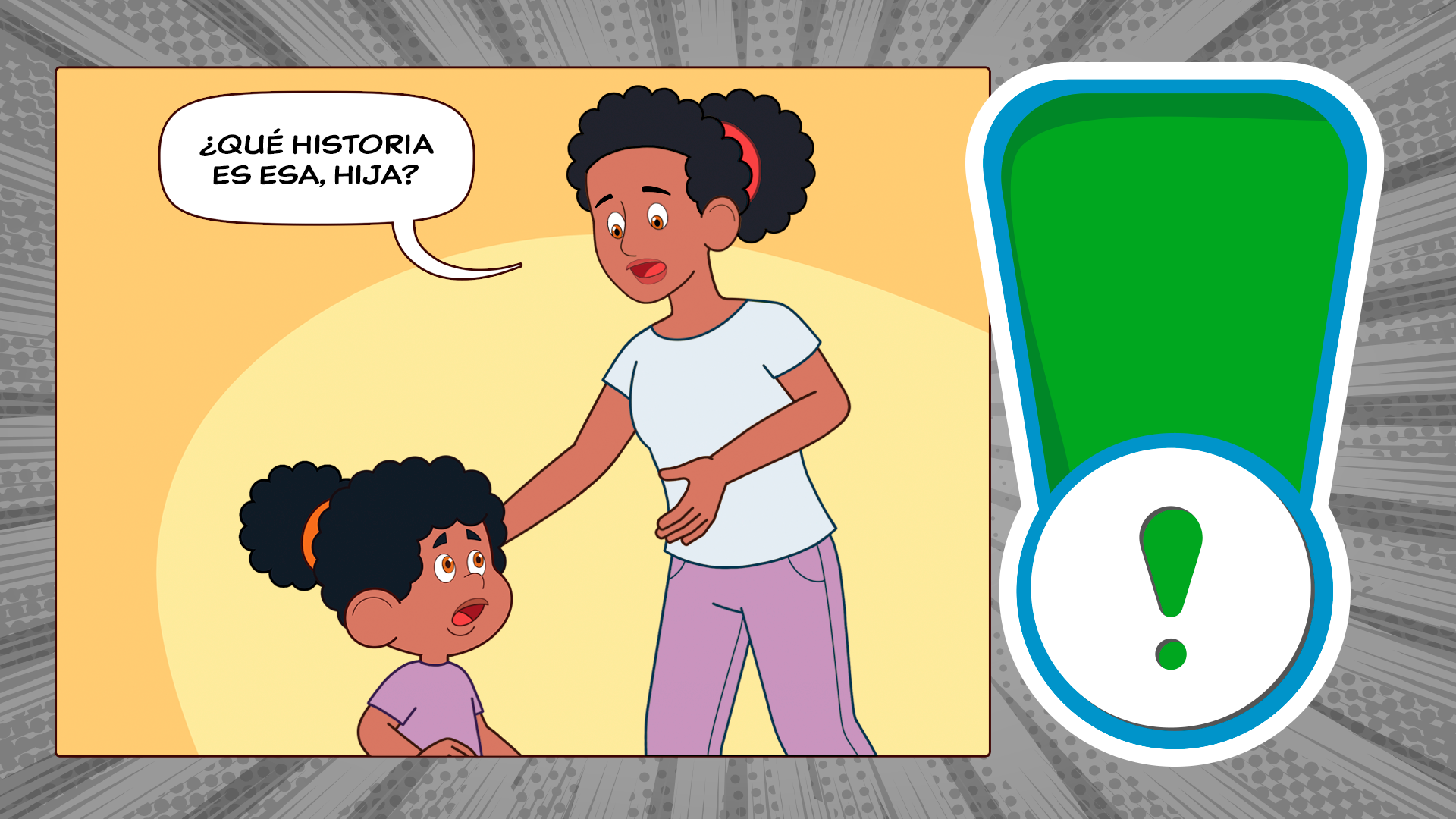 Cuéntales todo a los adultos en quienes confías. ¡No escondas
nada de ellos, porque son ellos los que siempre pueden ayudarte!
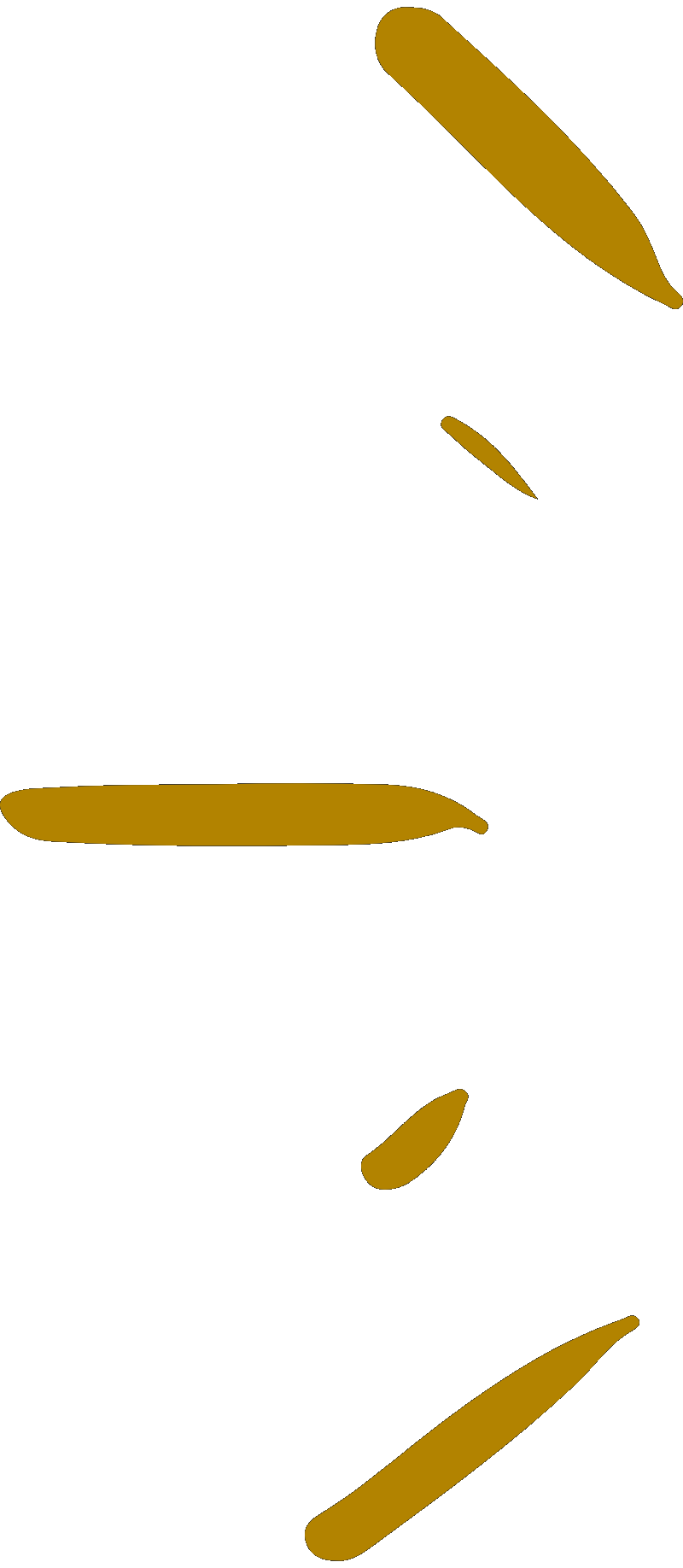 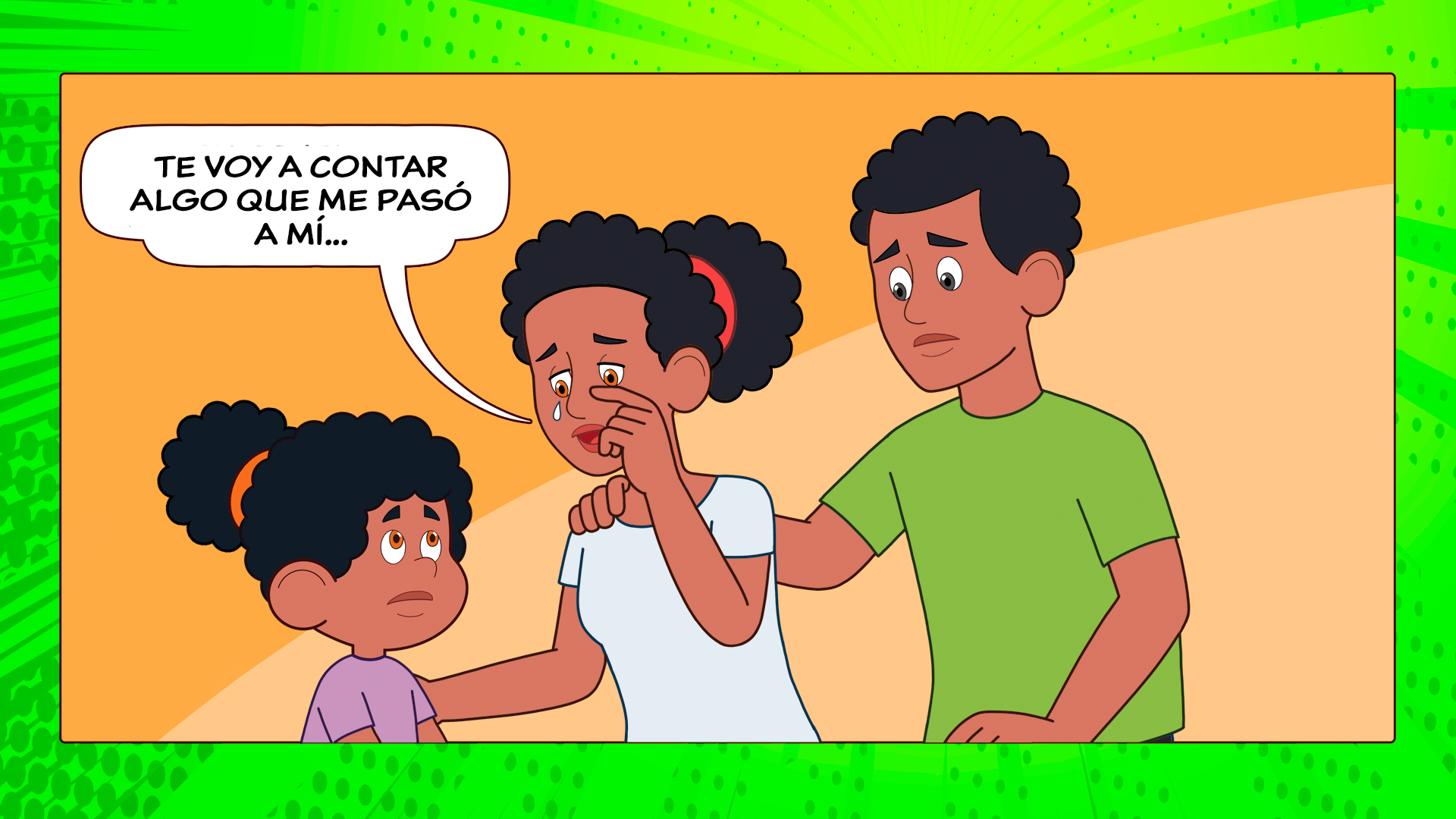 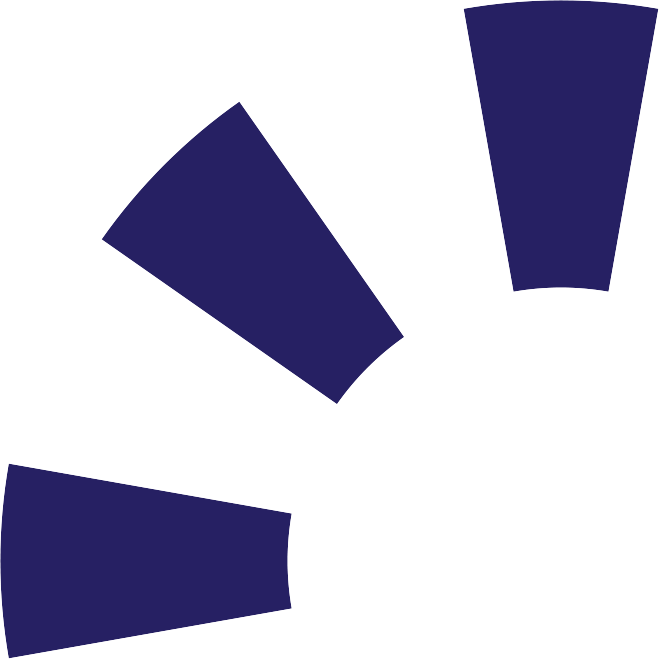 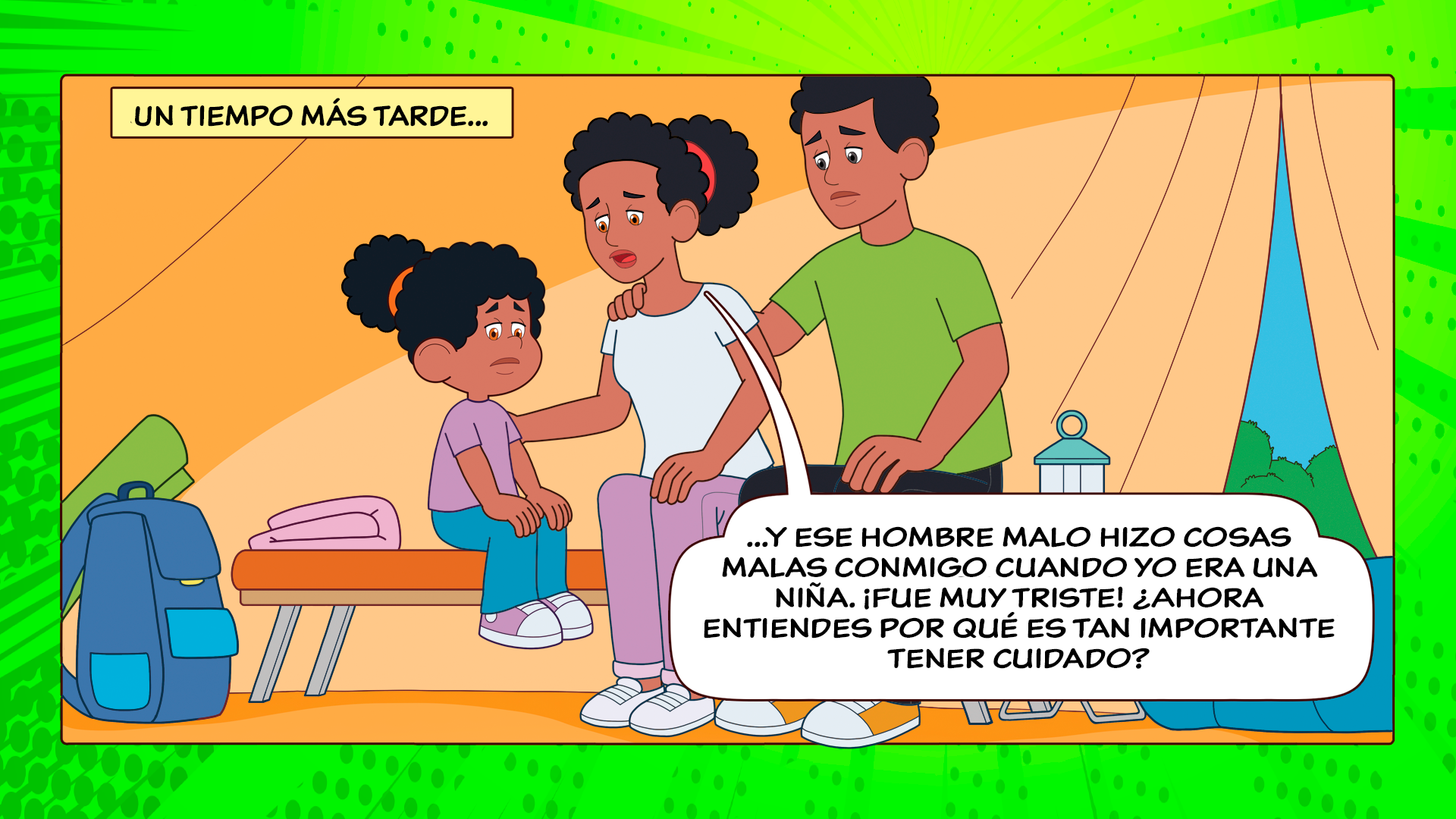 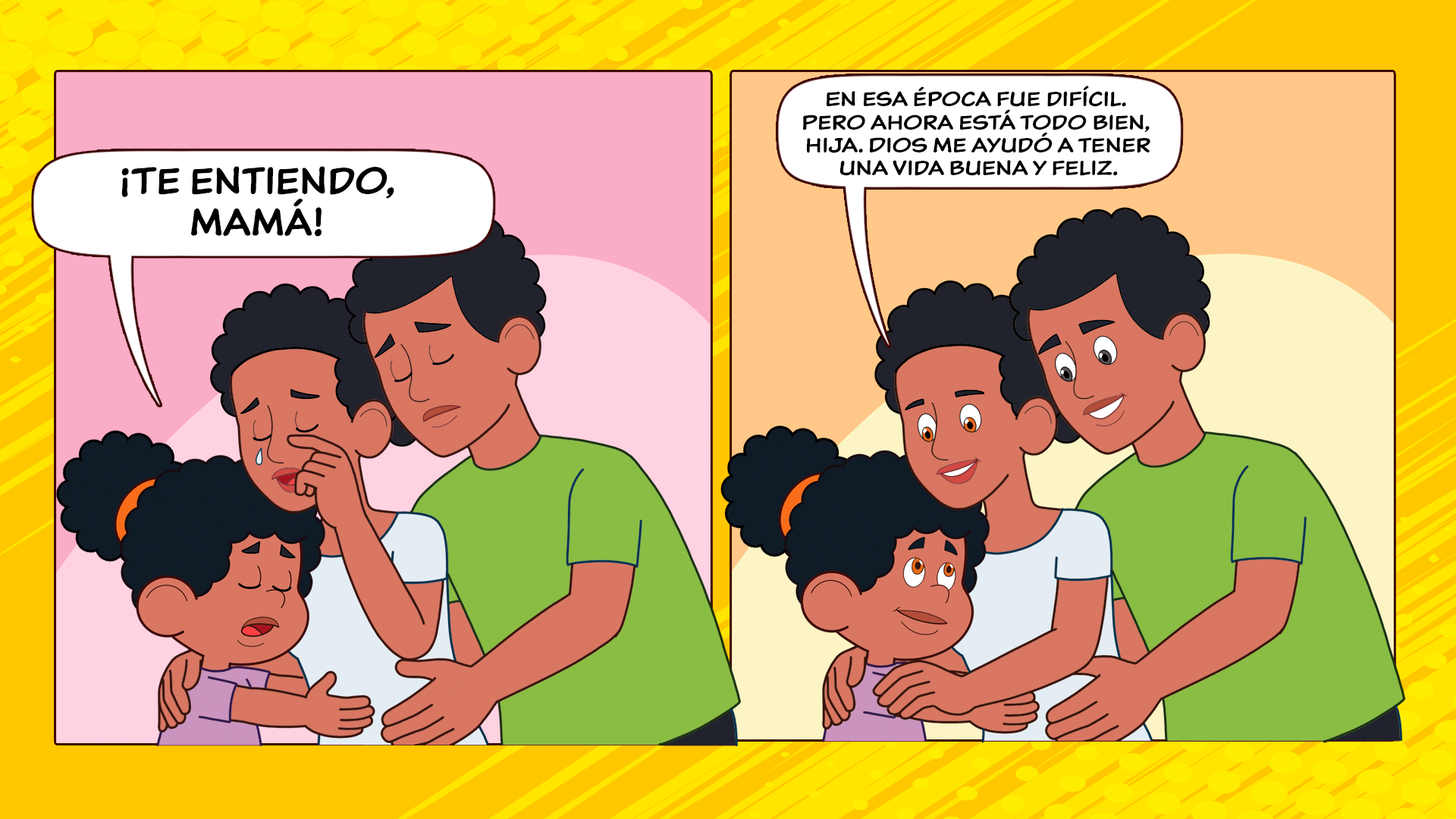 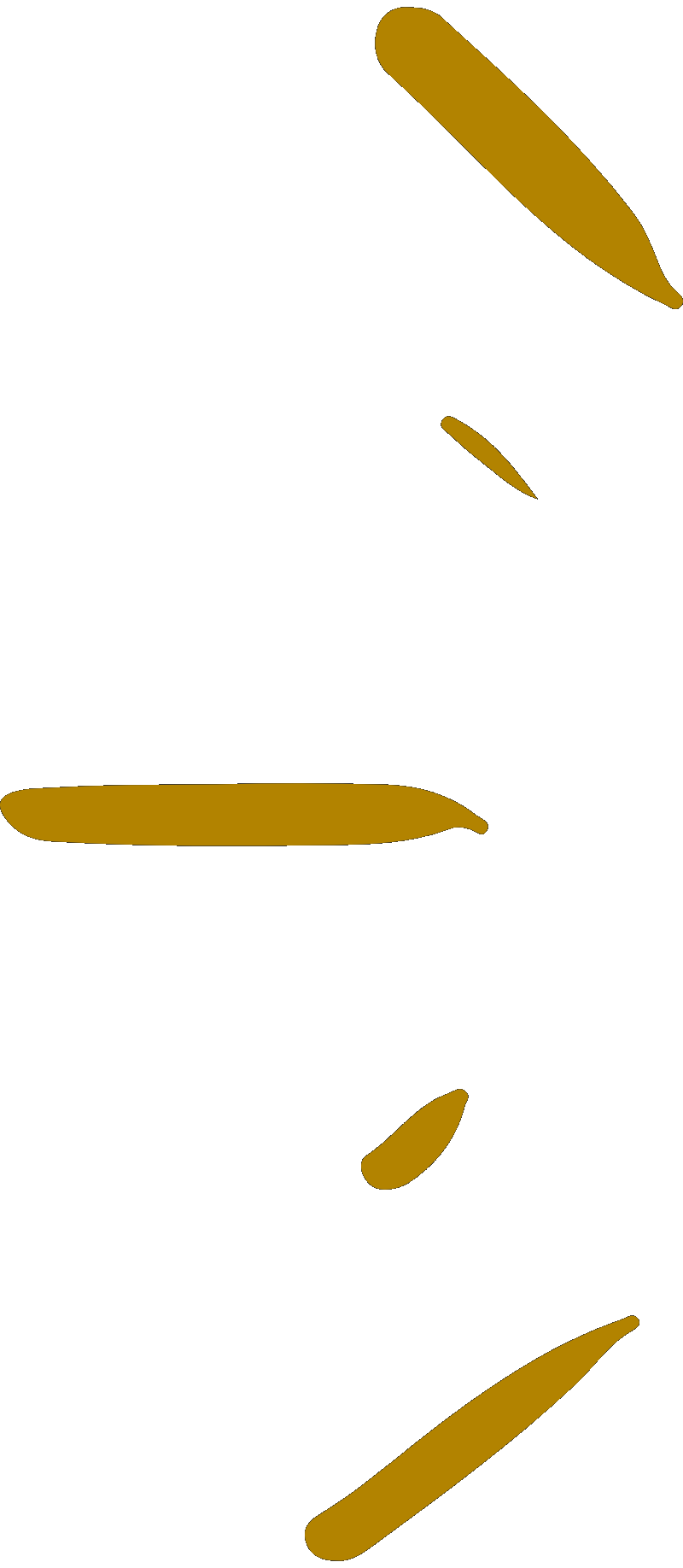 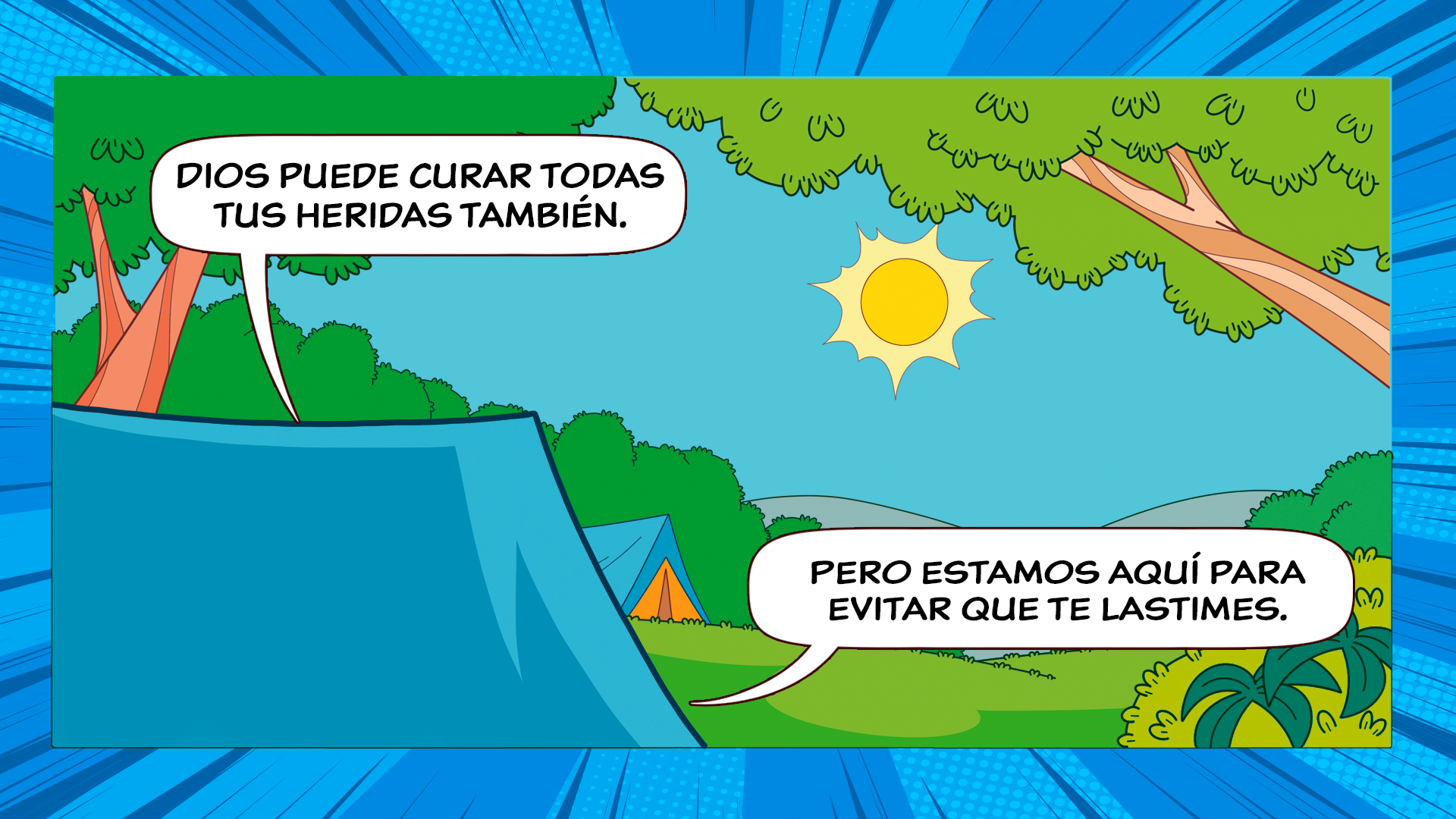 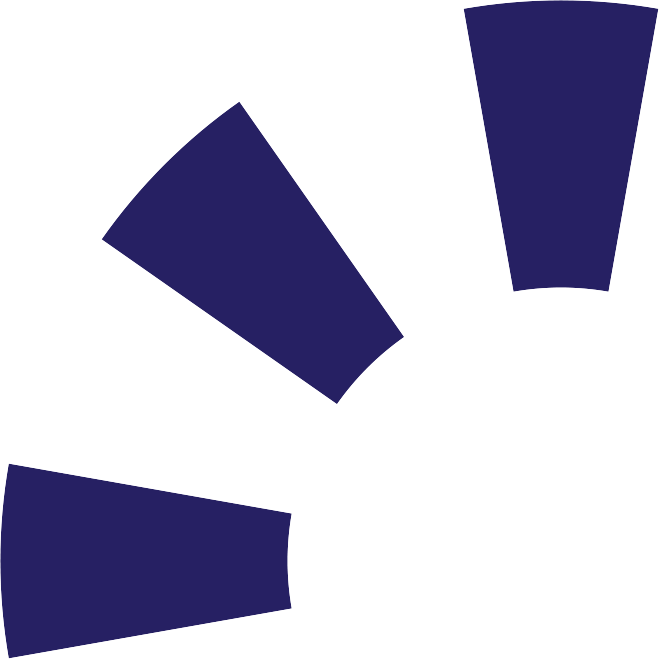 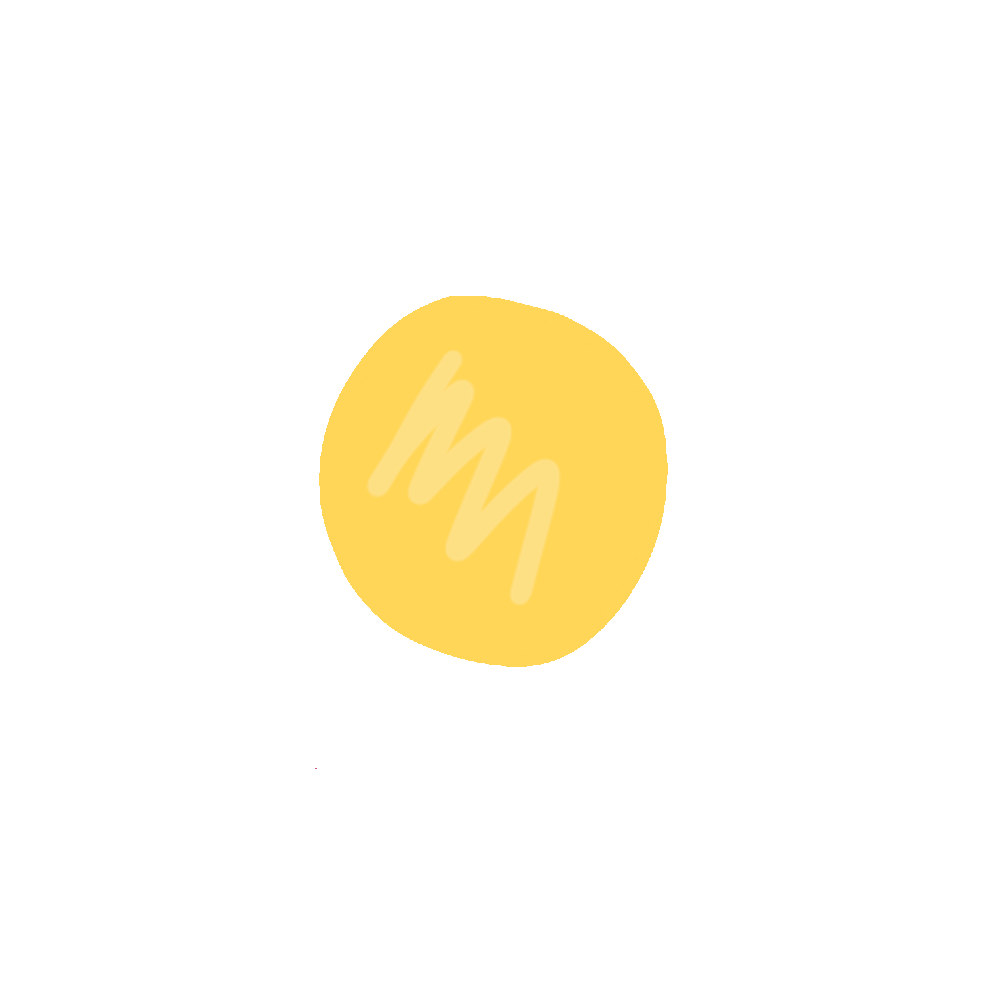 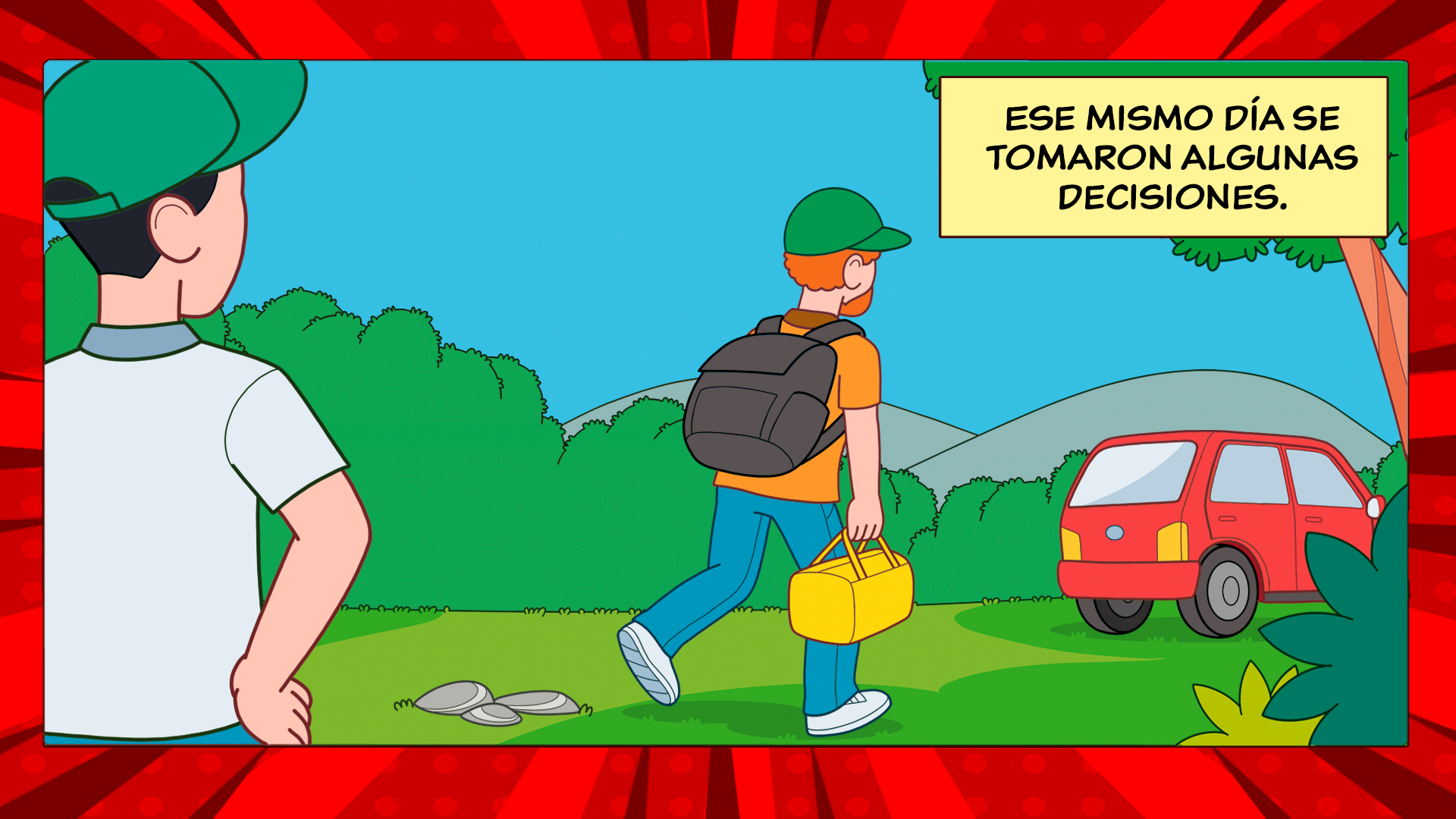 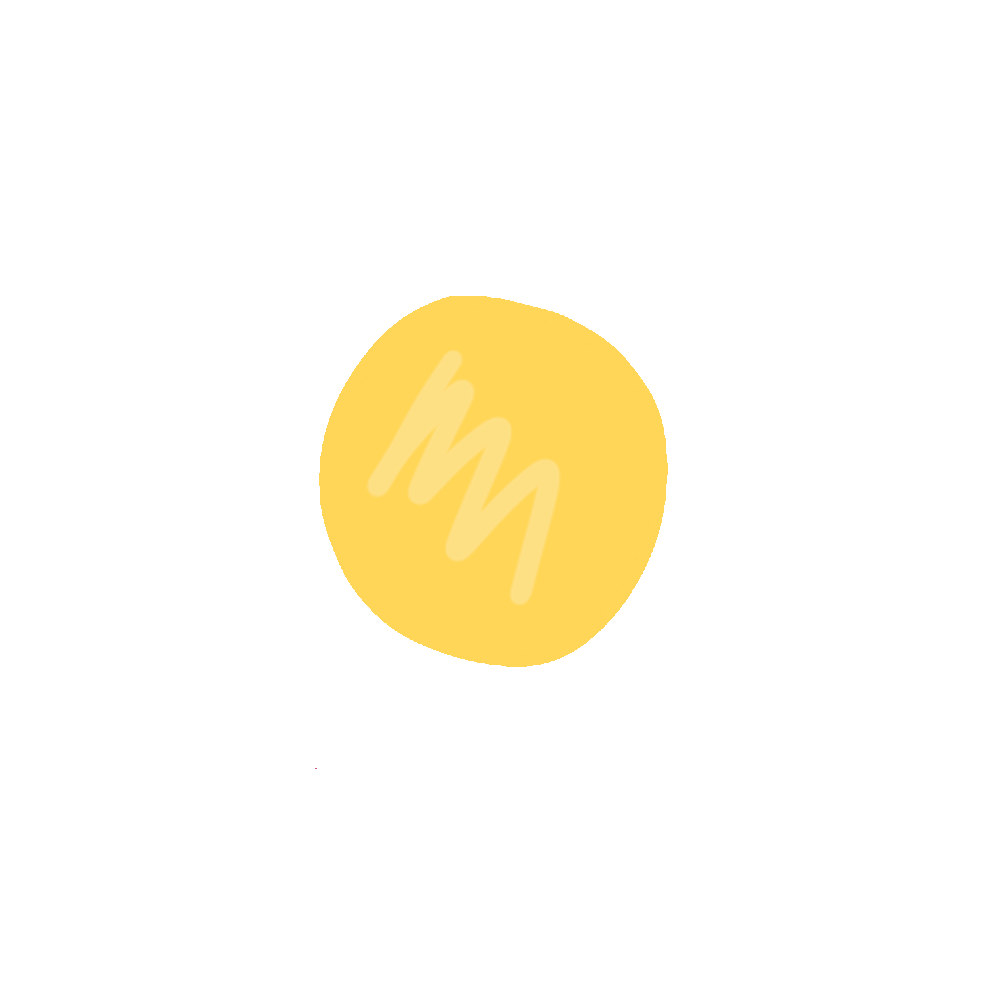 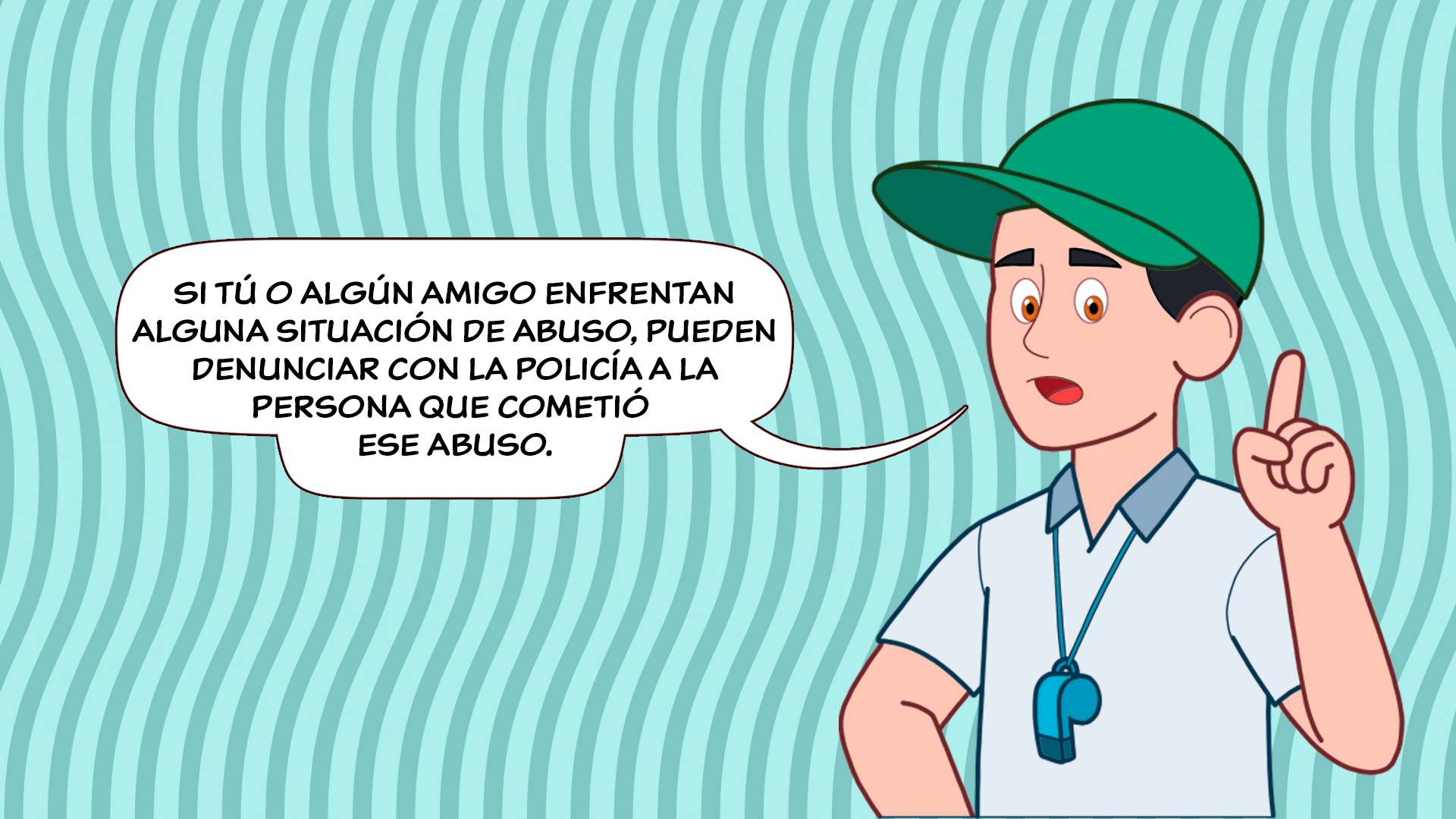 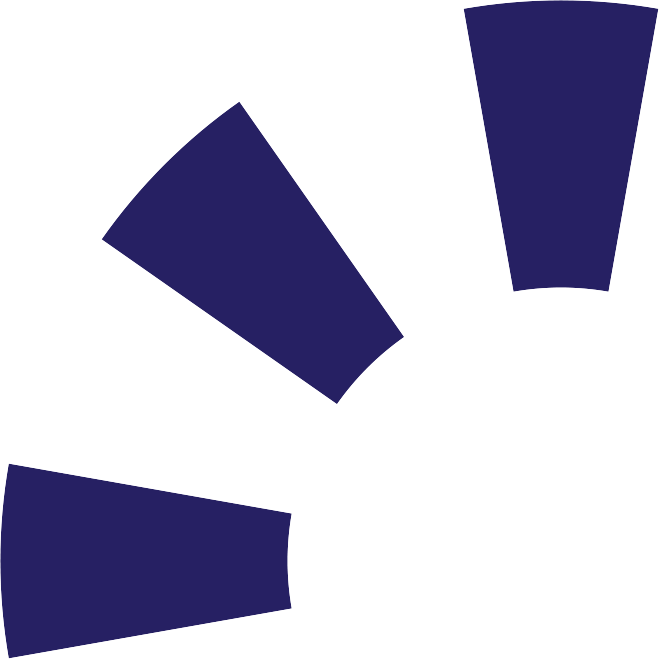 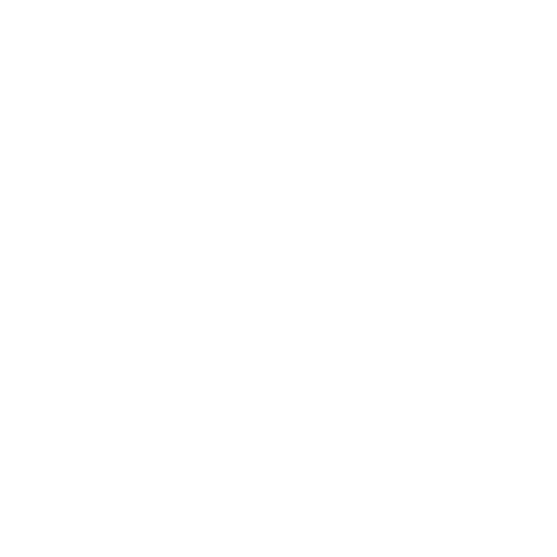 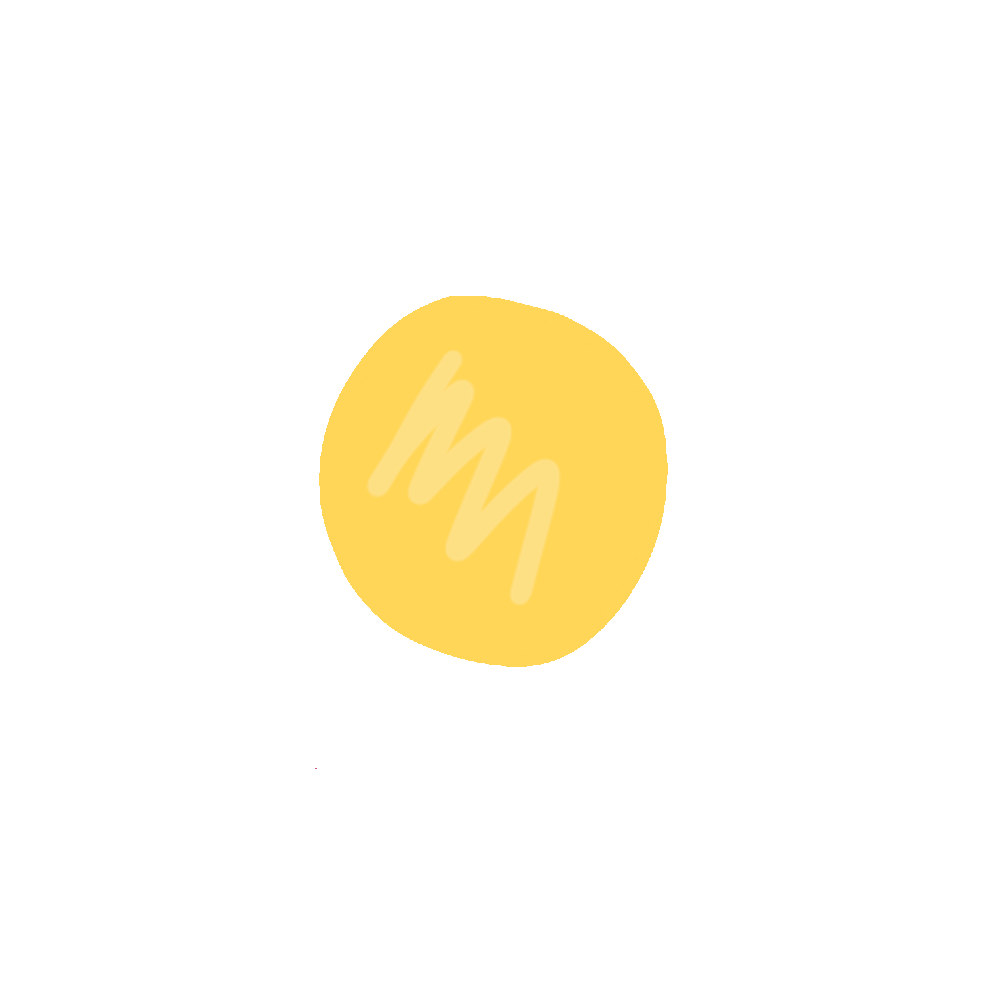 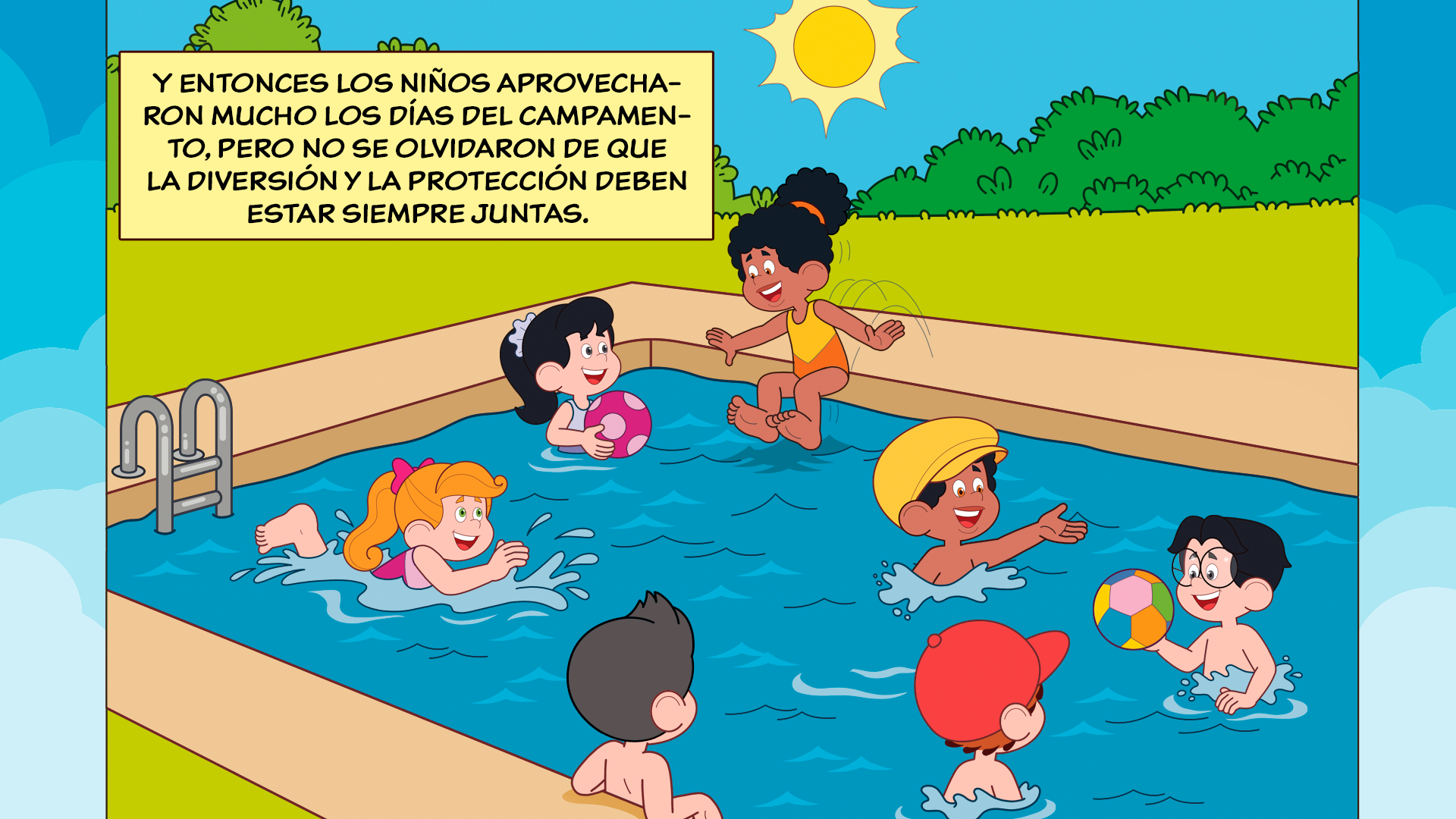 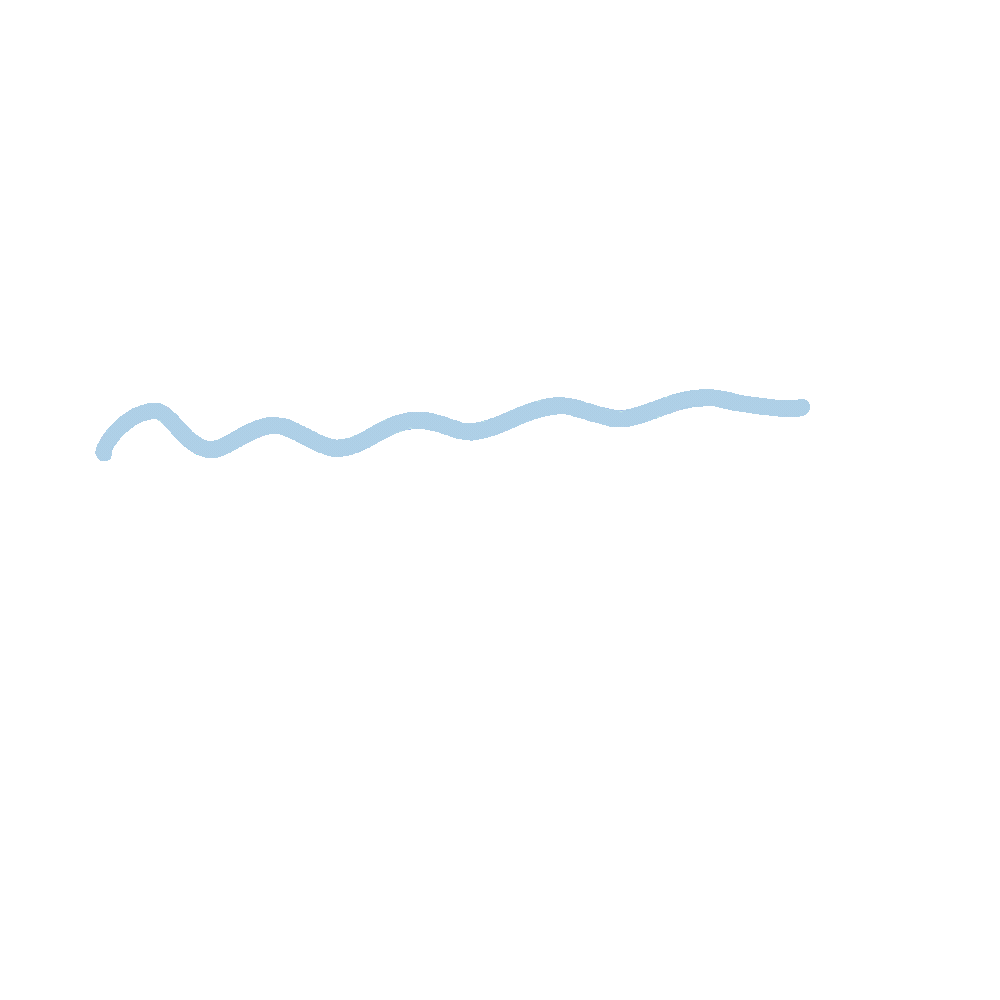 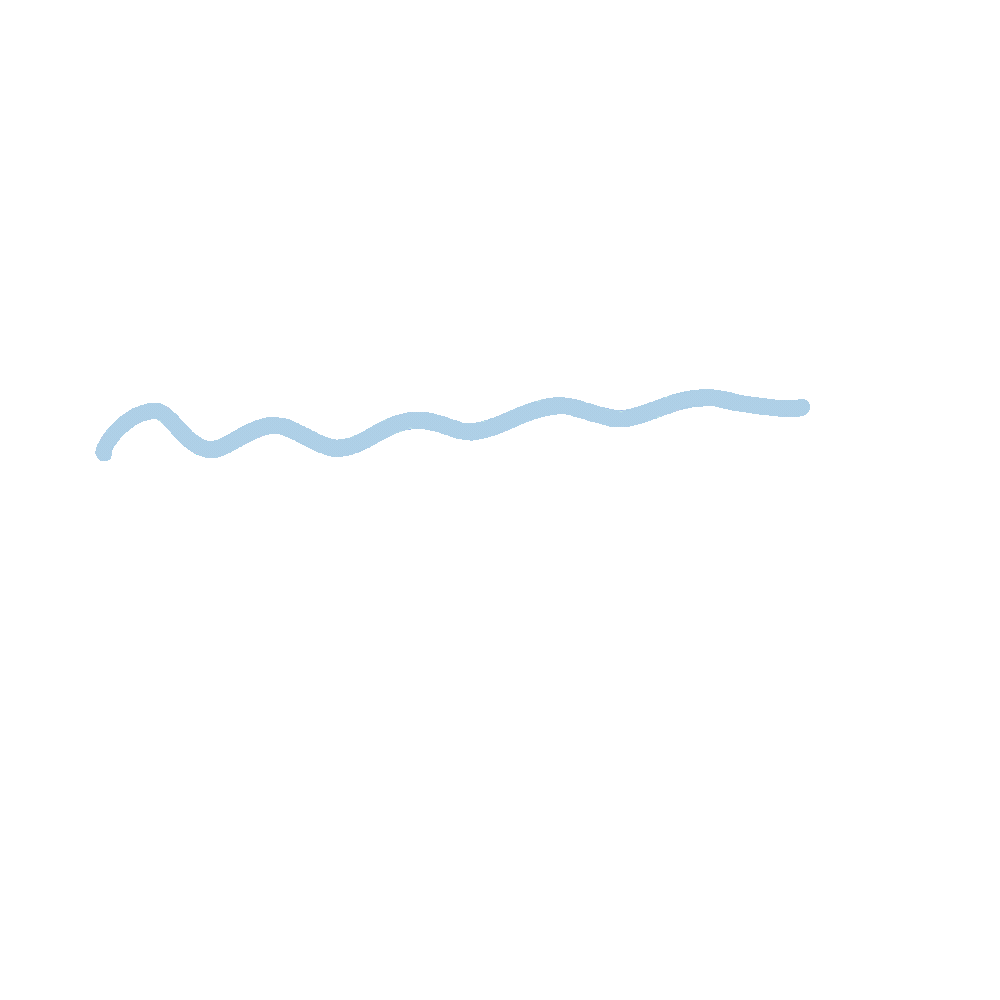 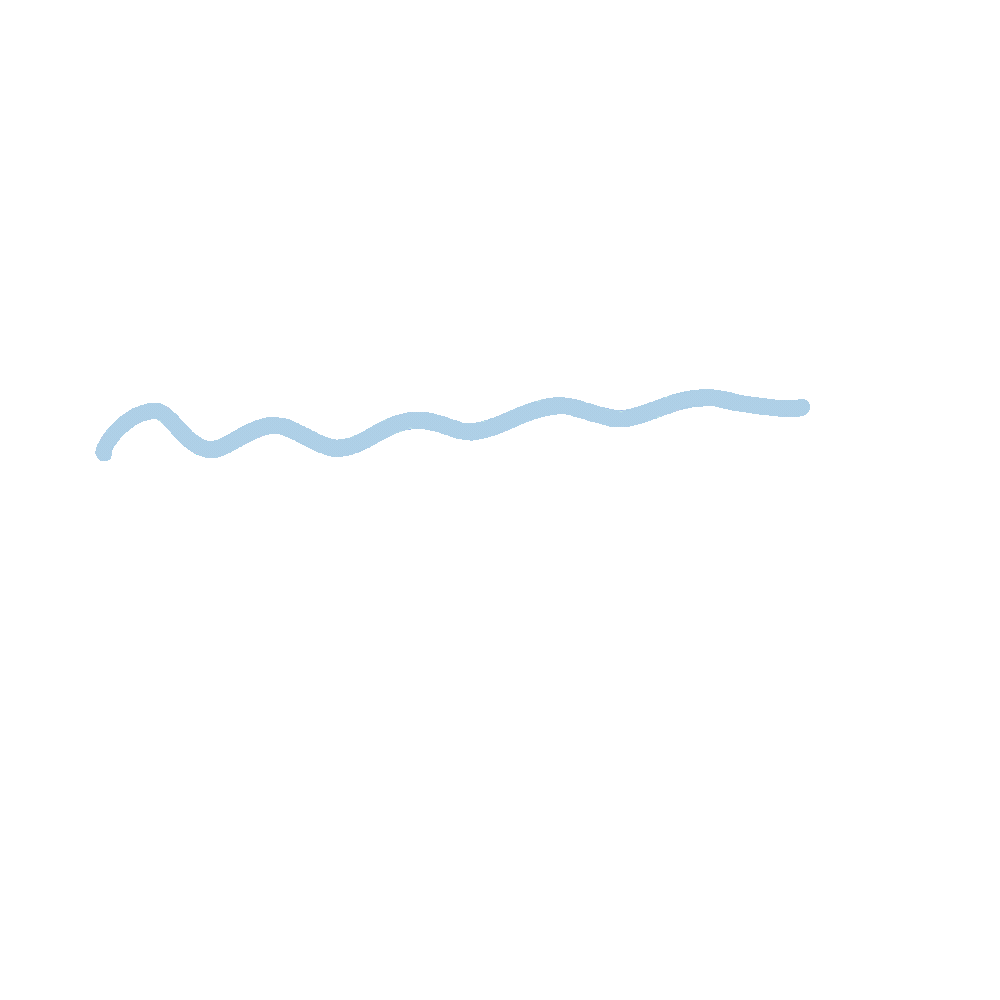 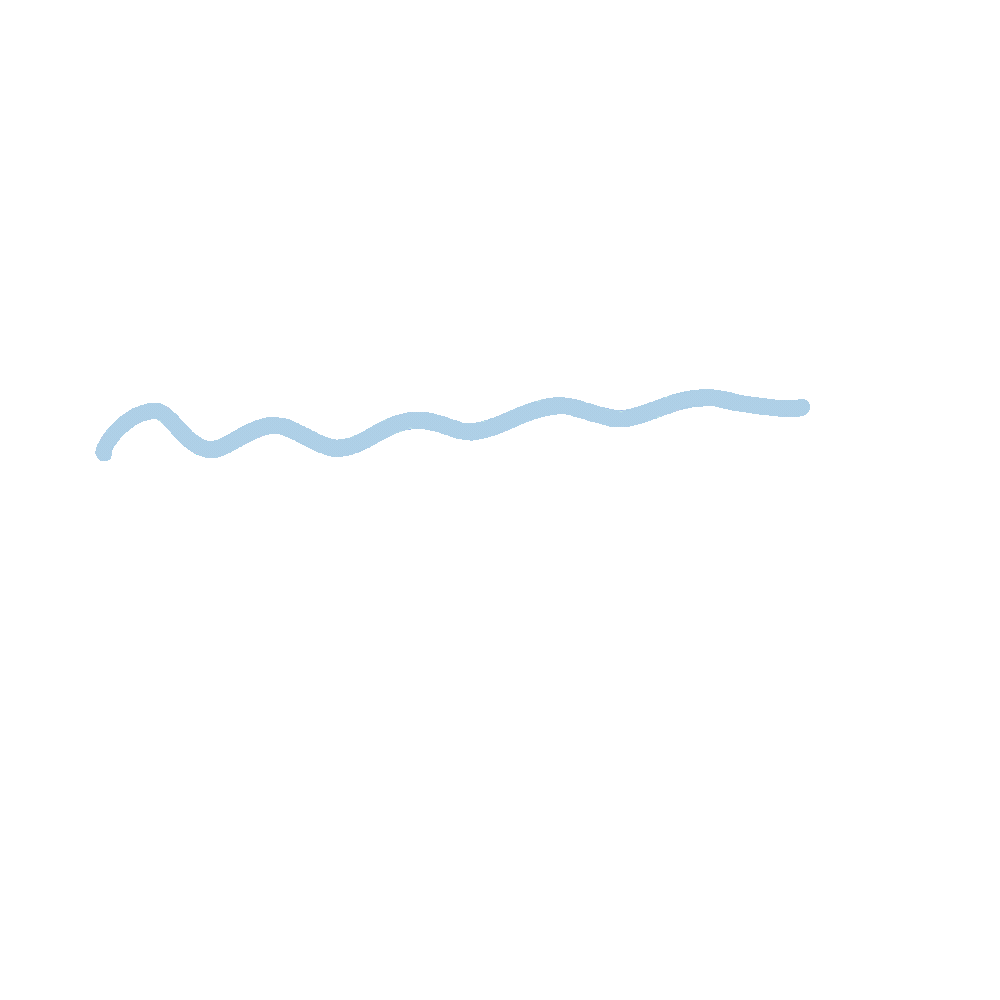 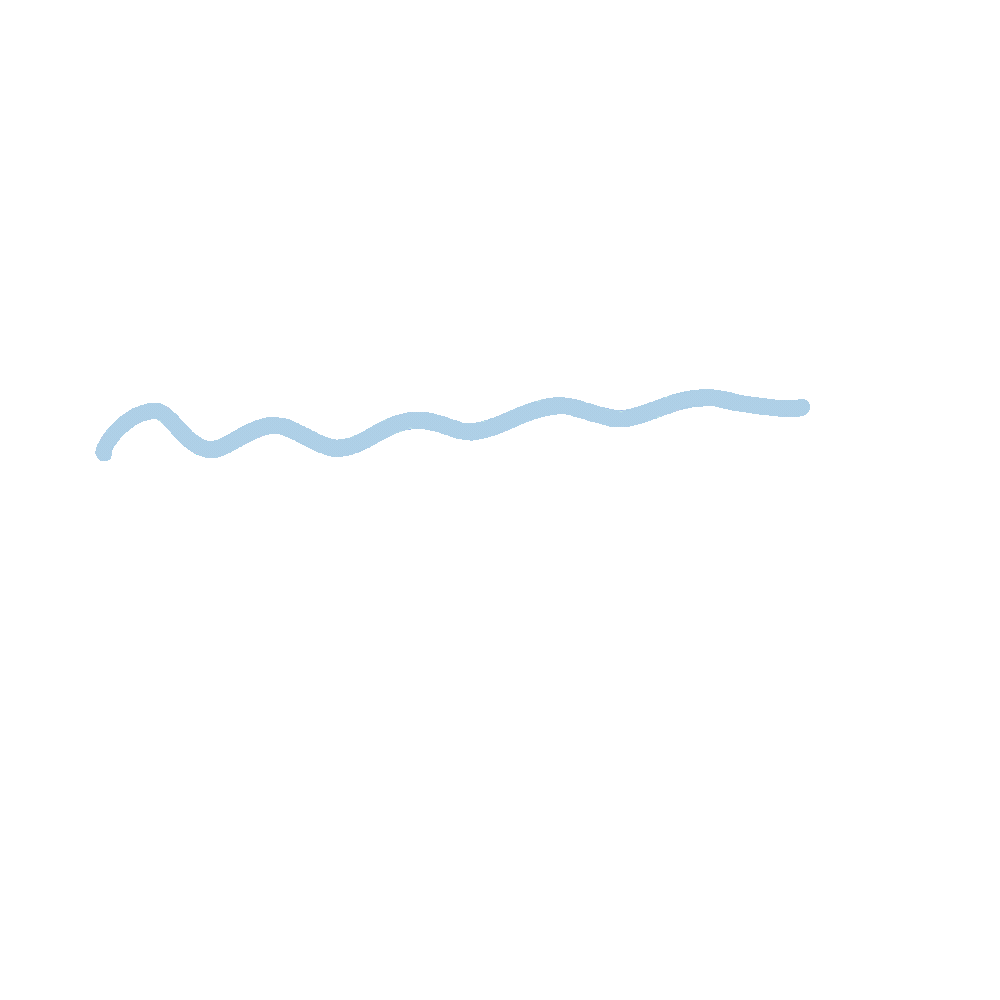 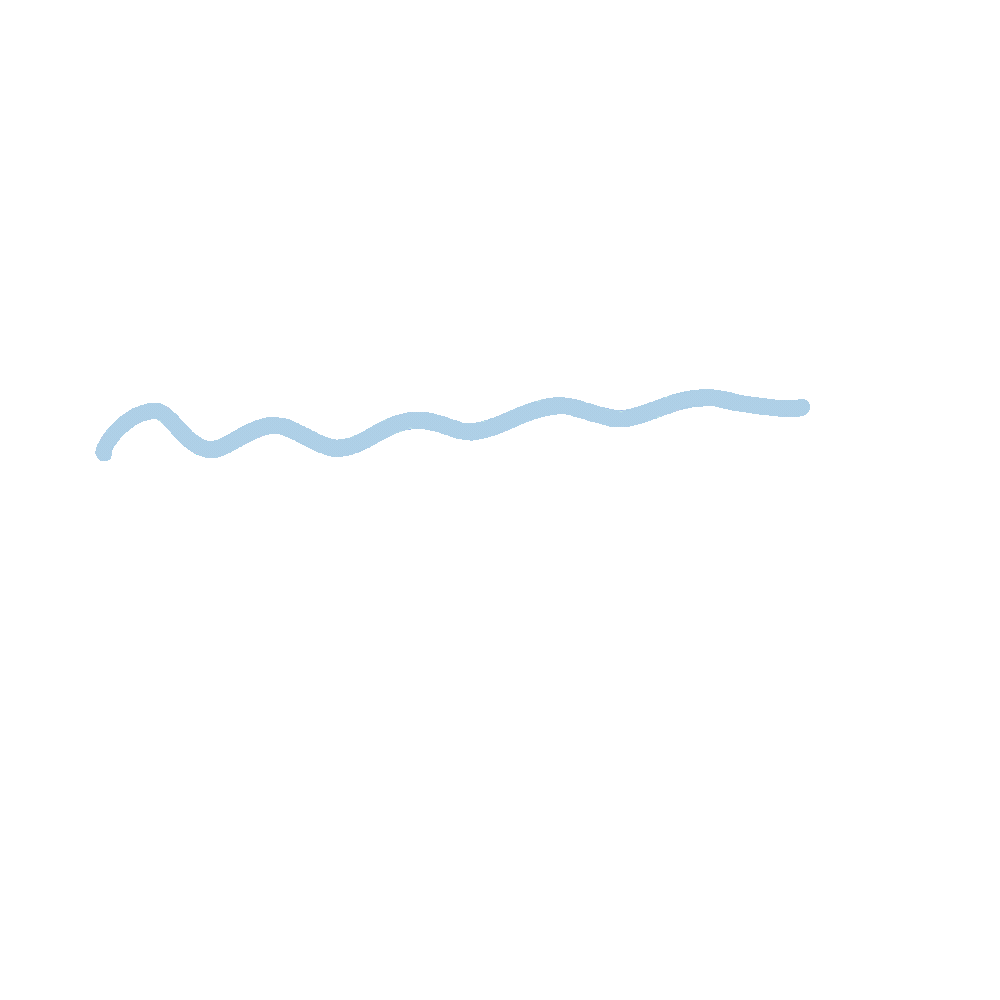 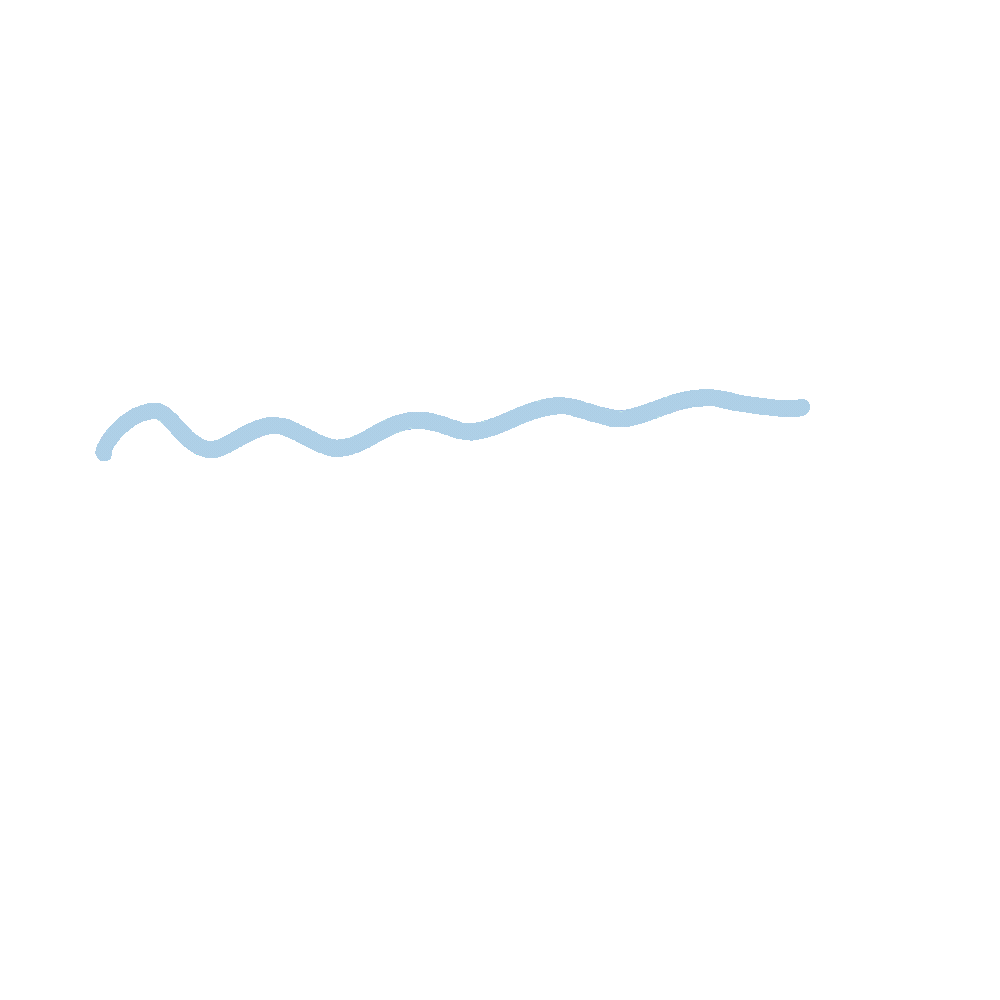 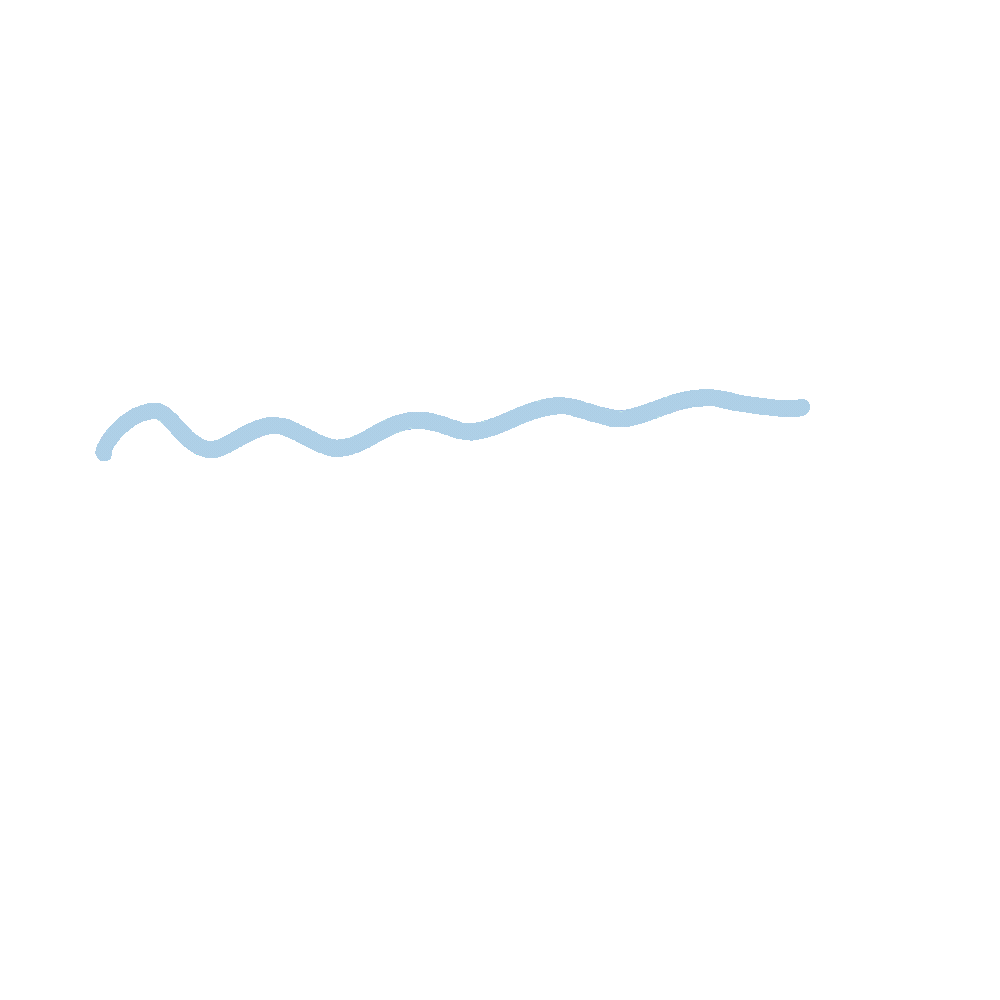 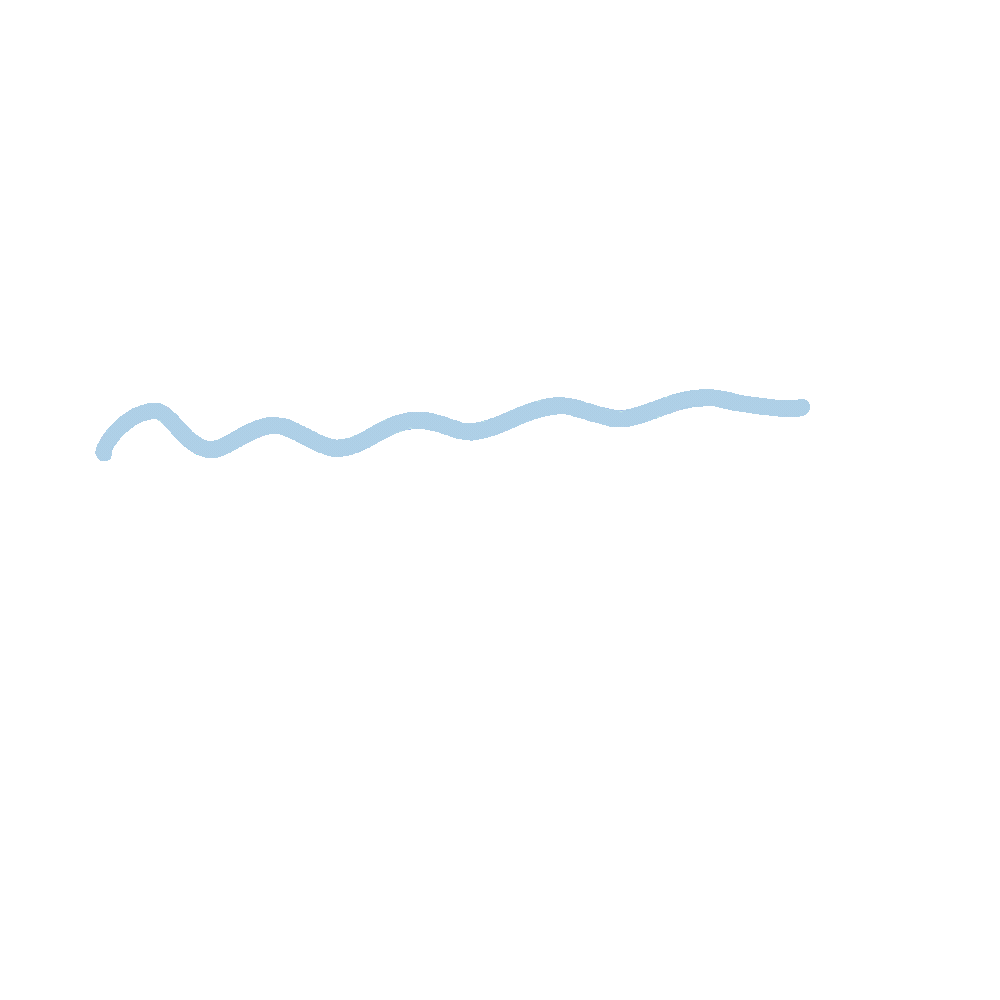 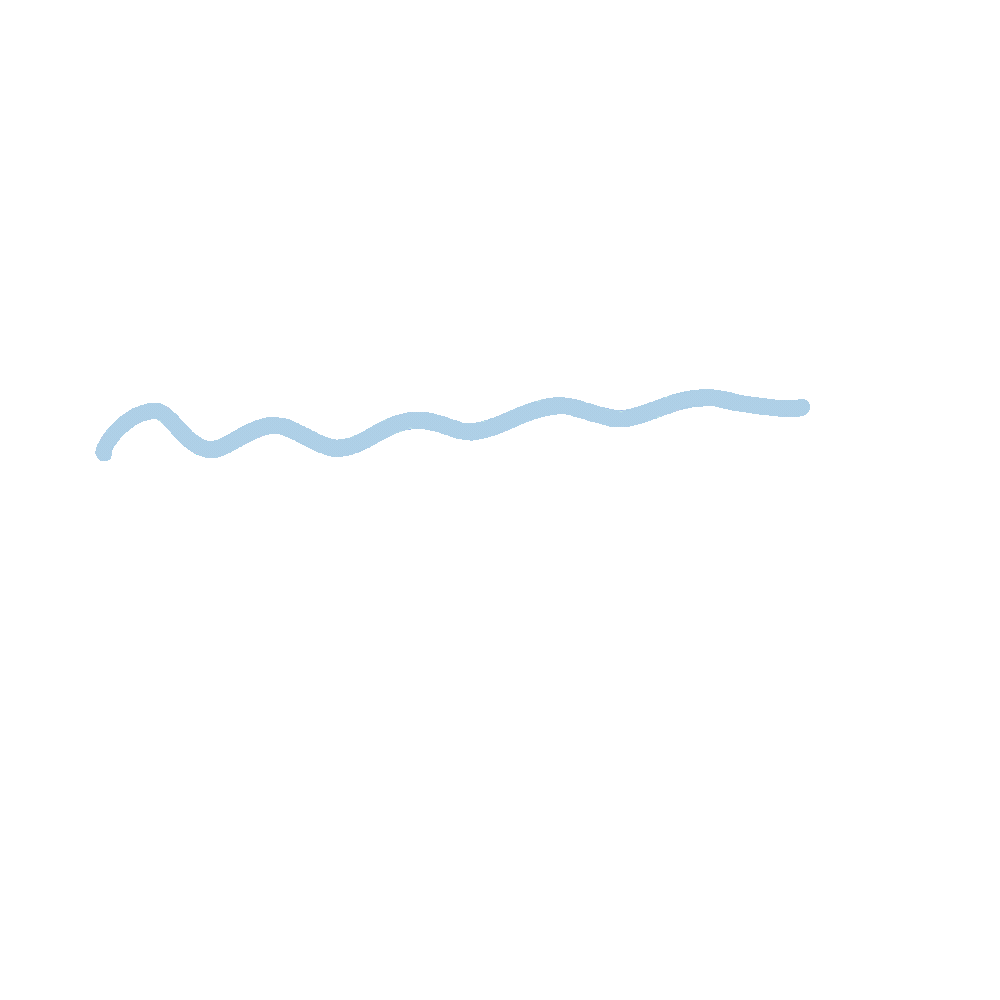 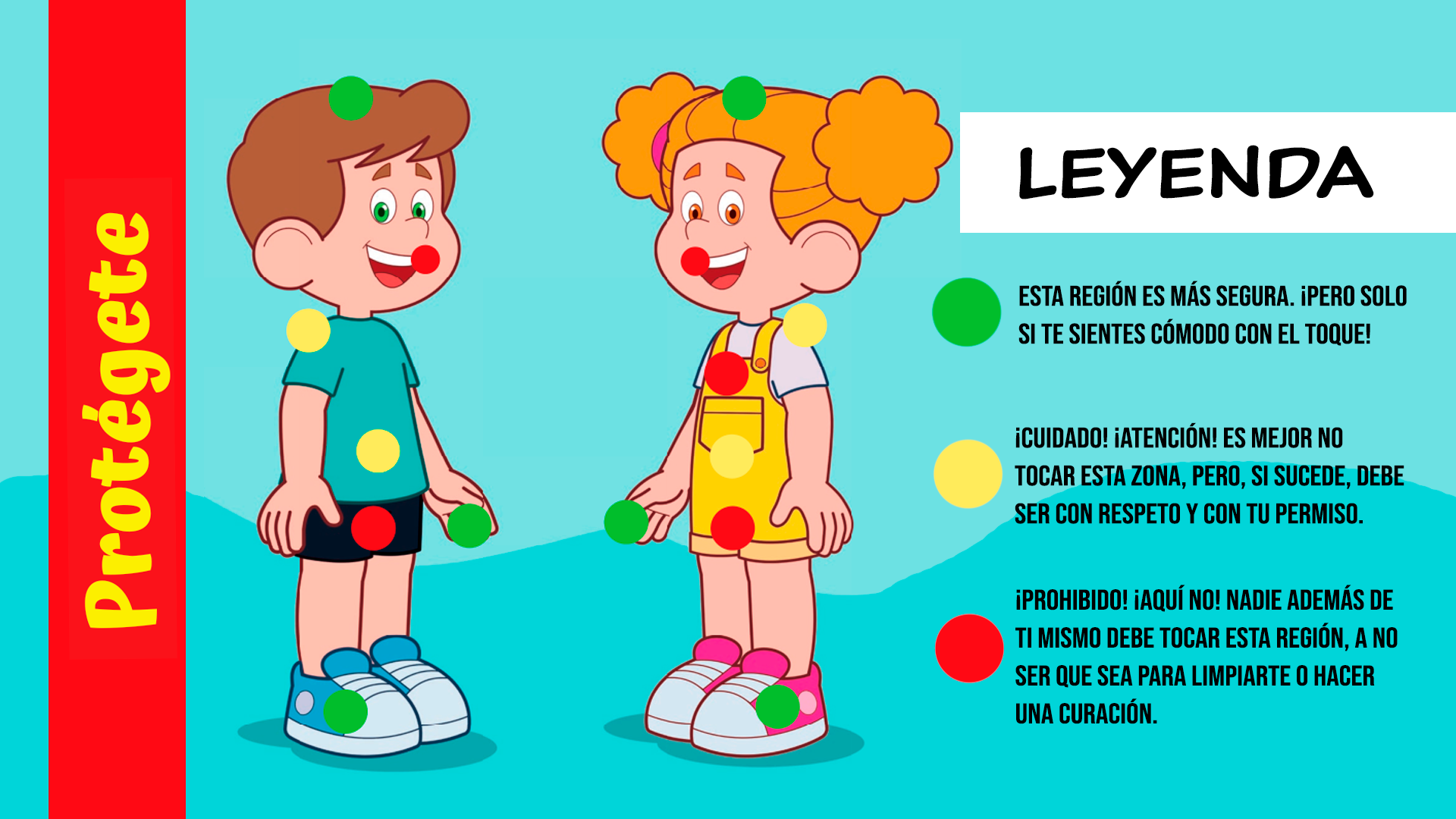 SUBTITULO
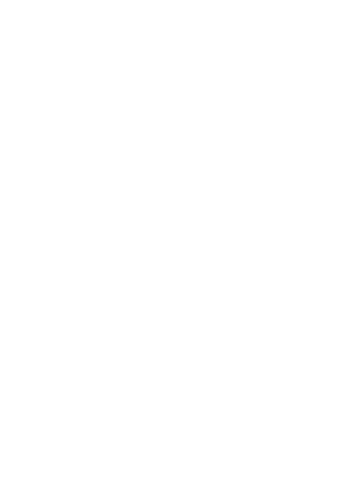 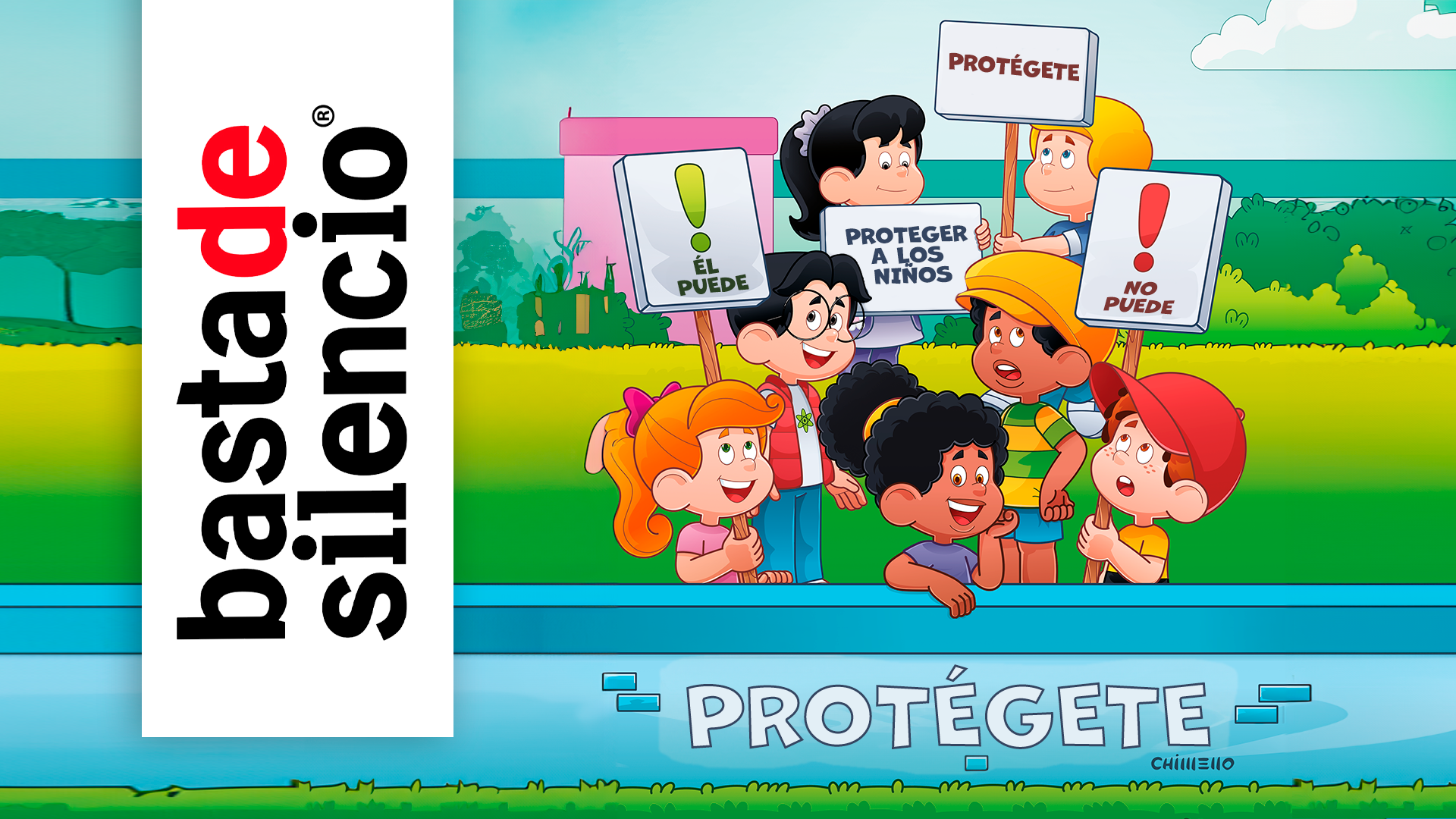 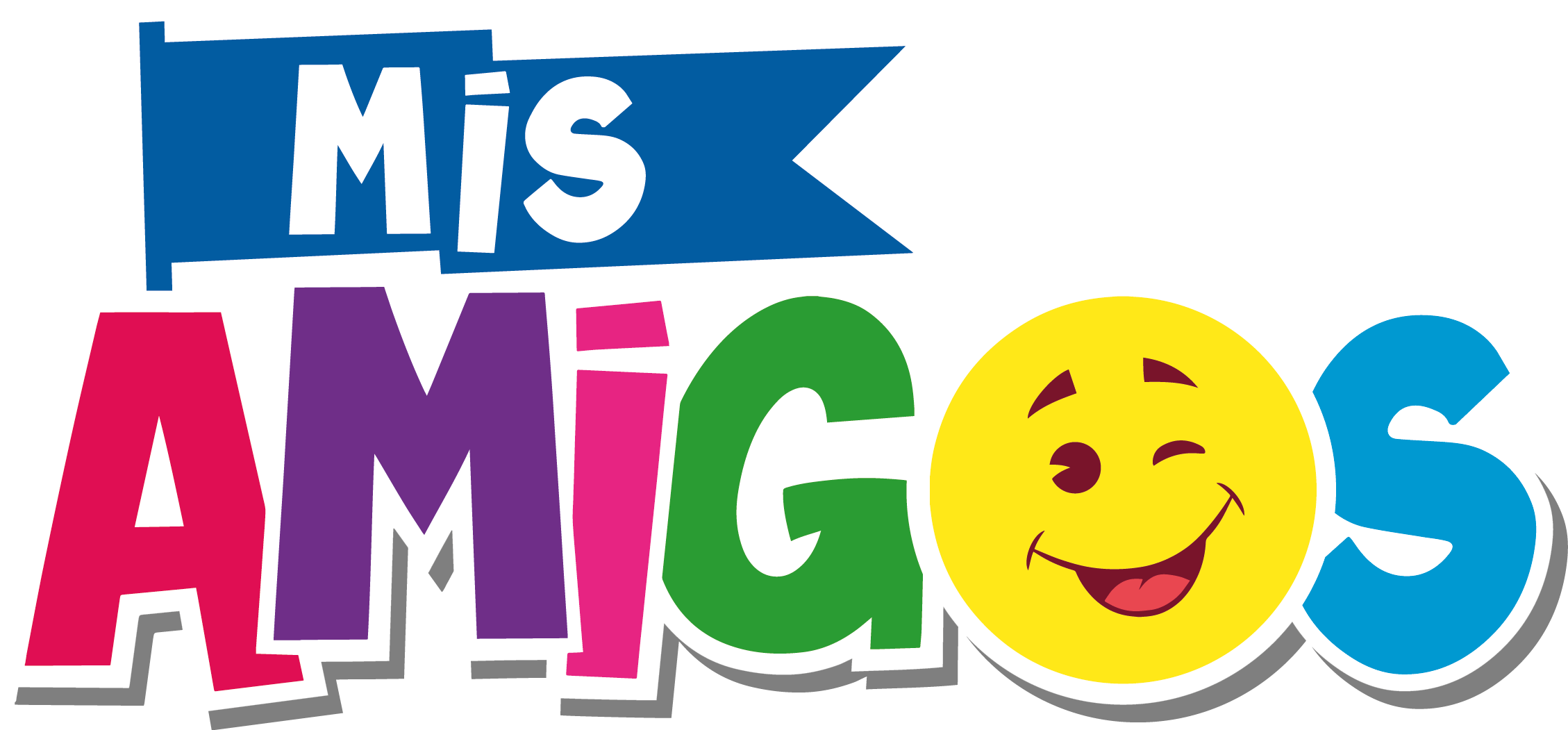